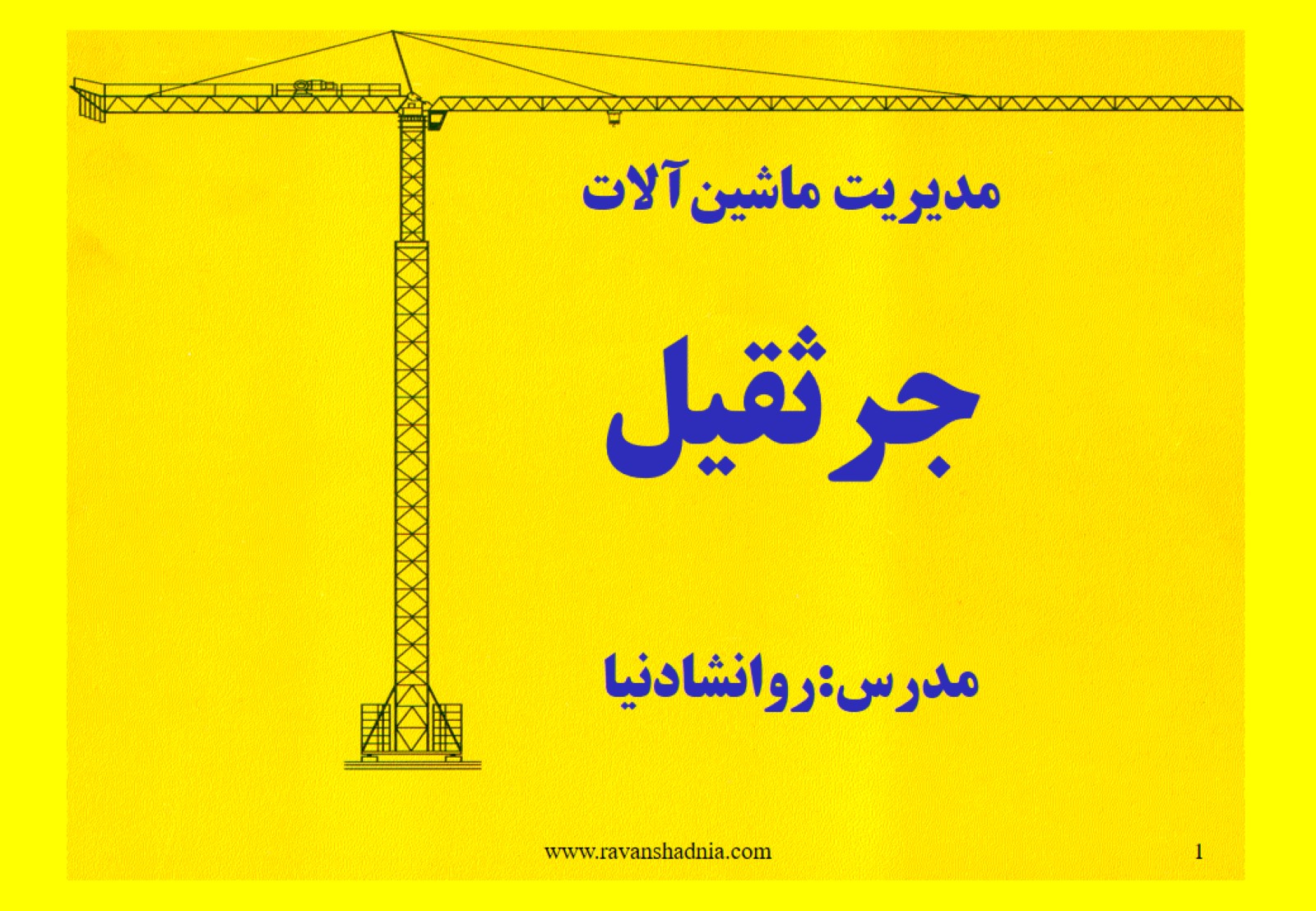 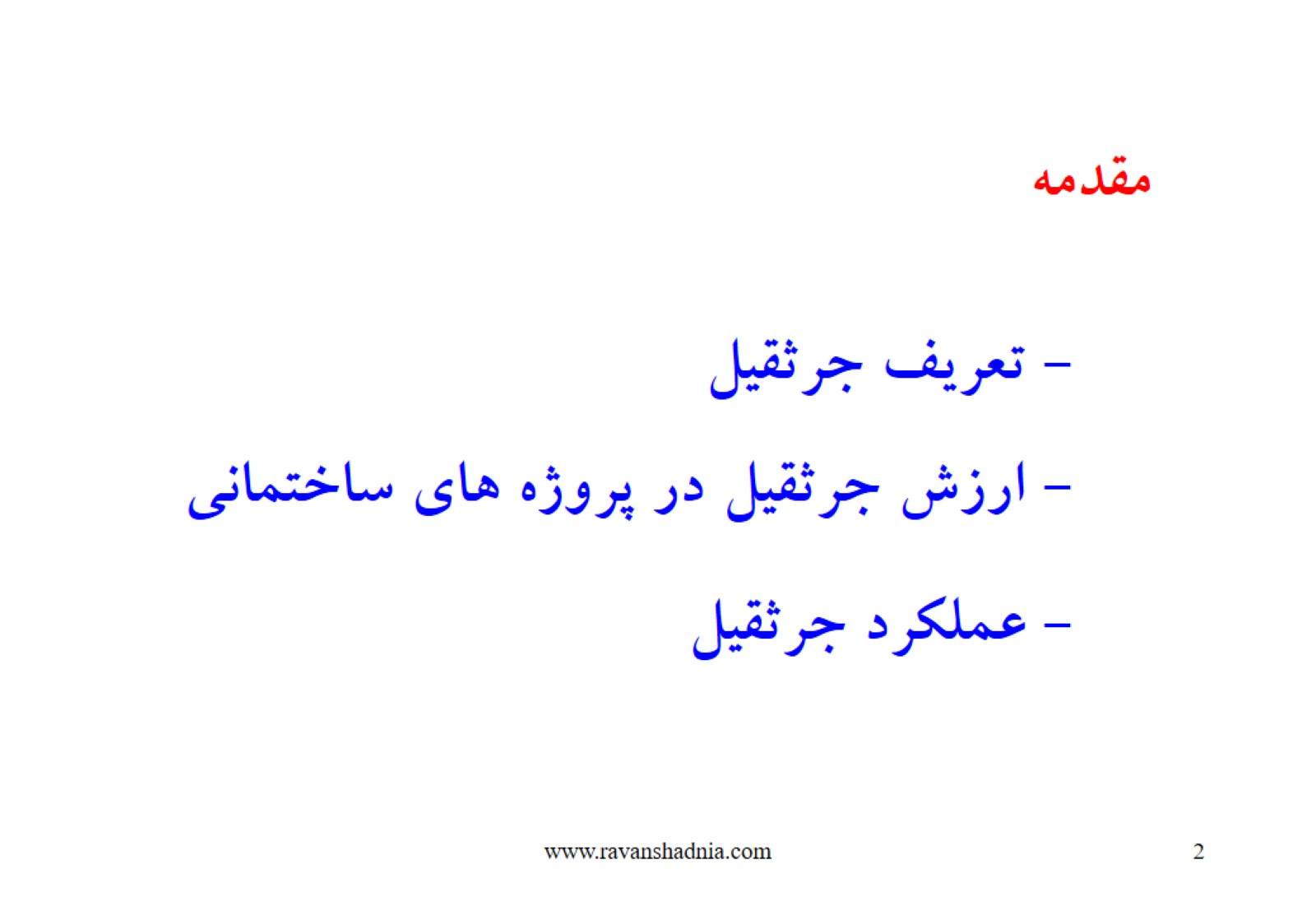 مقدمه
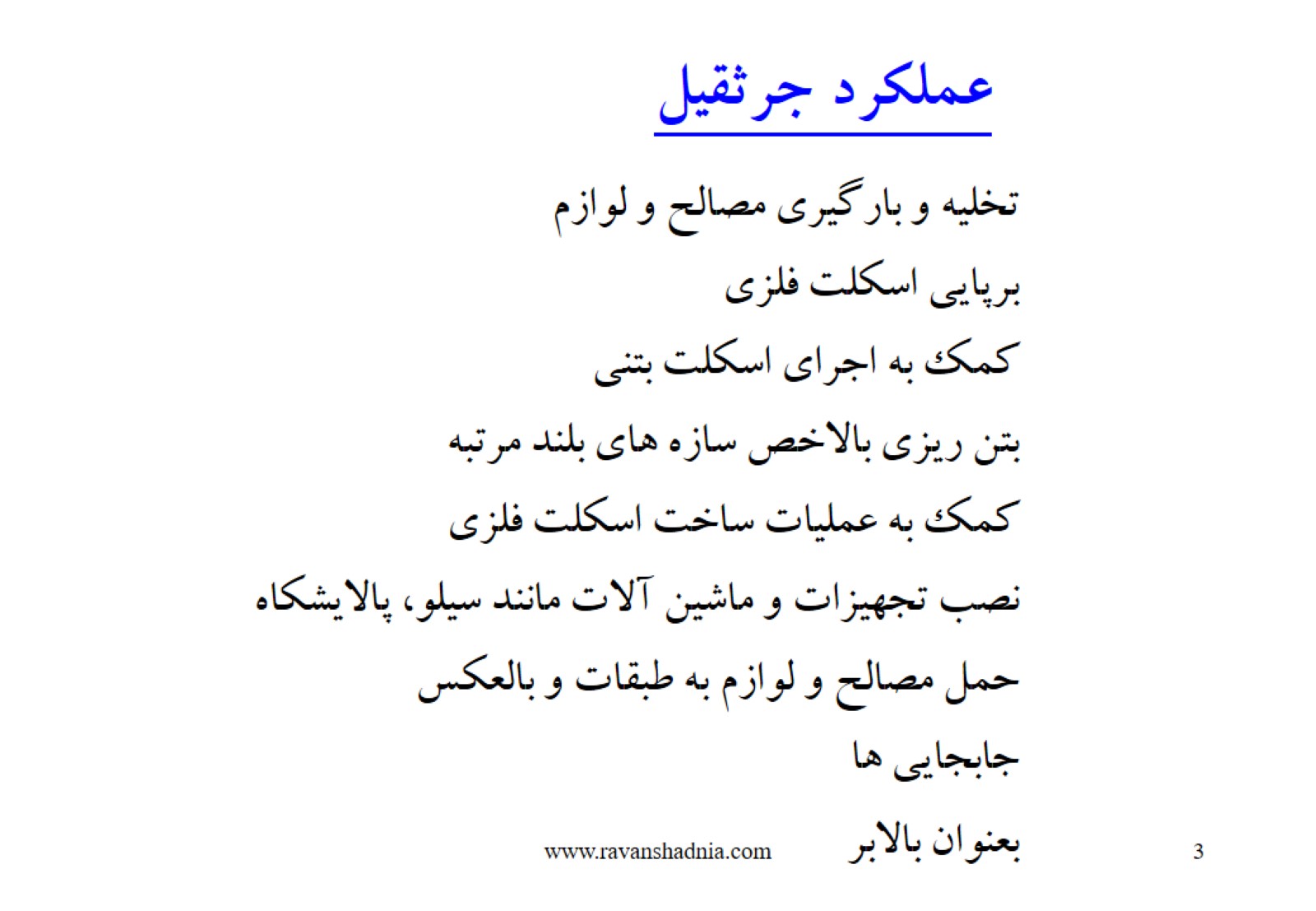 عملكرد جرثقيل
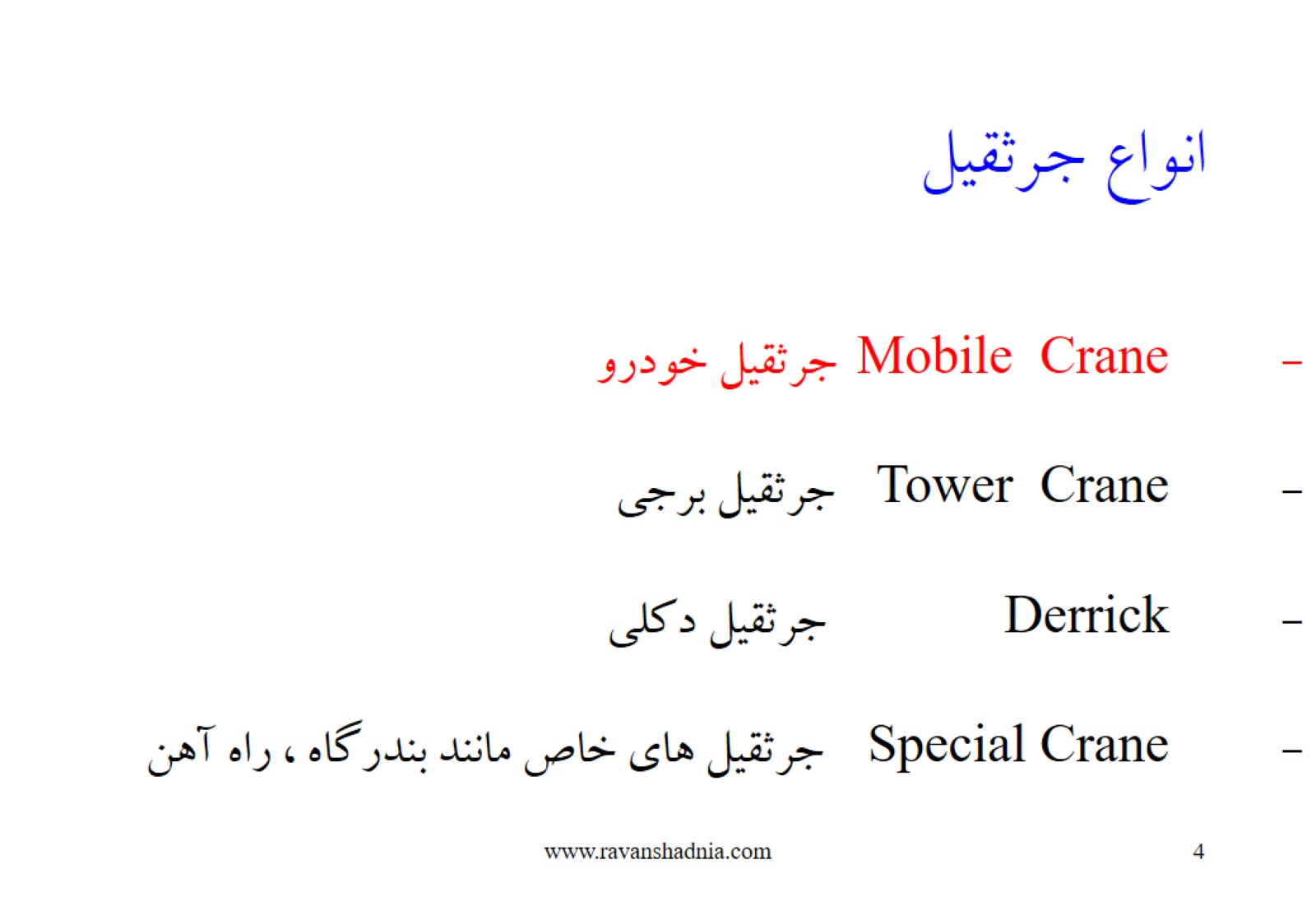 انواع جرثقيل
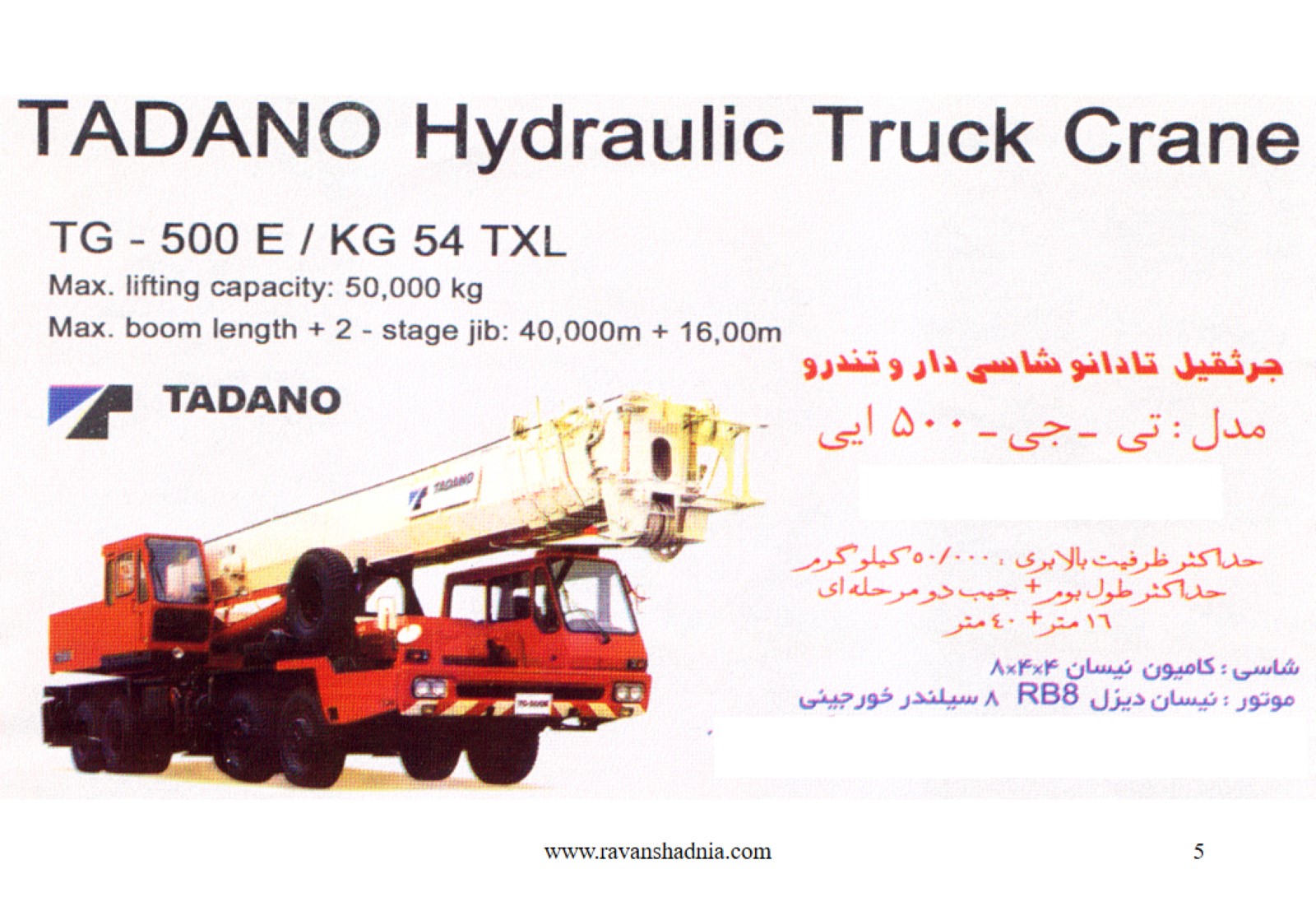 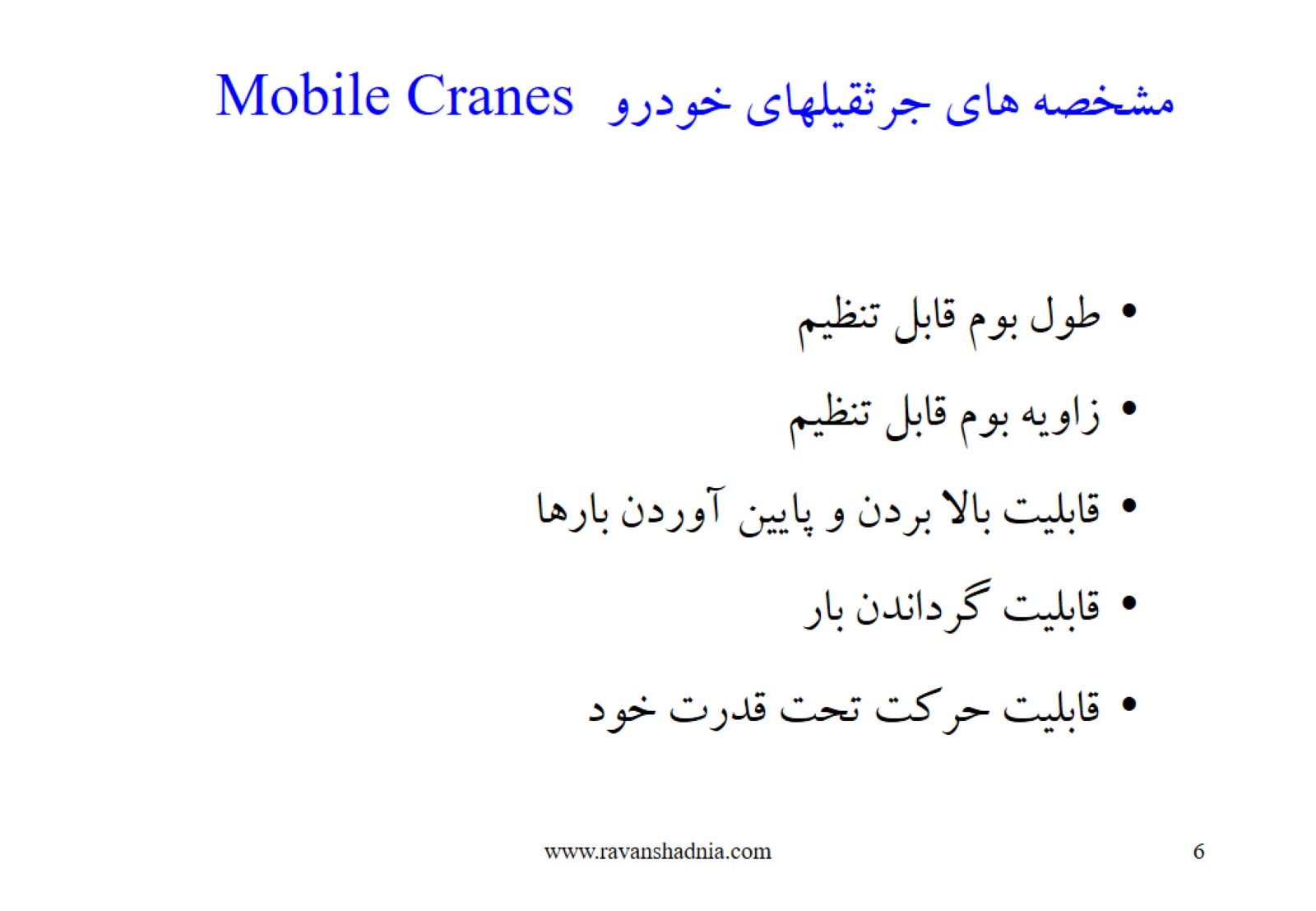 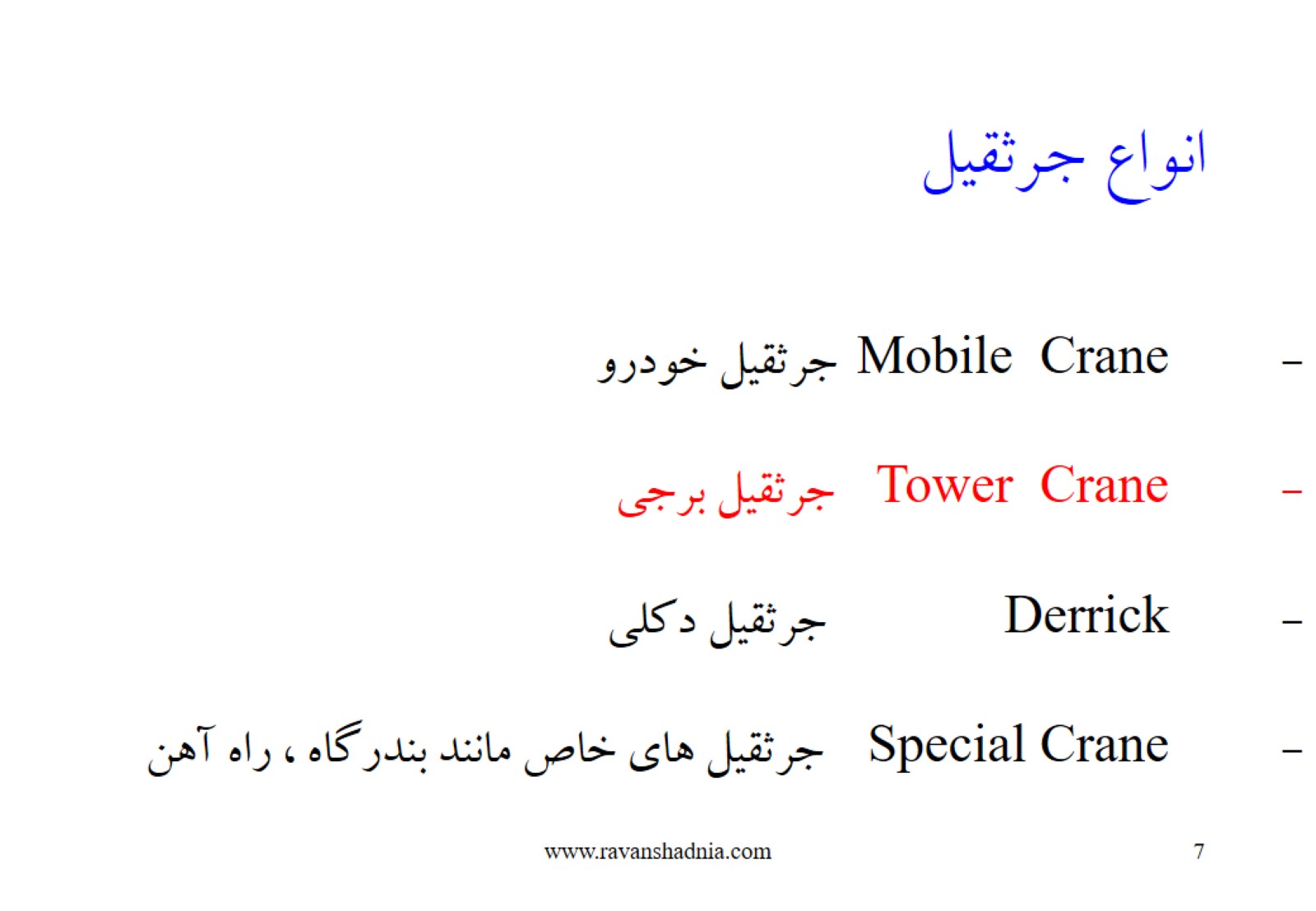 انواع جرثقيل
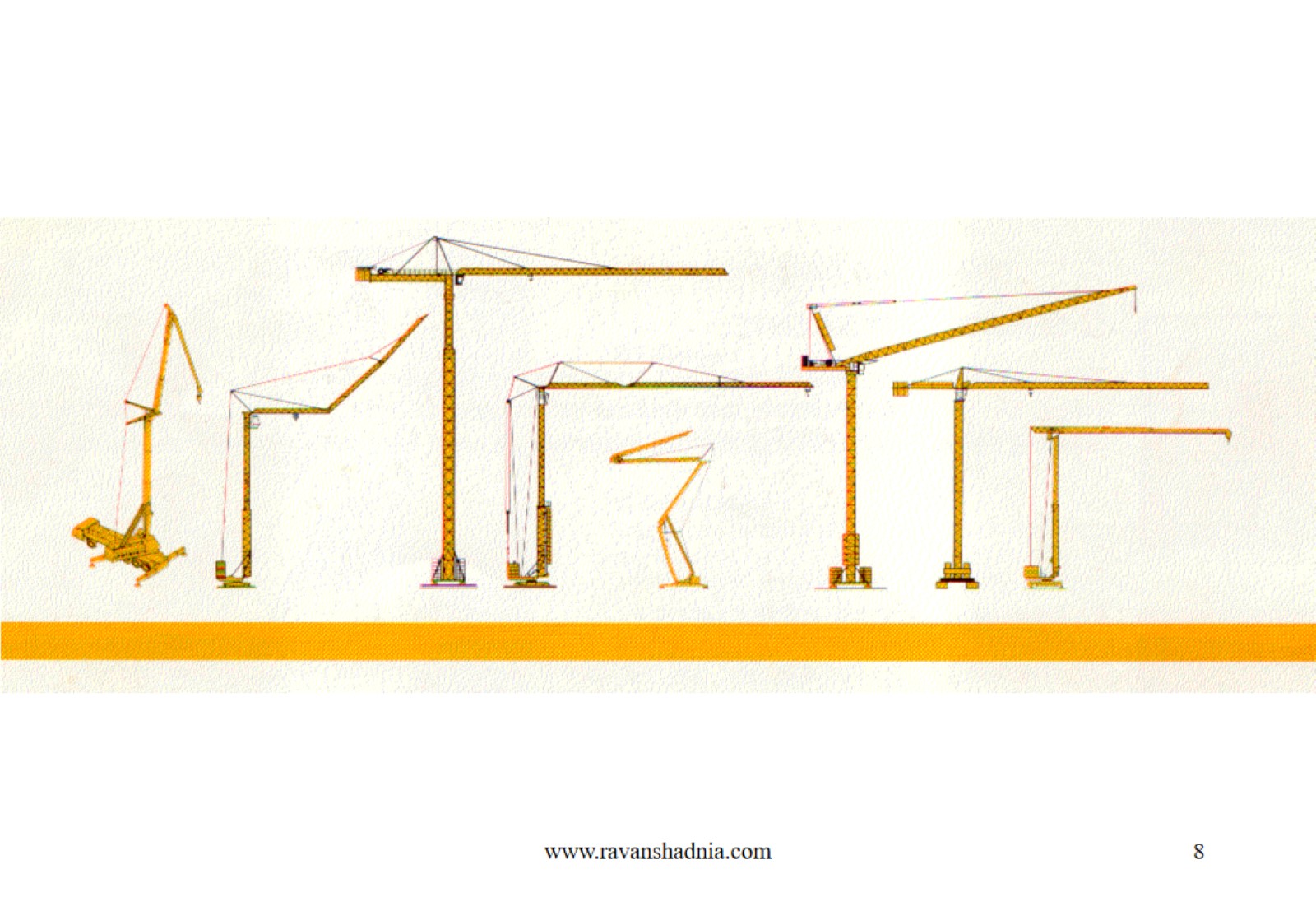 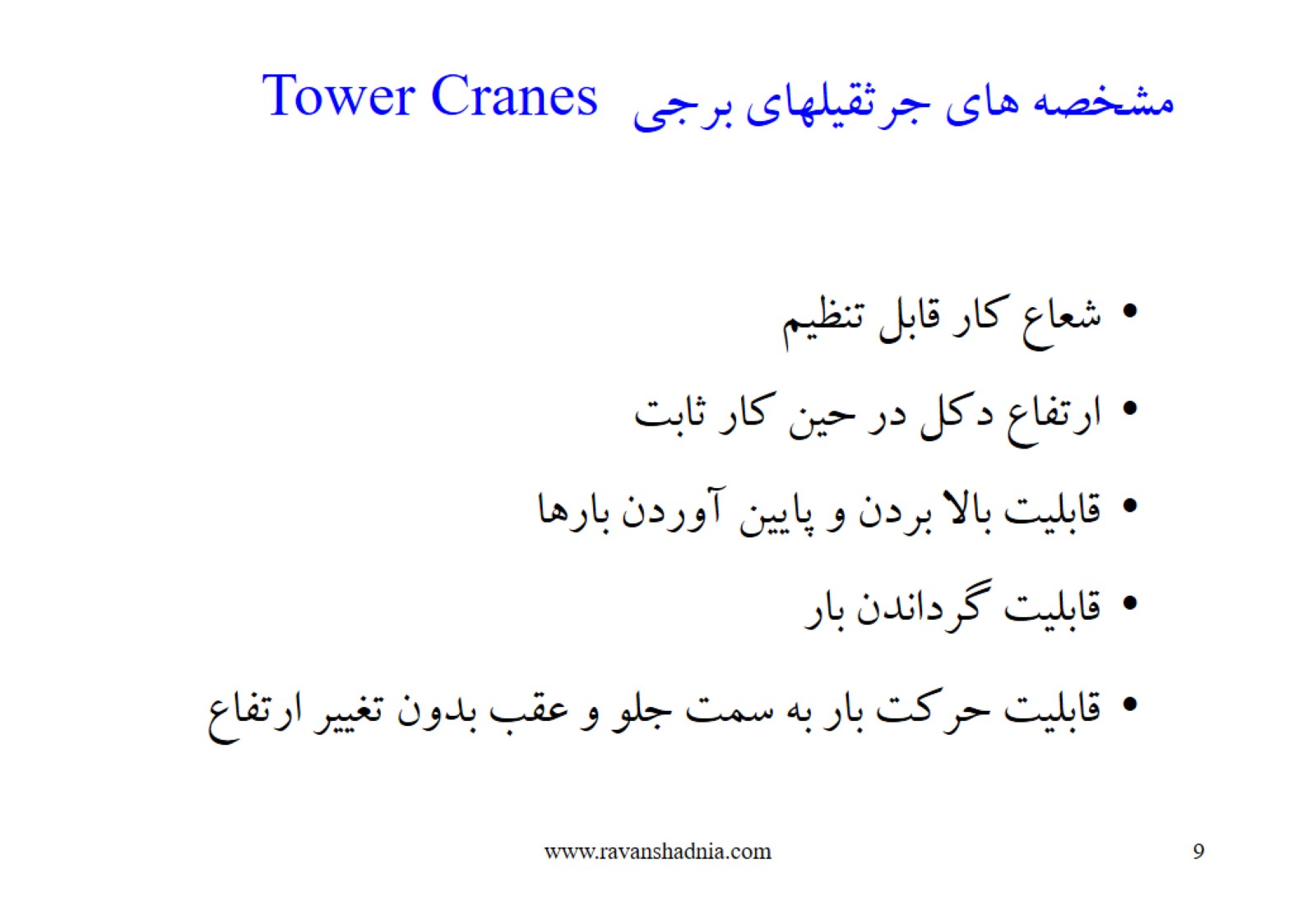 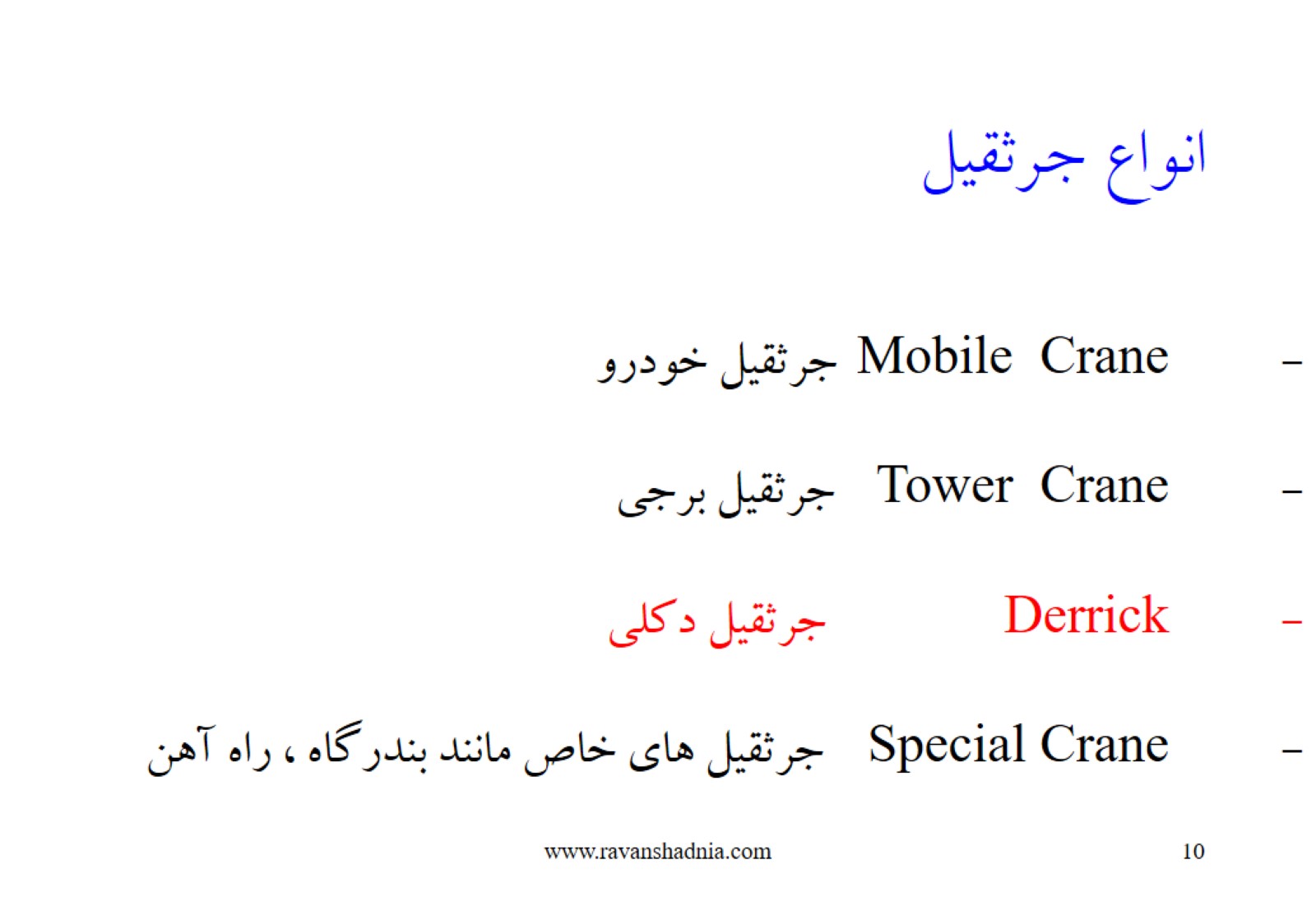 انواع جرثقيل
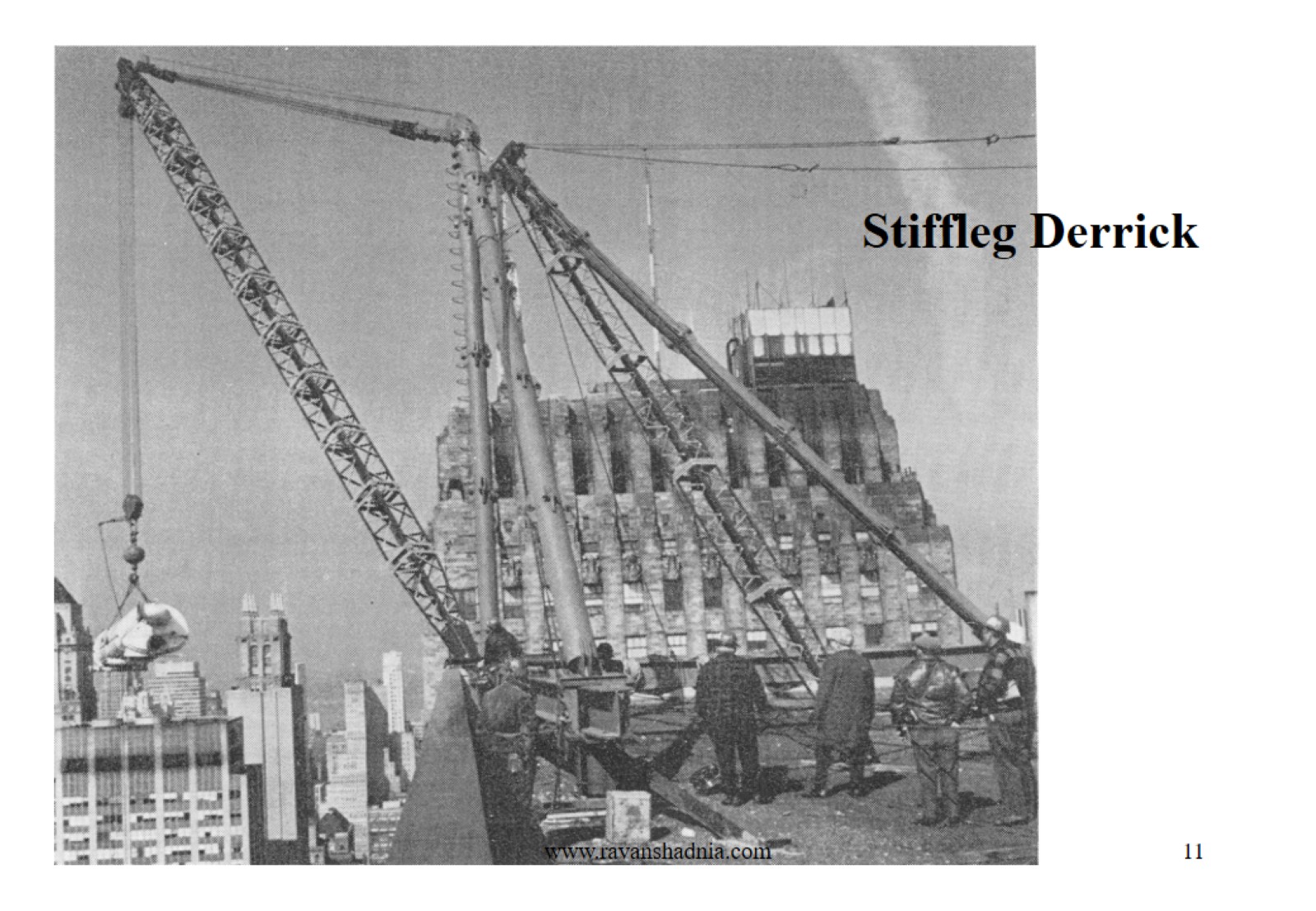 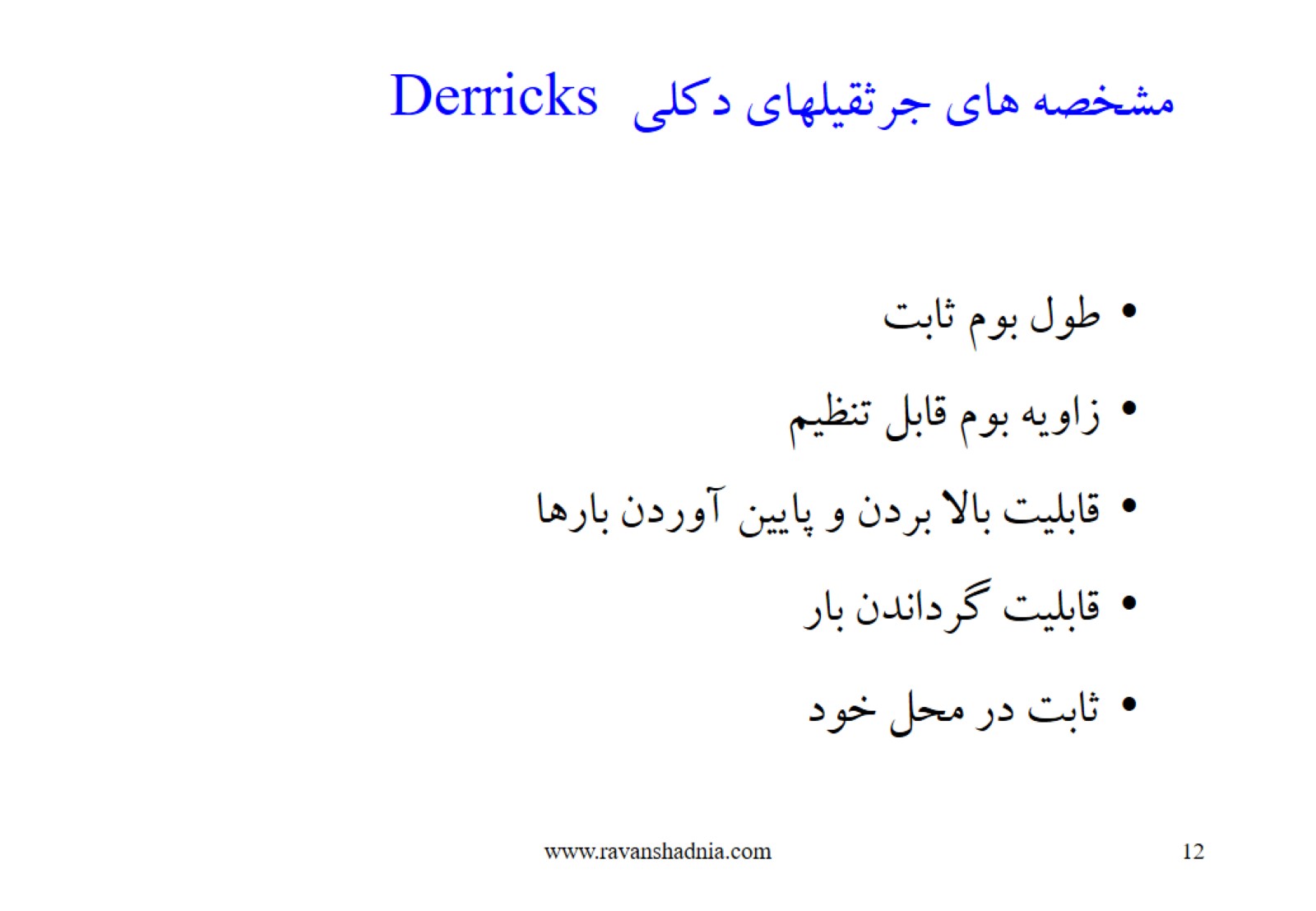 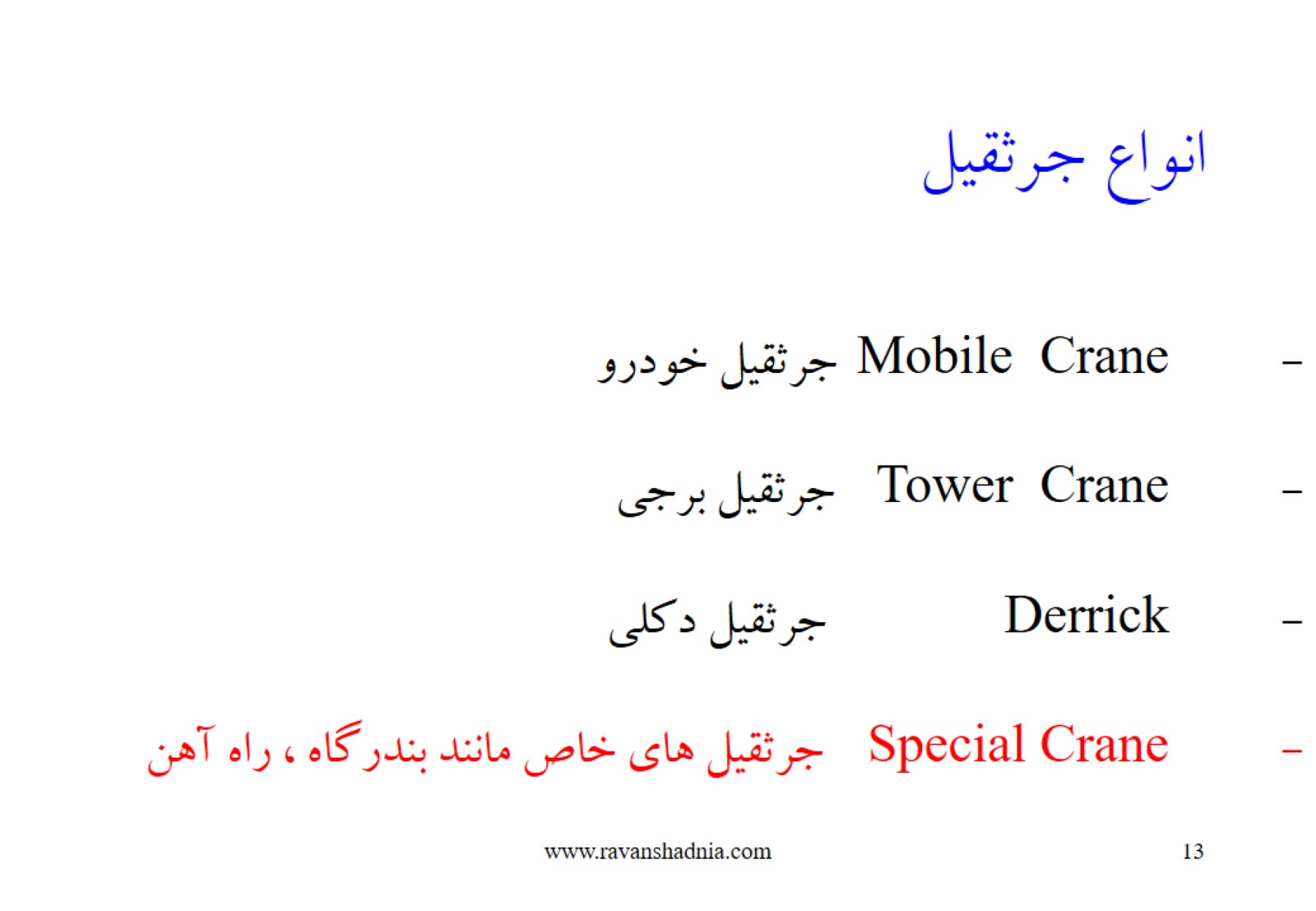 انواع جرثقيل
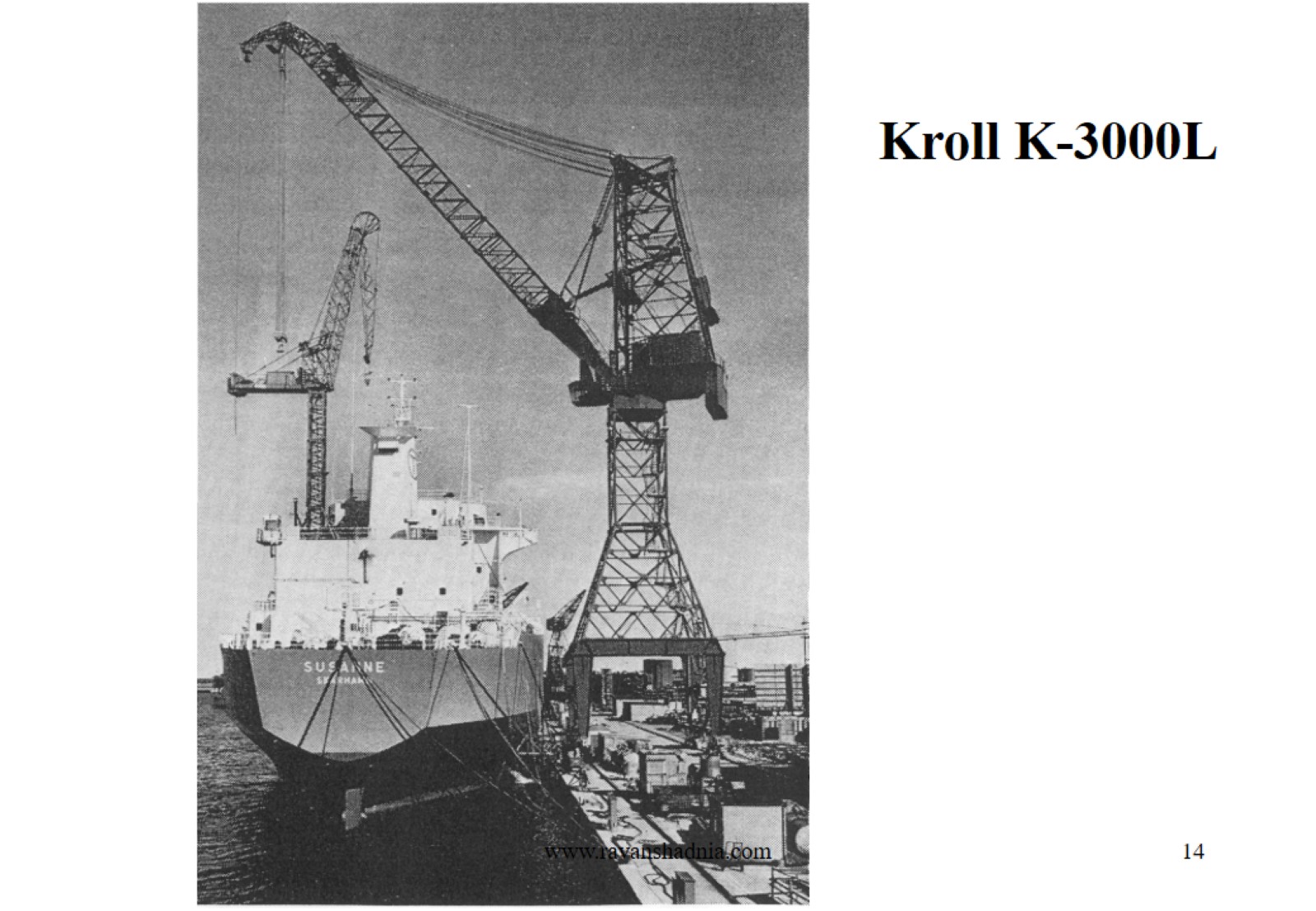 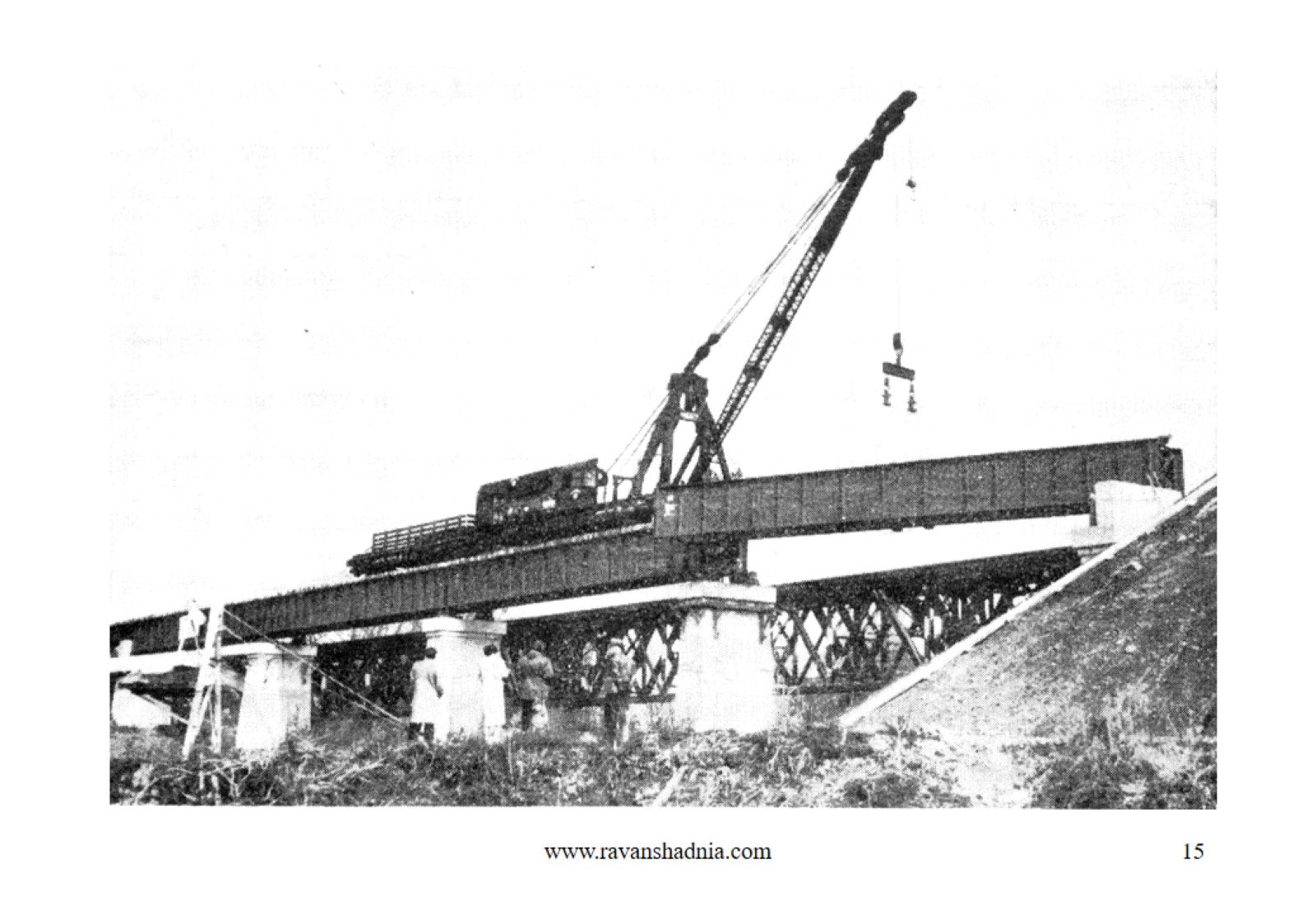 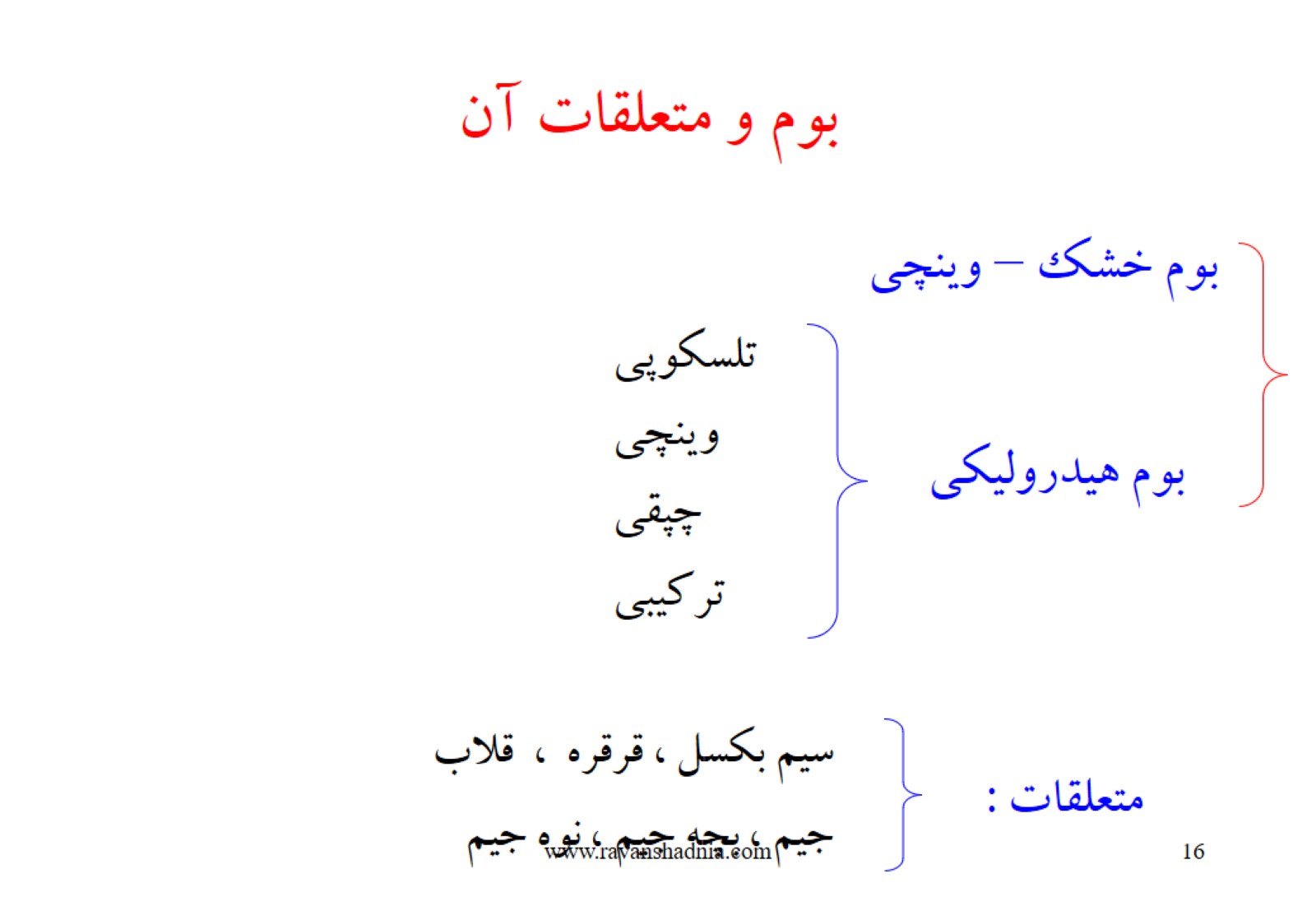 بوم و متعلقات آن
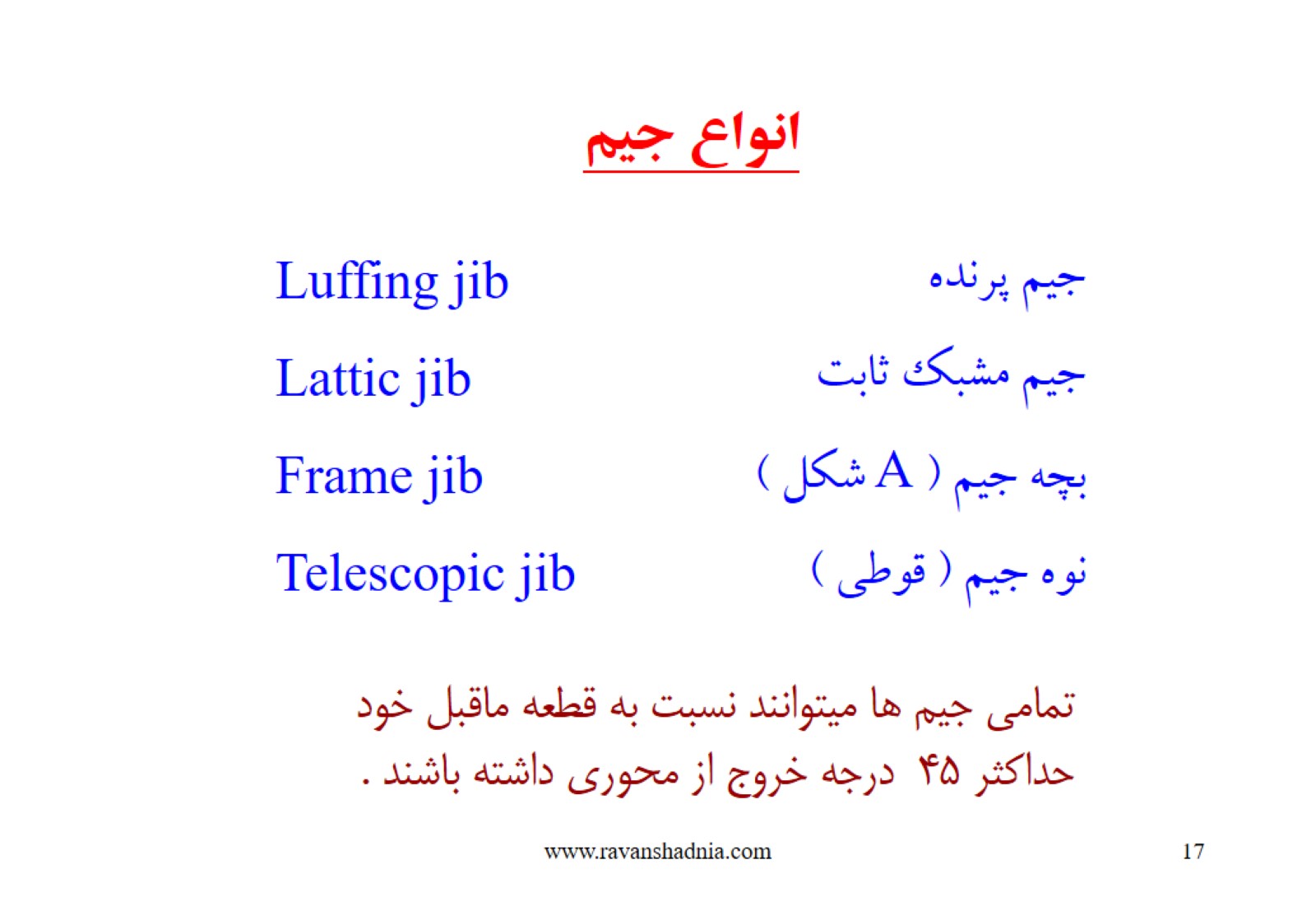 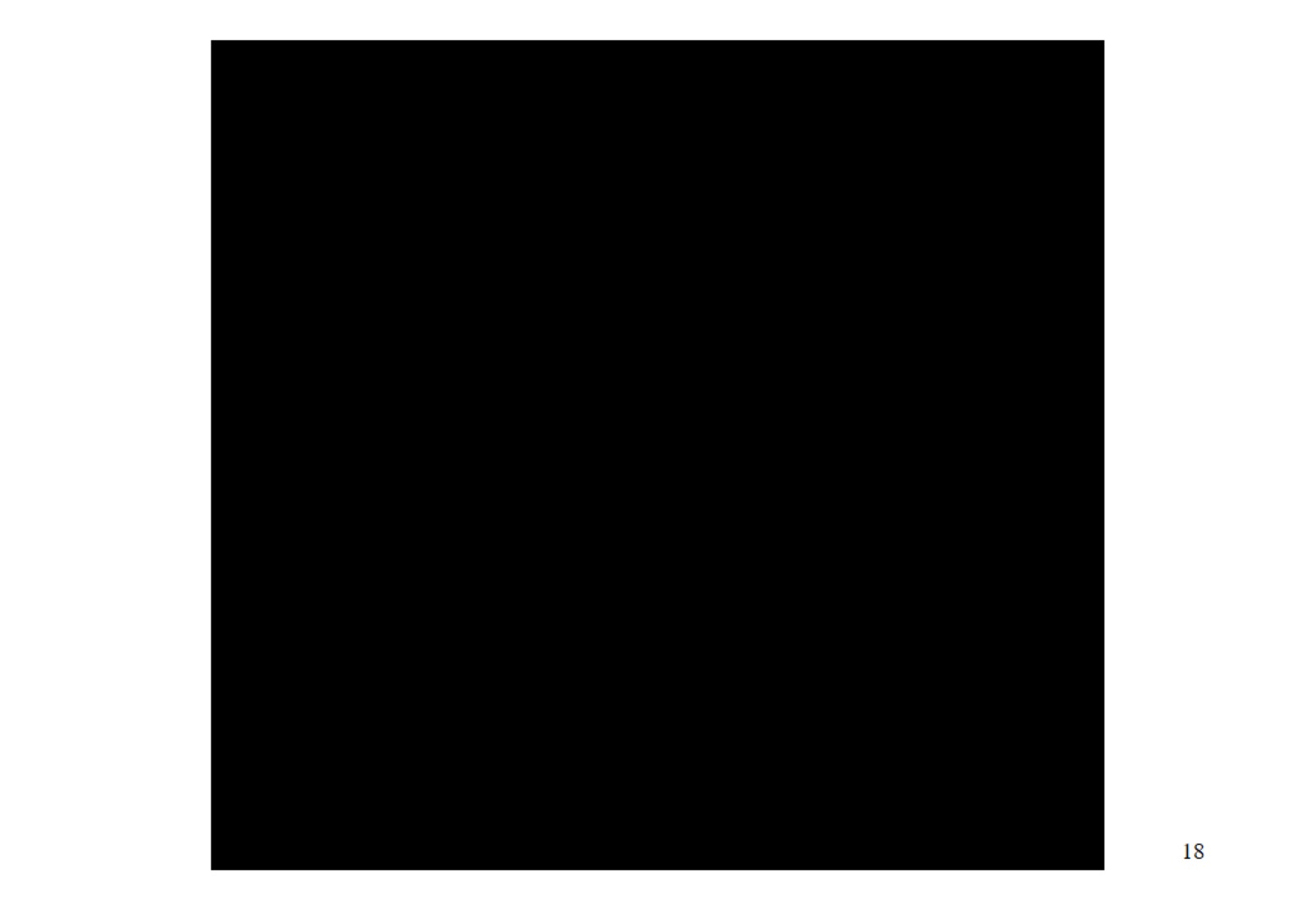 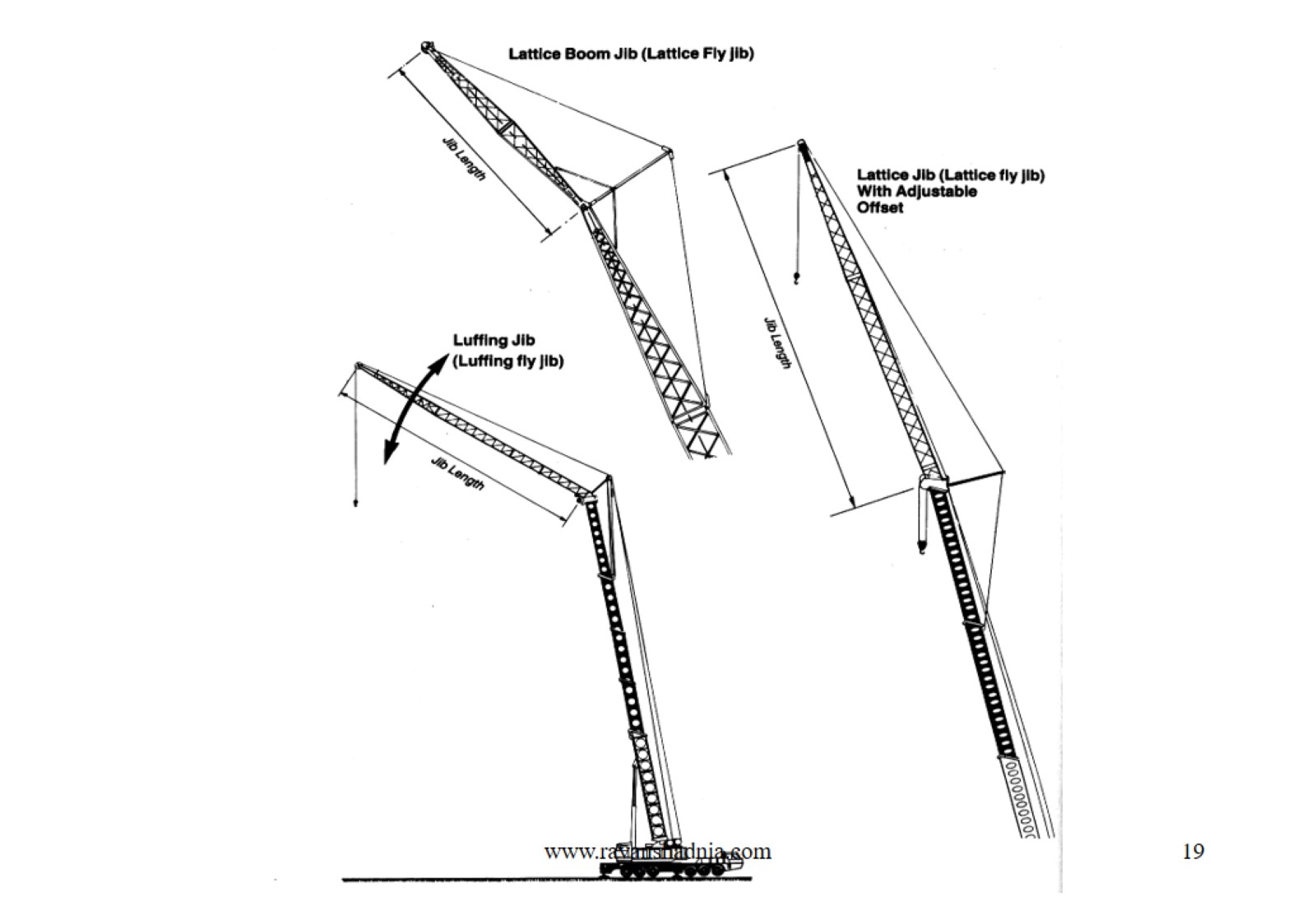 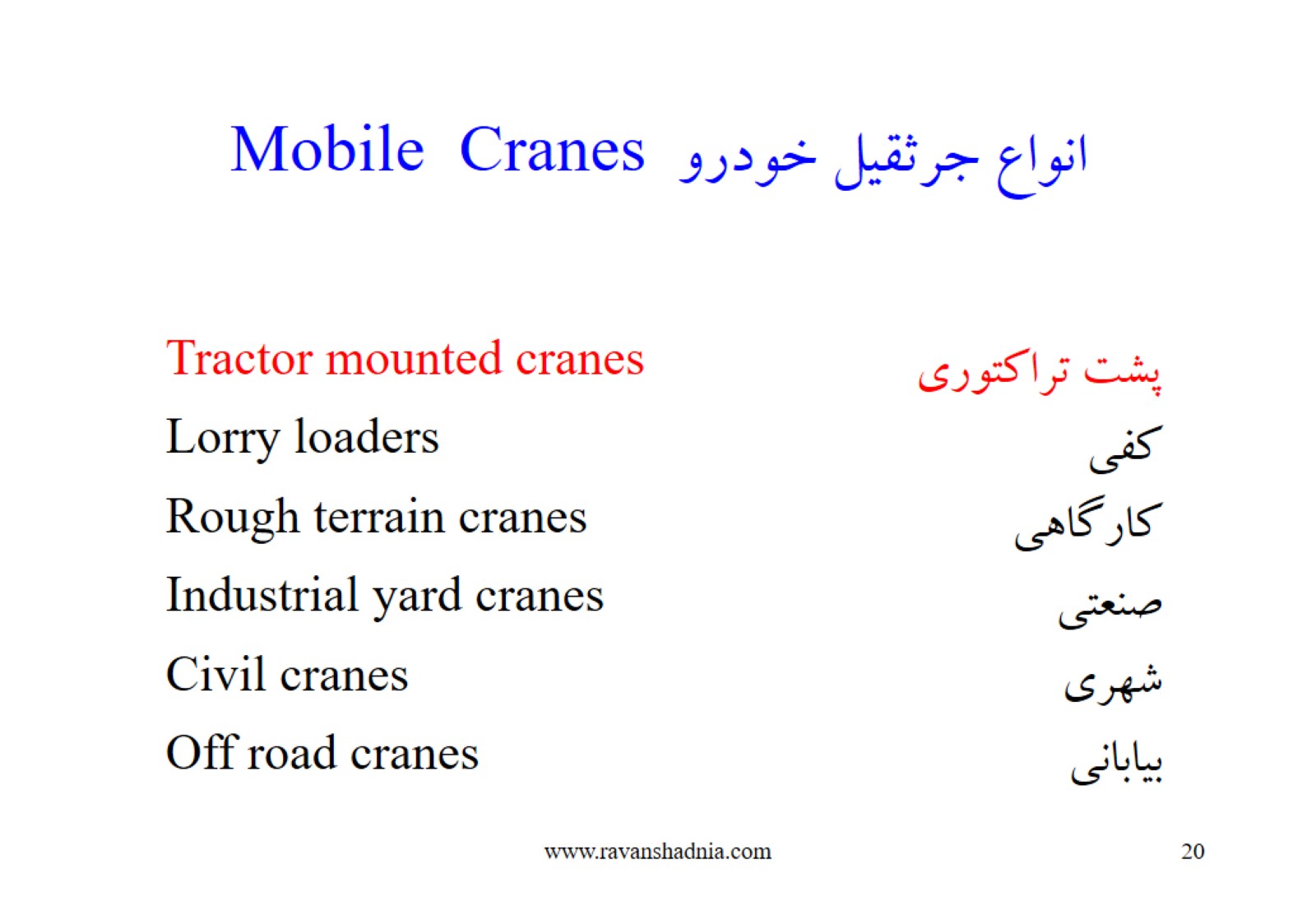 Mobile  Cranes انواع جرثقيل خودرو
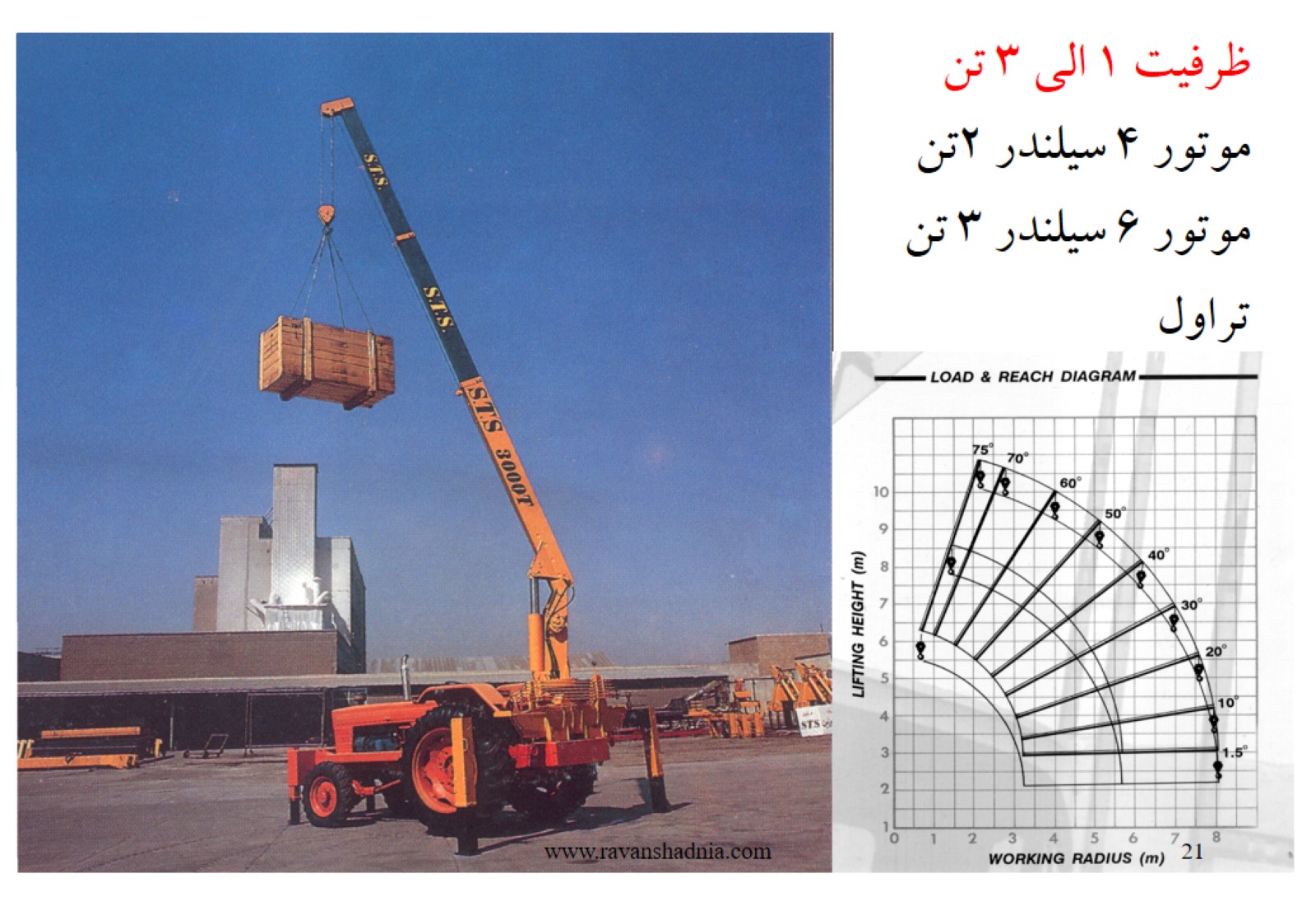 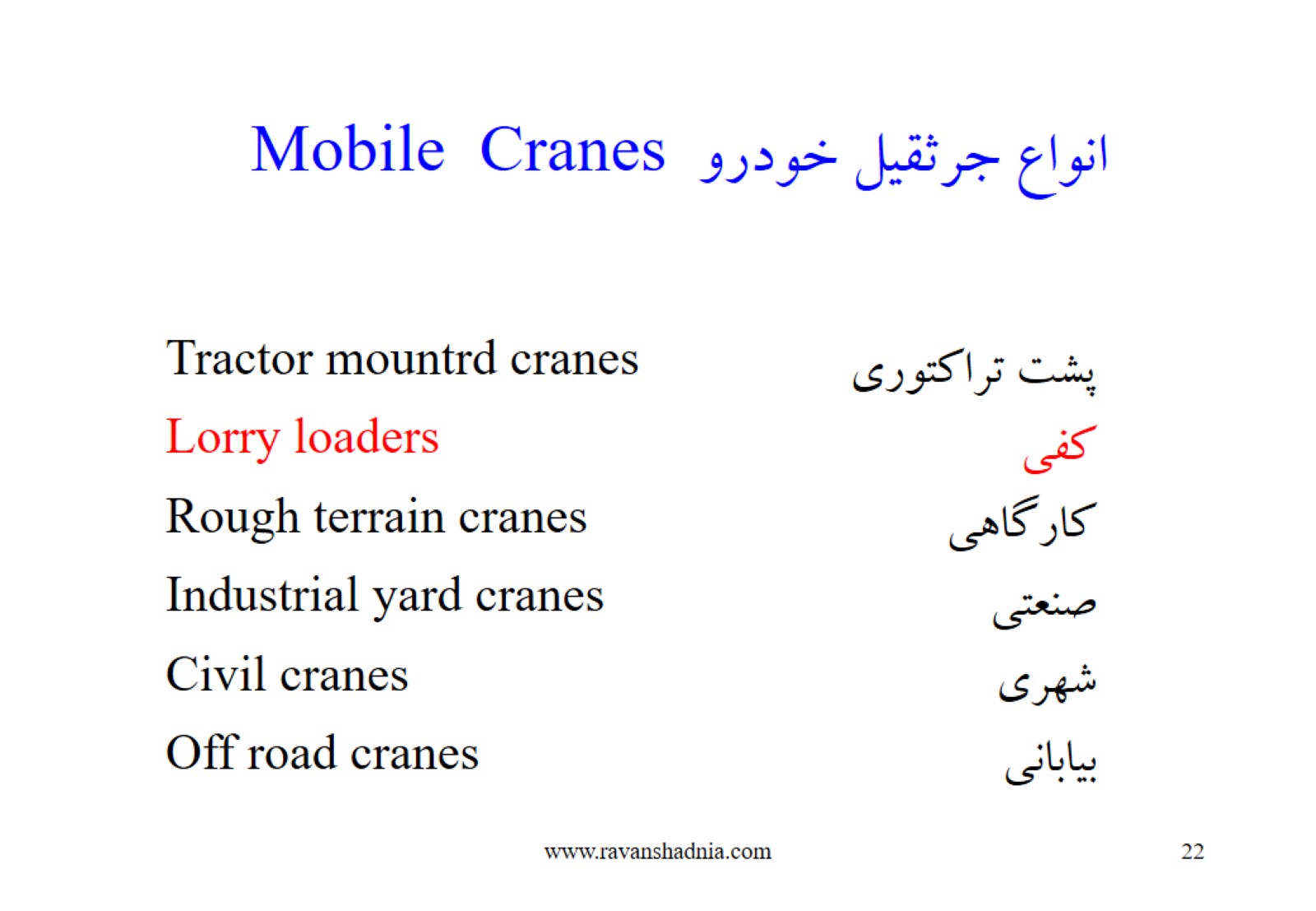 Mobile  Cranes انواع جرثقيل خودرو
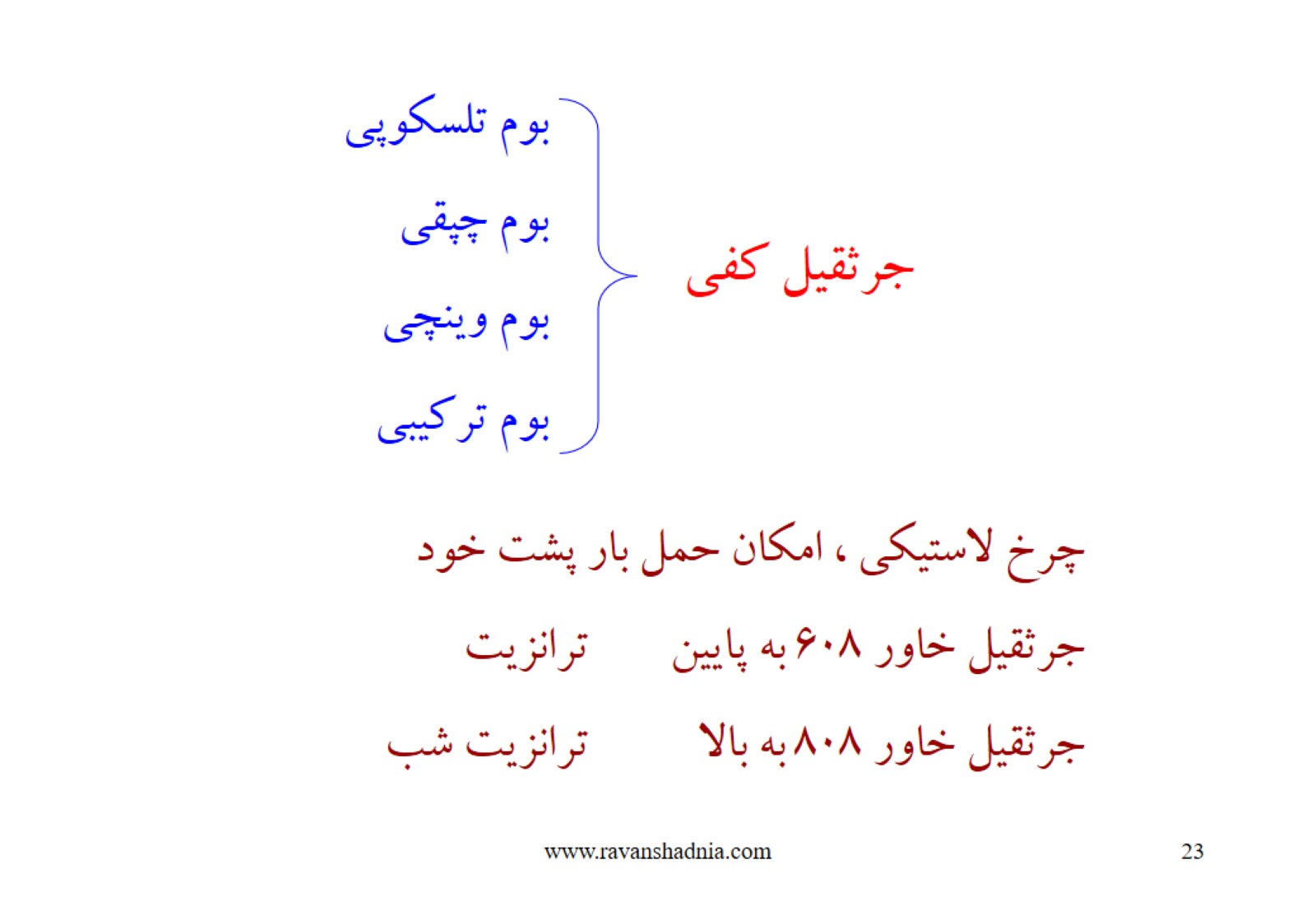 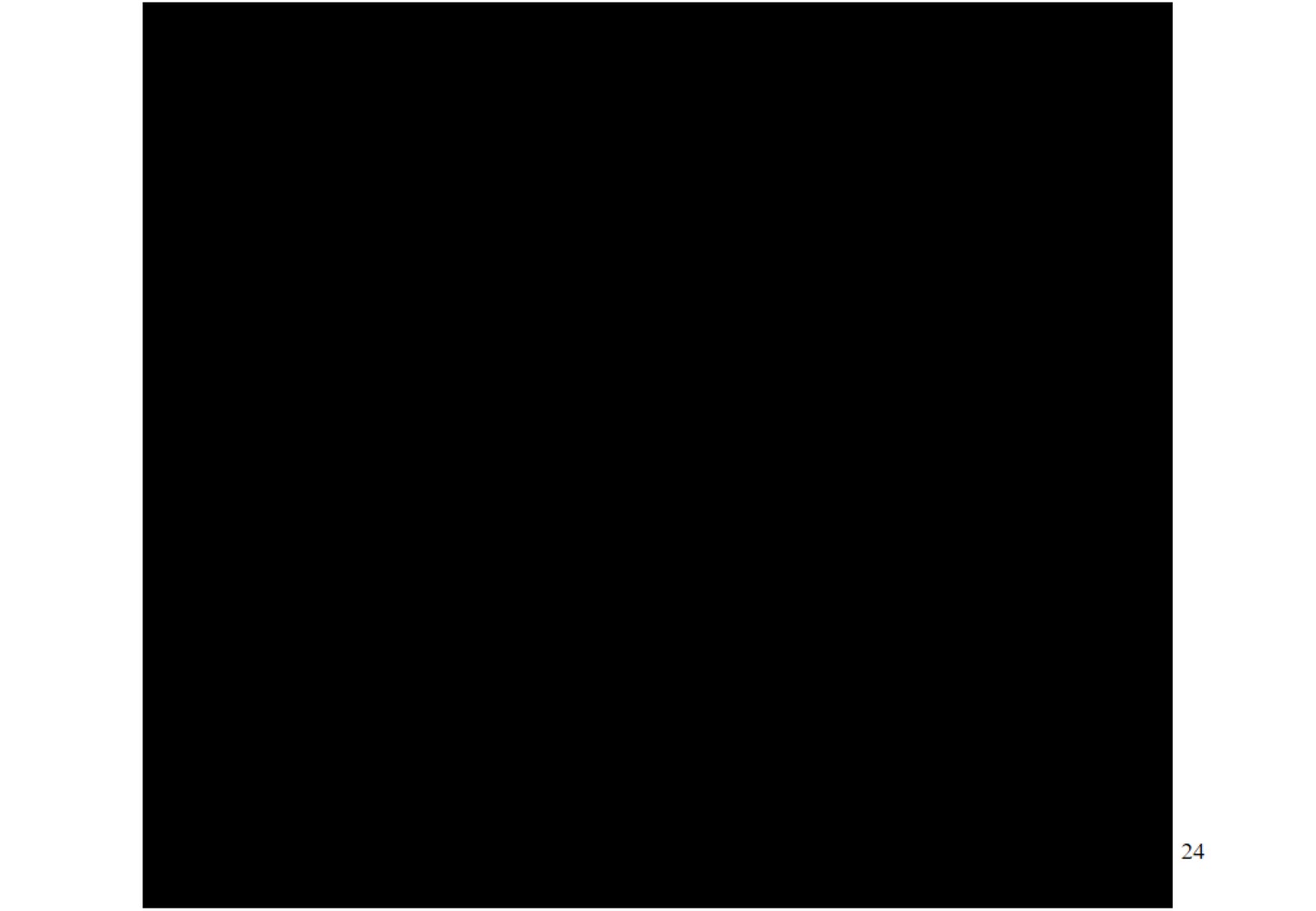 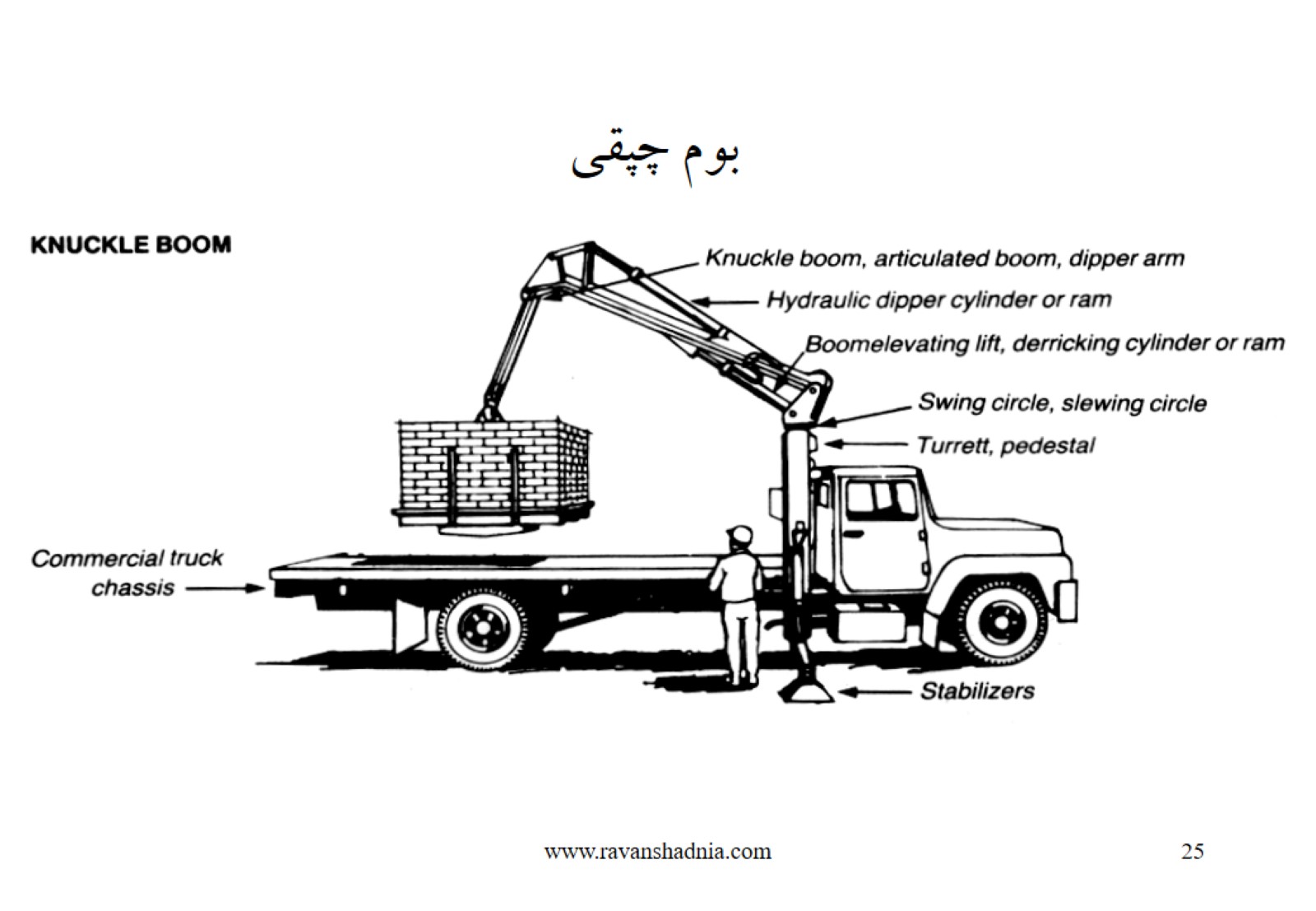 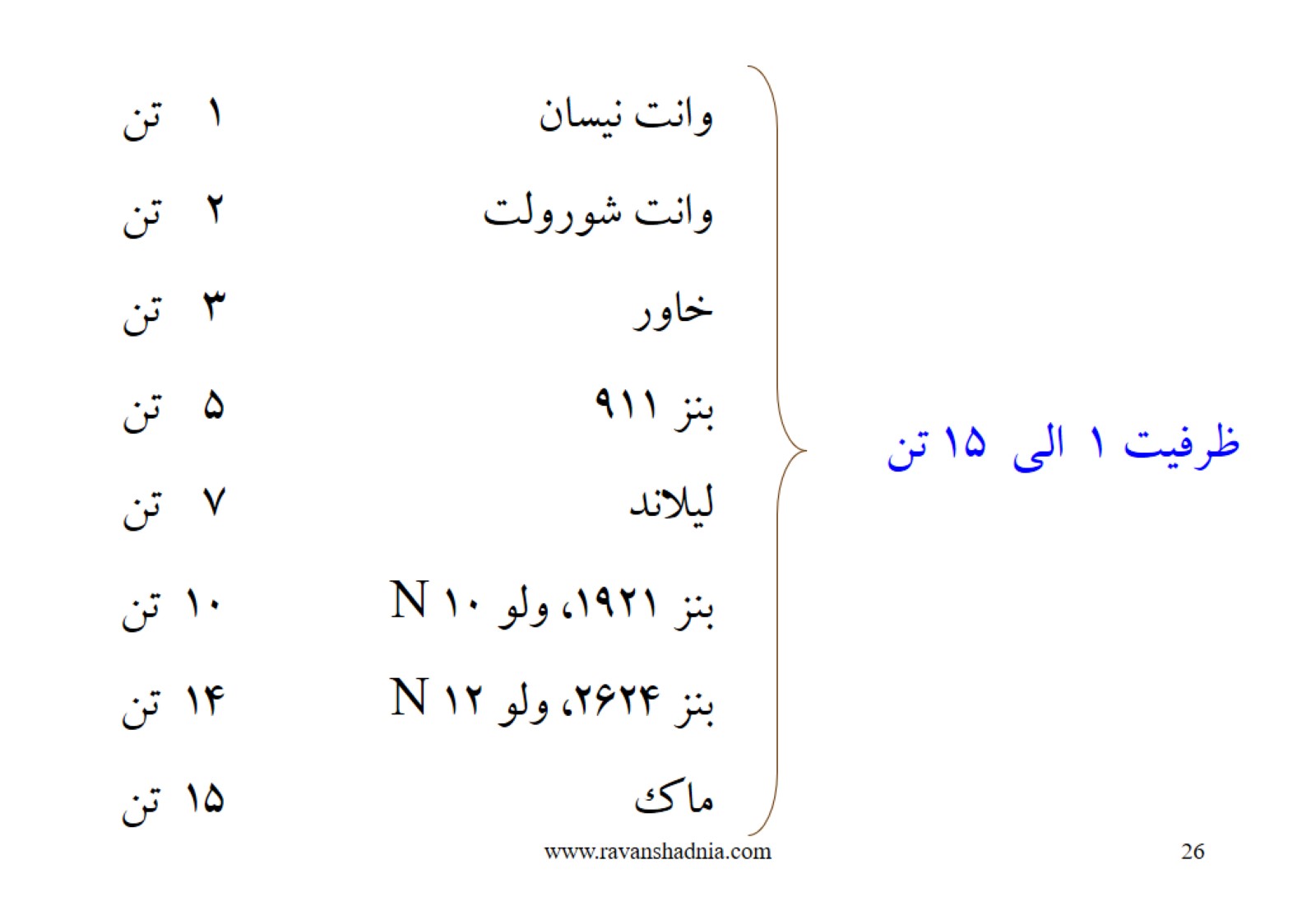 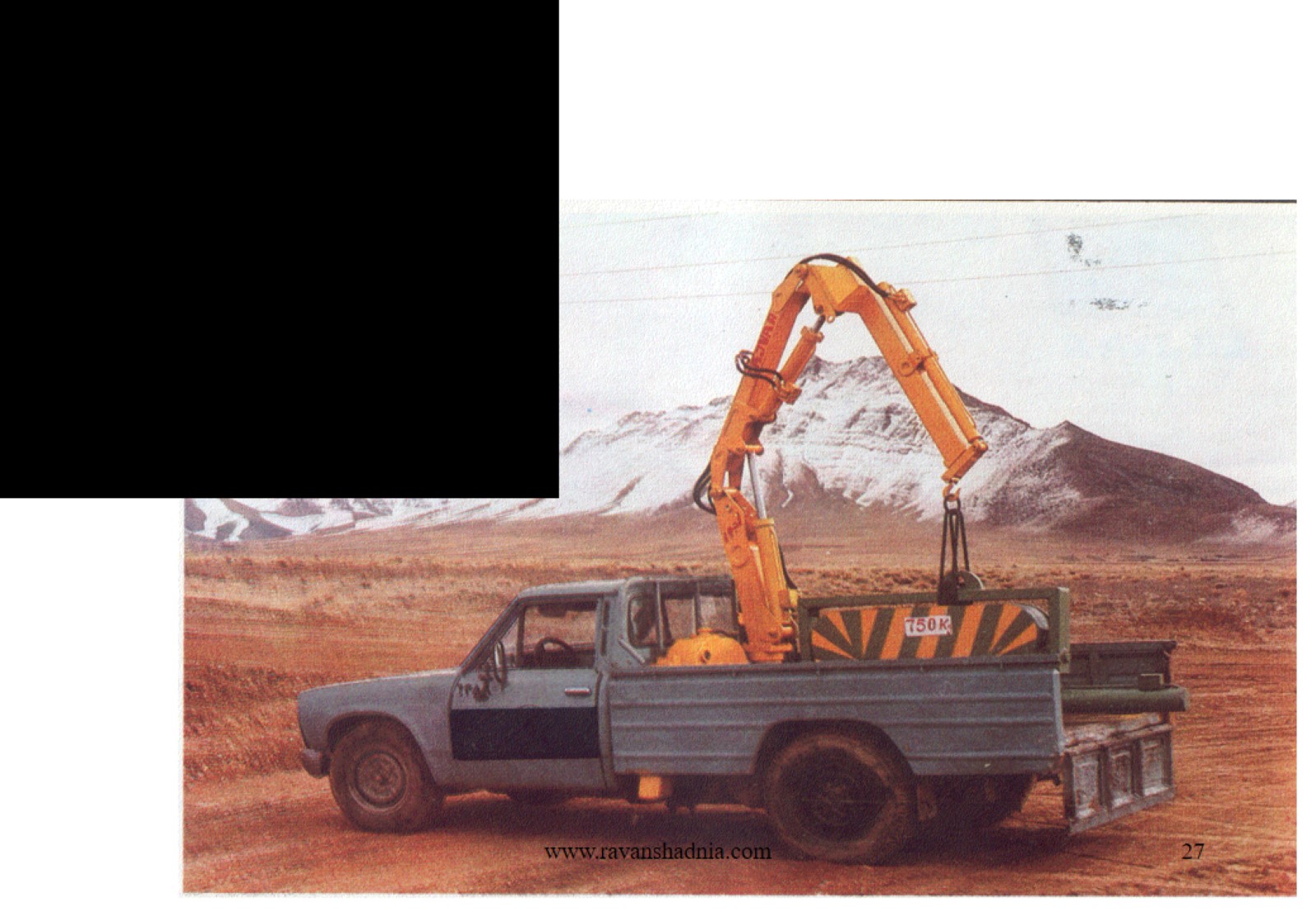 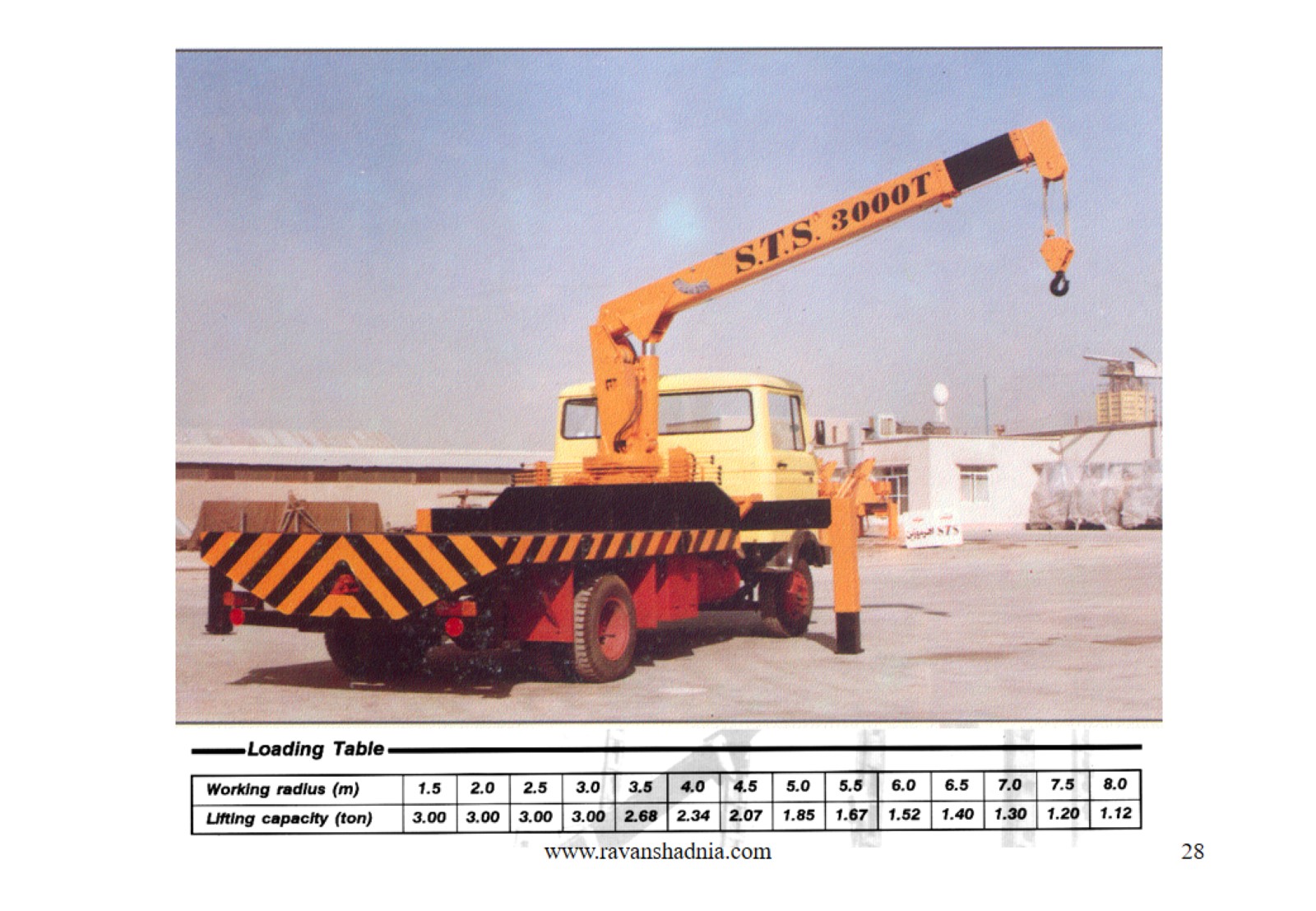 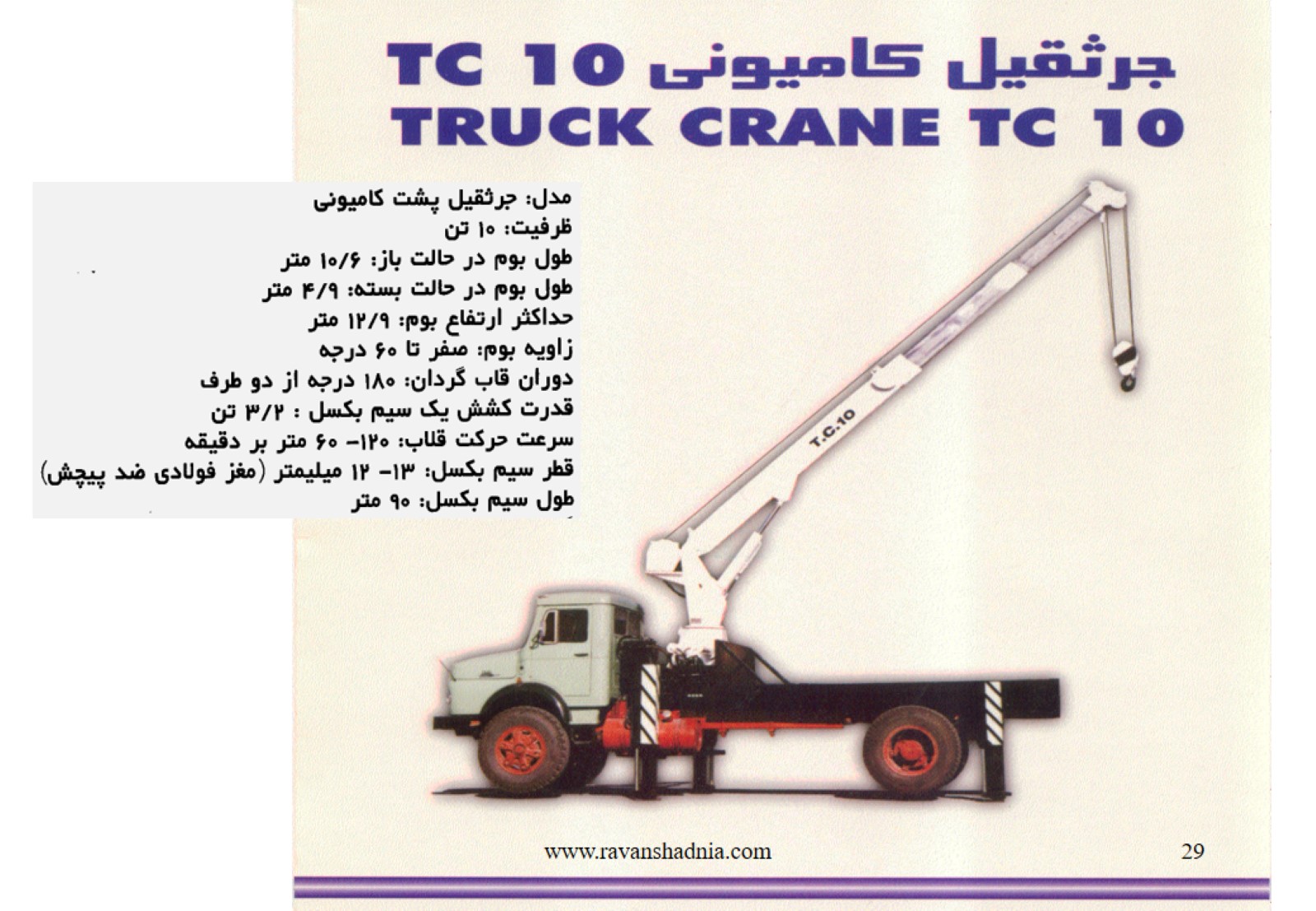 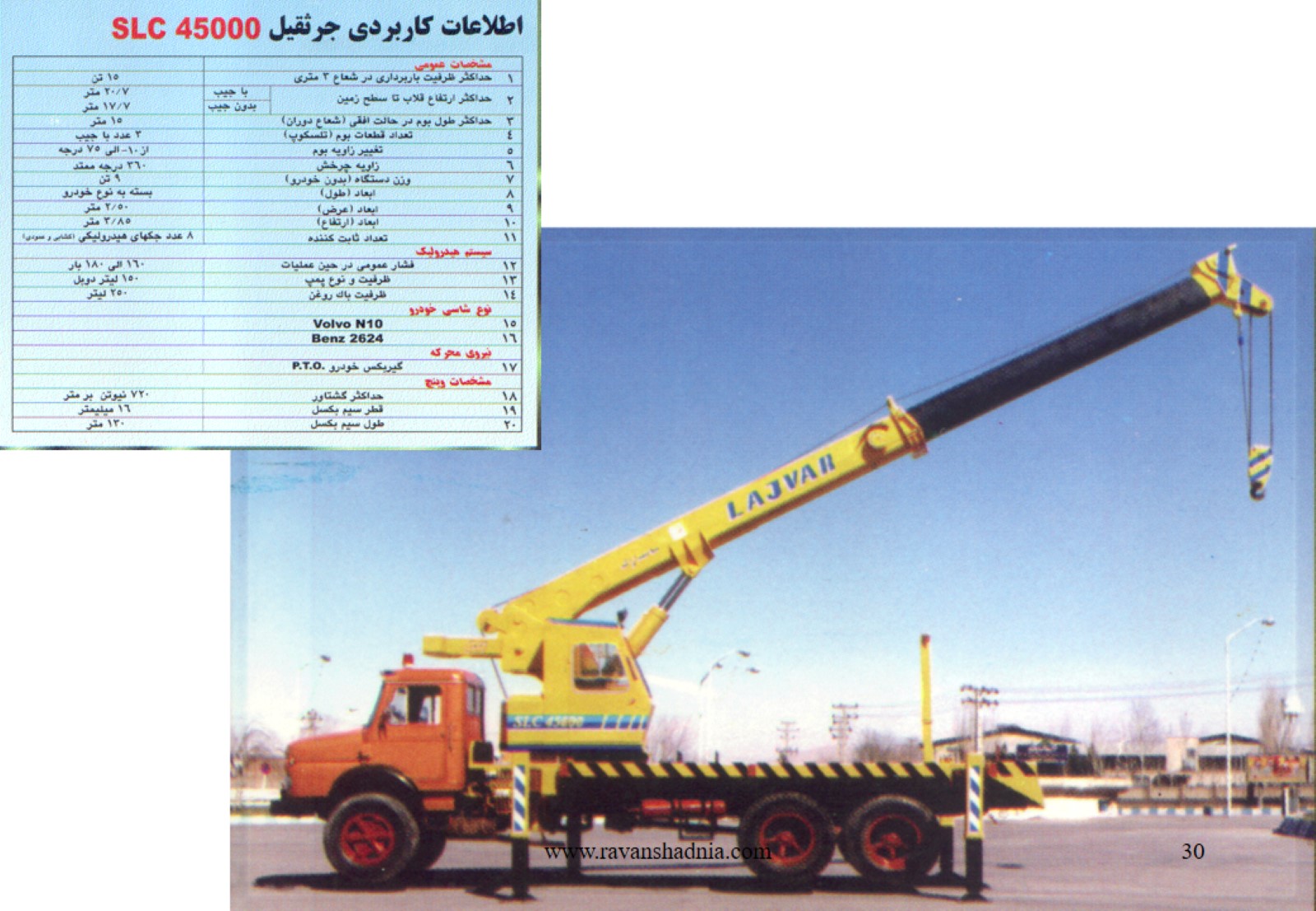 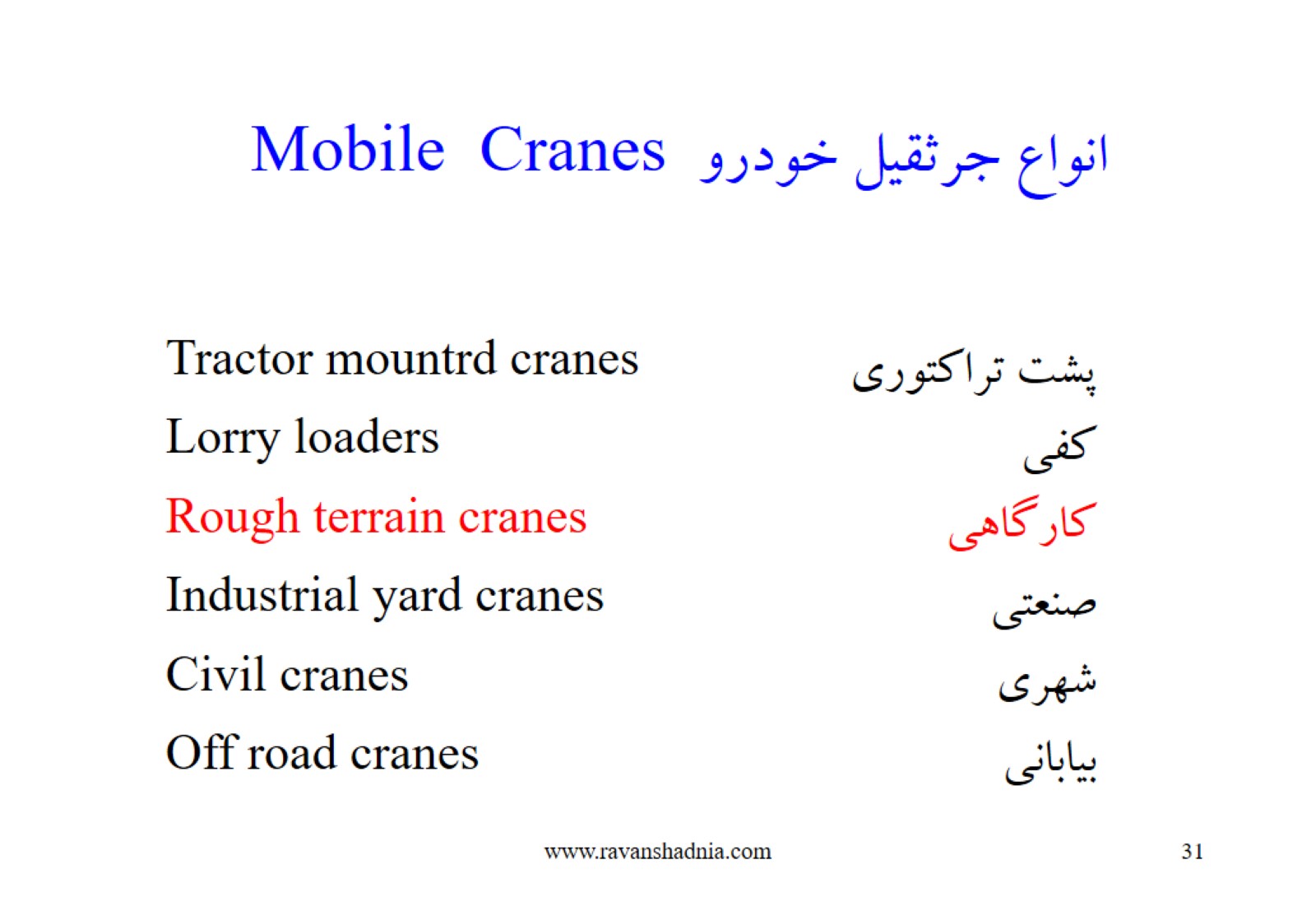 Mobile  Cranes انواع جرثقيل خودرو
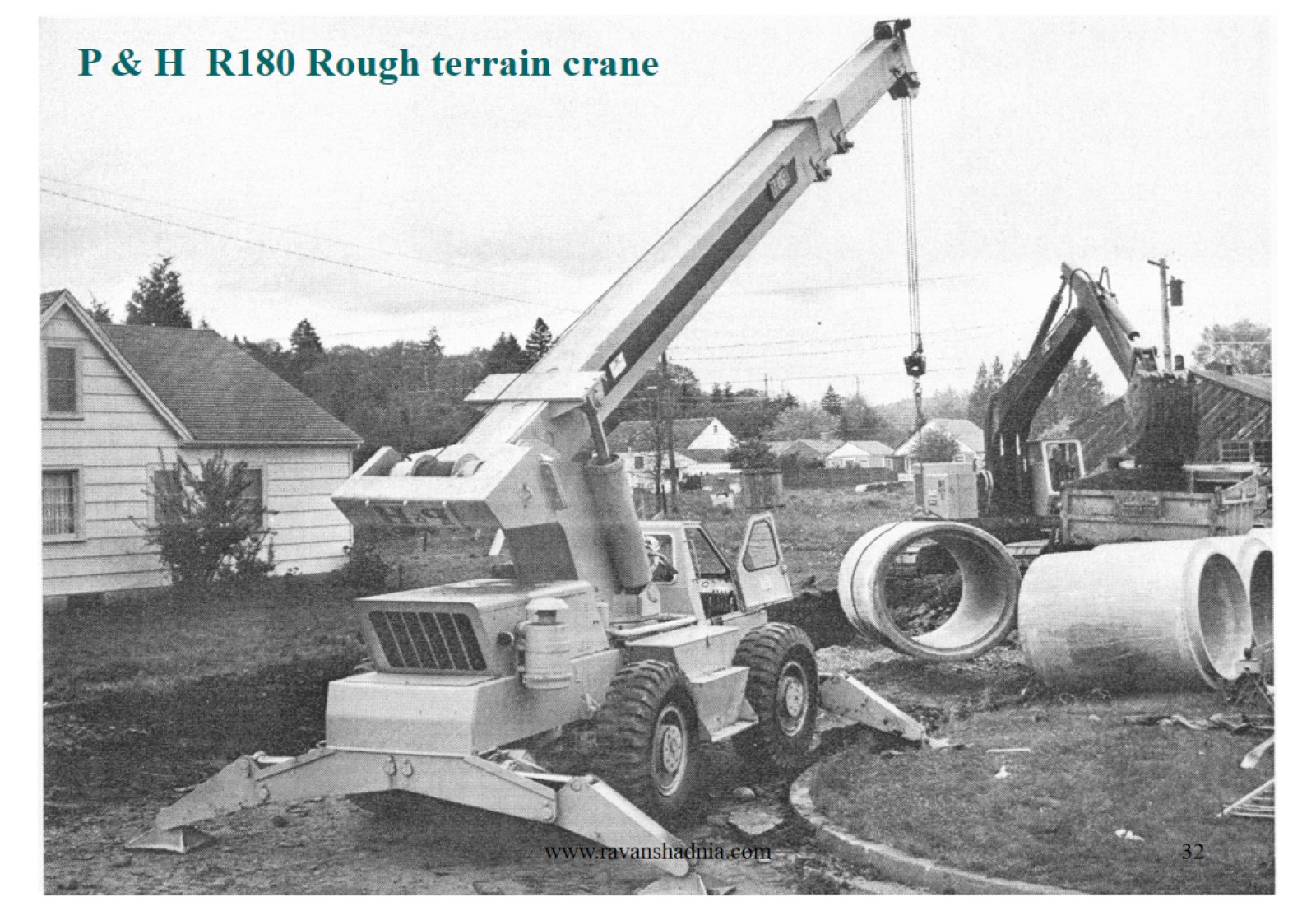 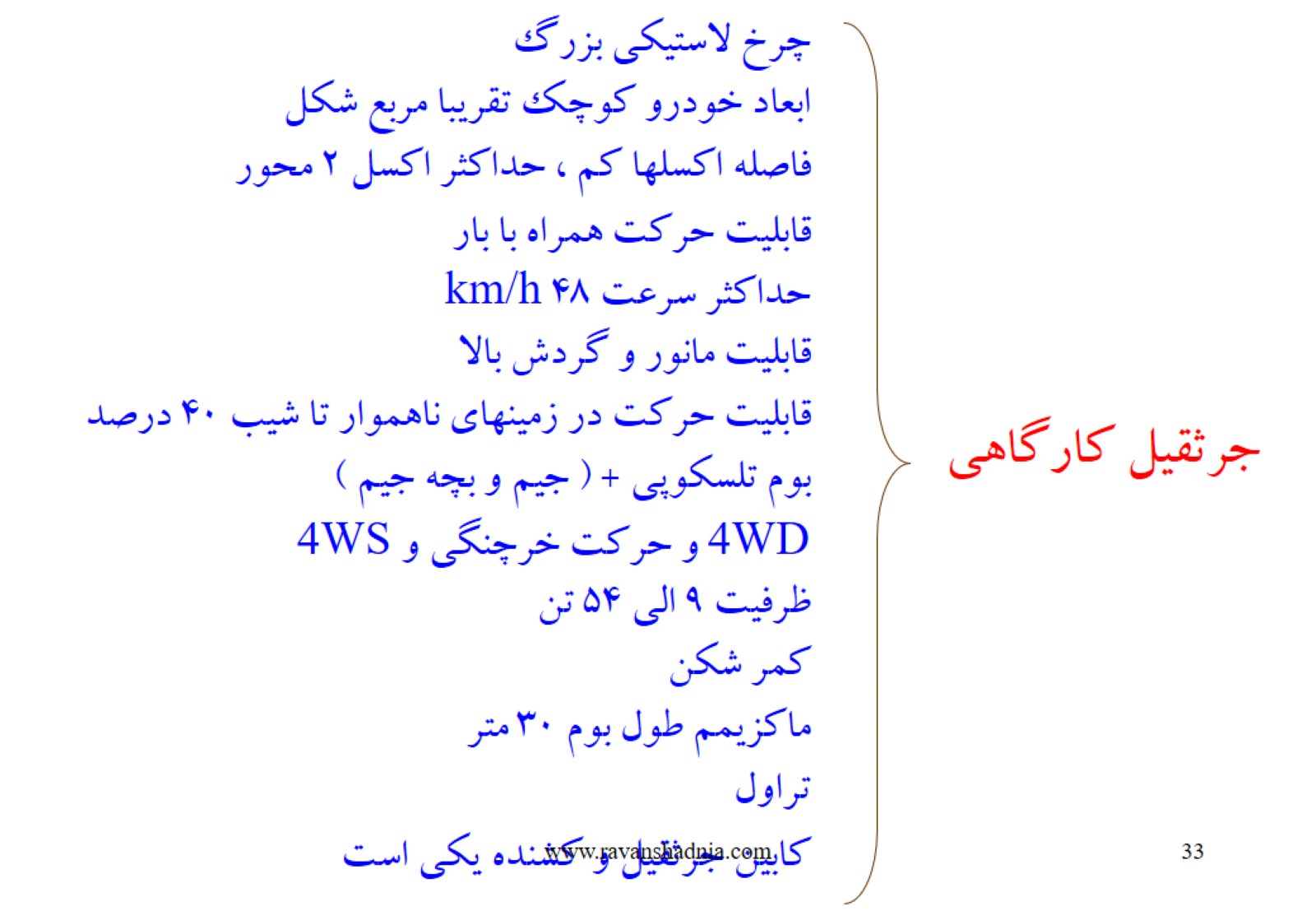 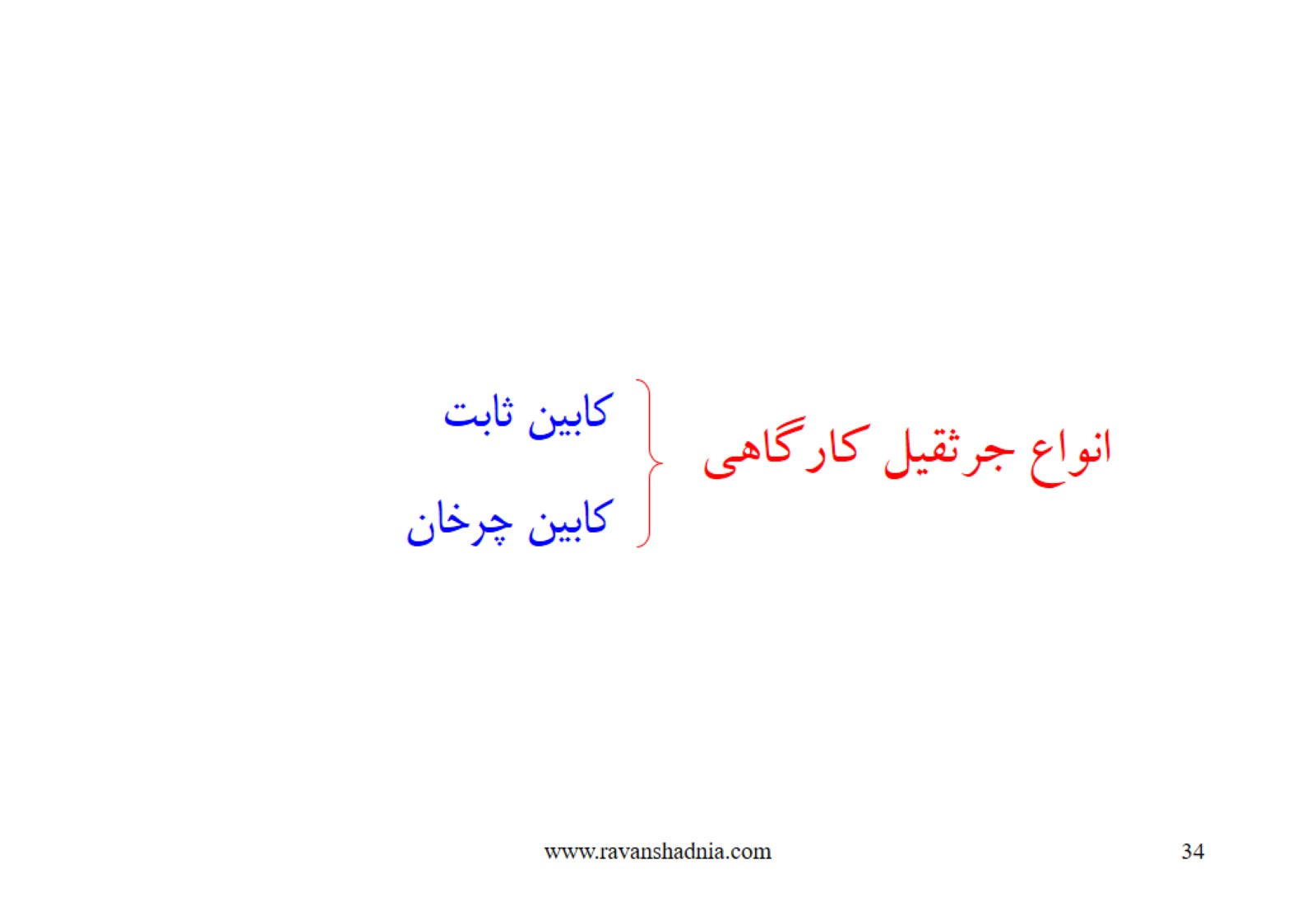 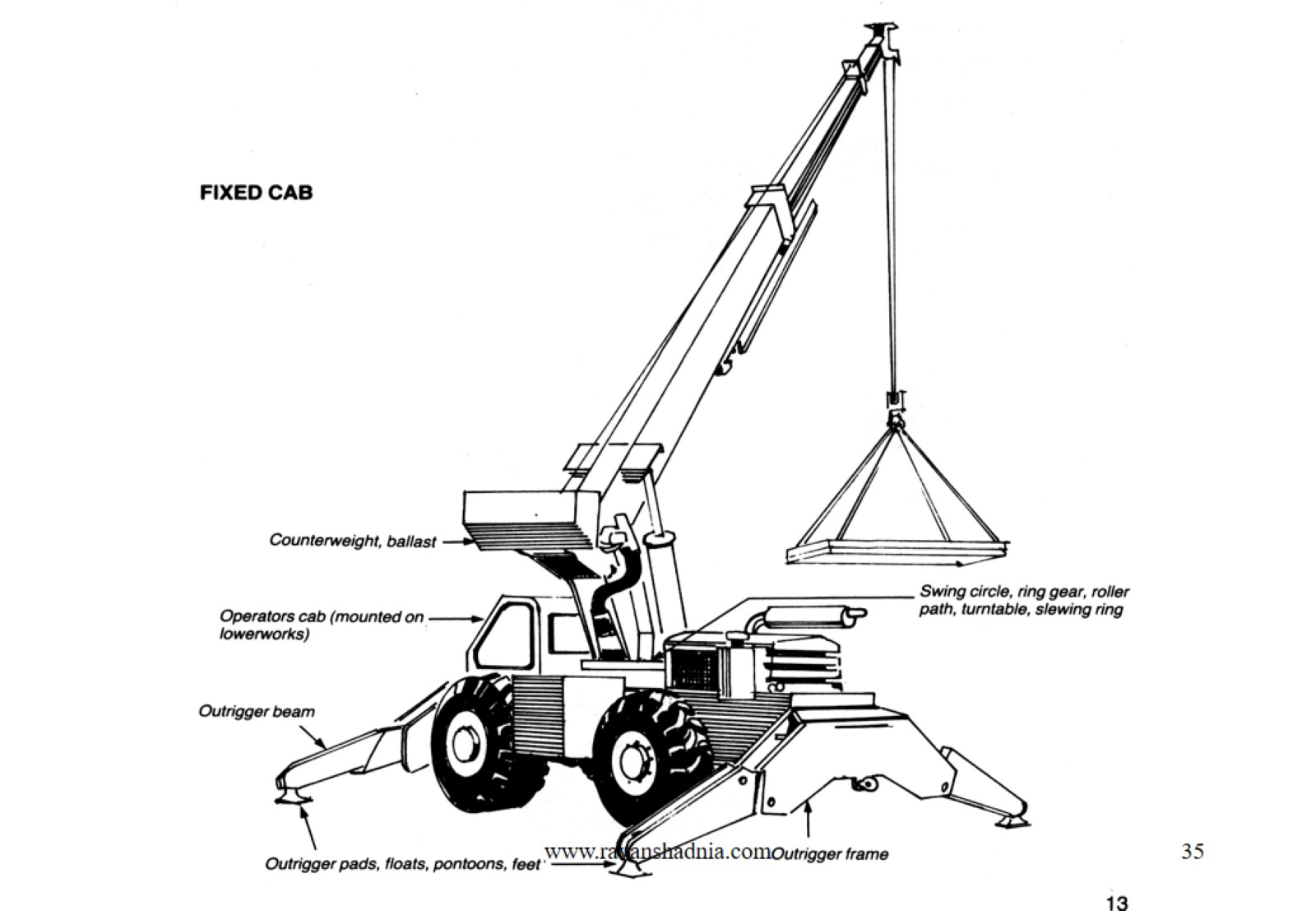 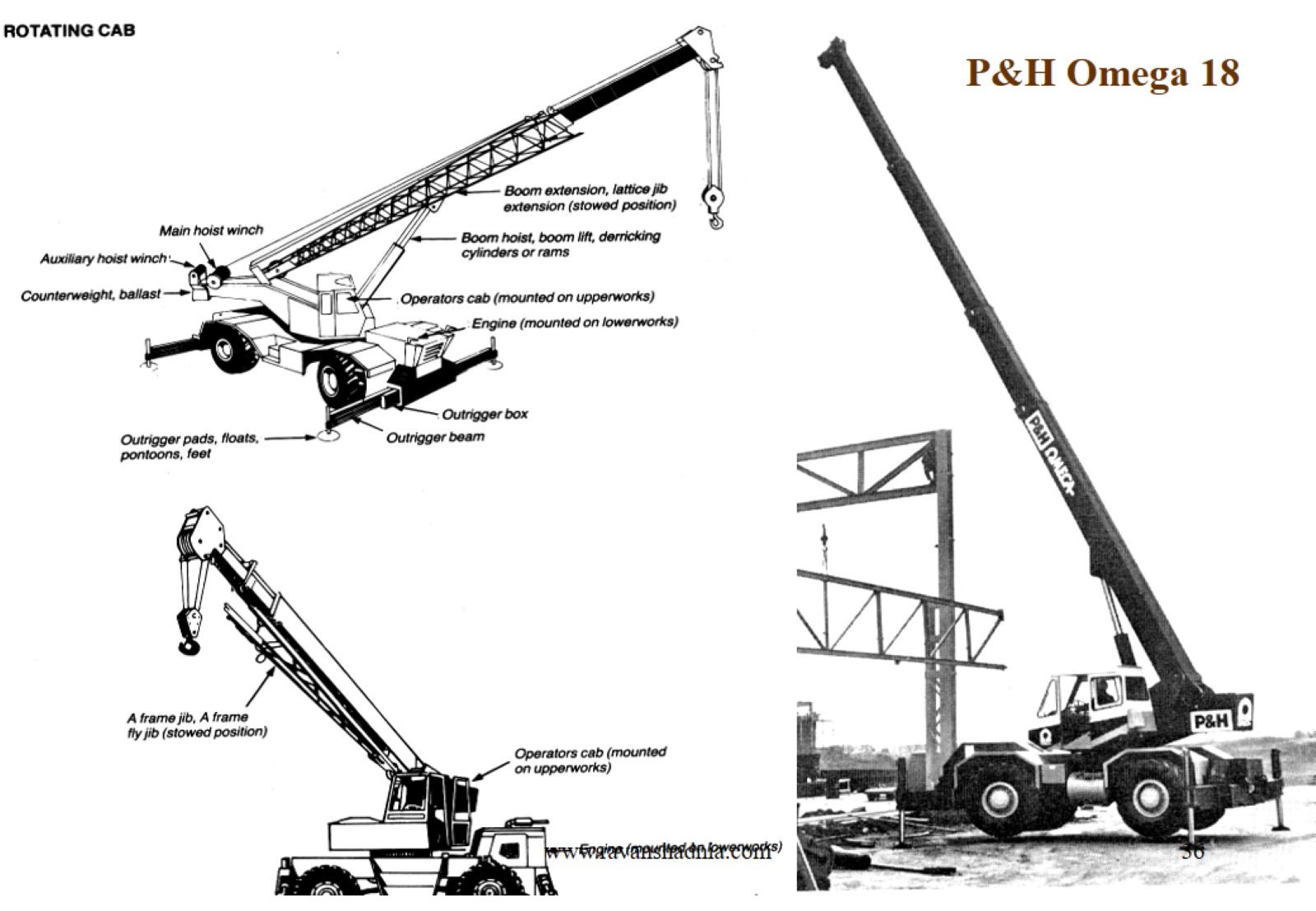 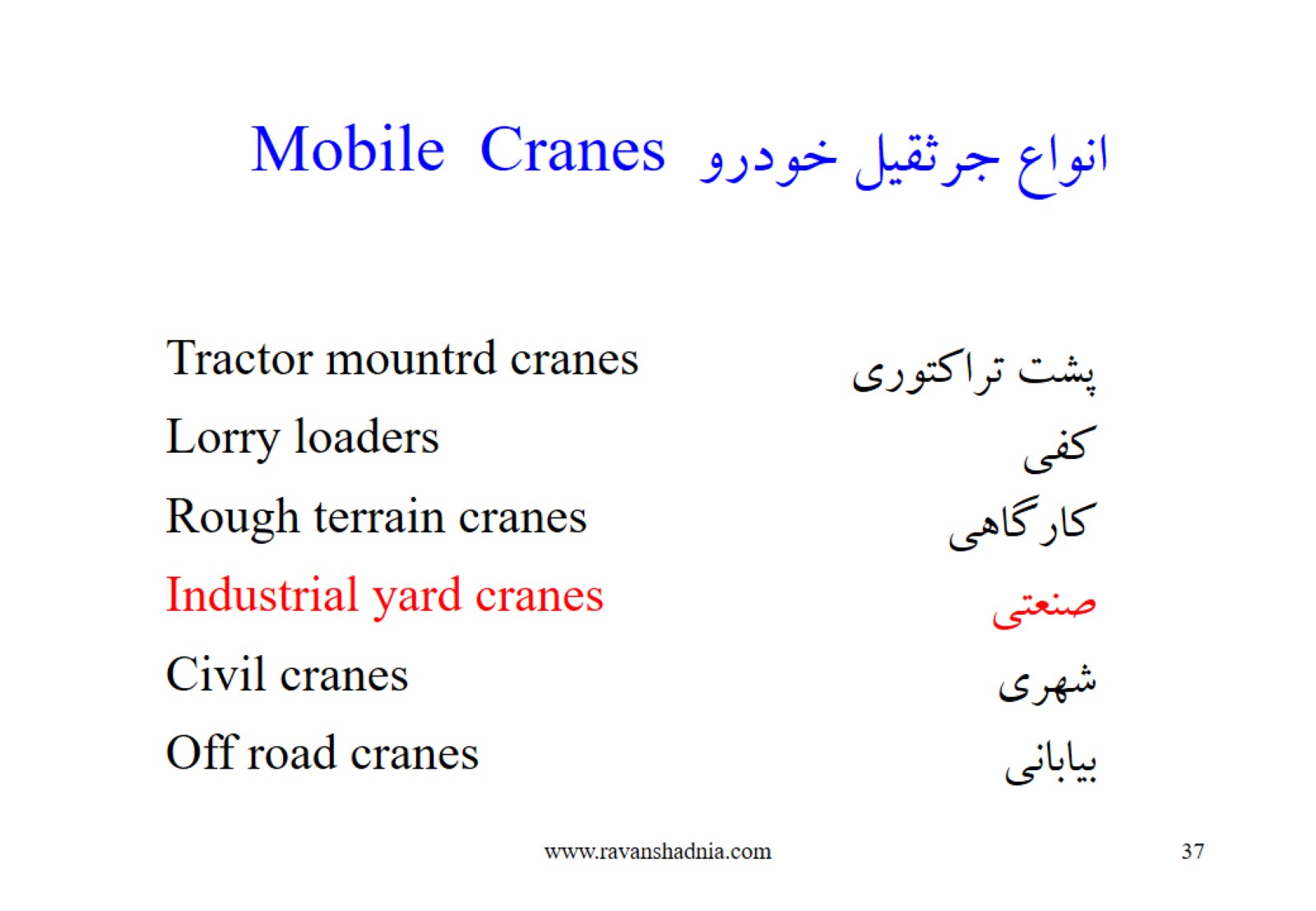 Mobile  Cranes انواع جرثقيل خودرو
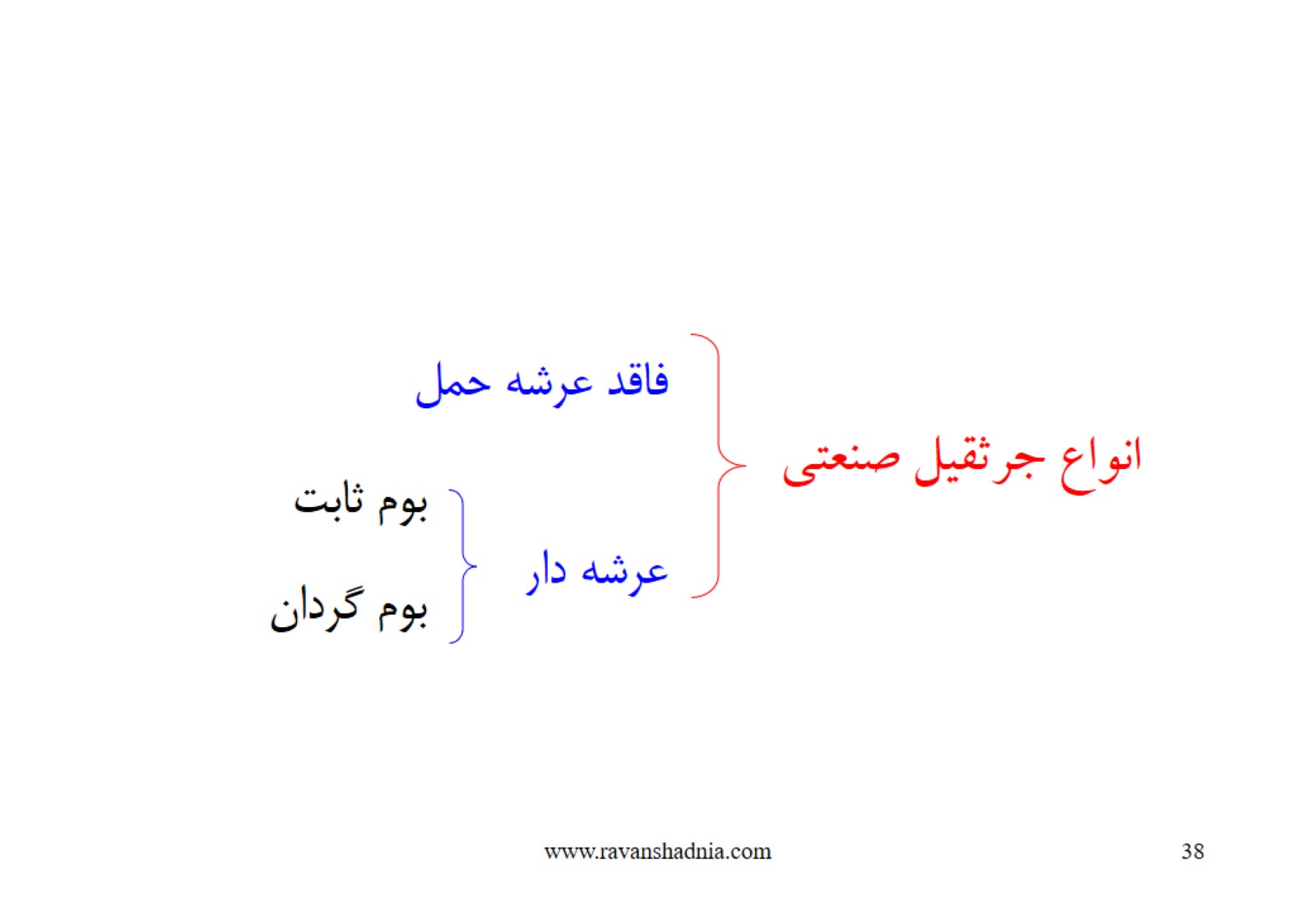 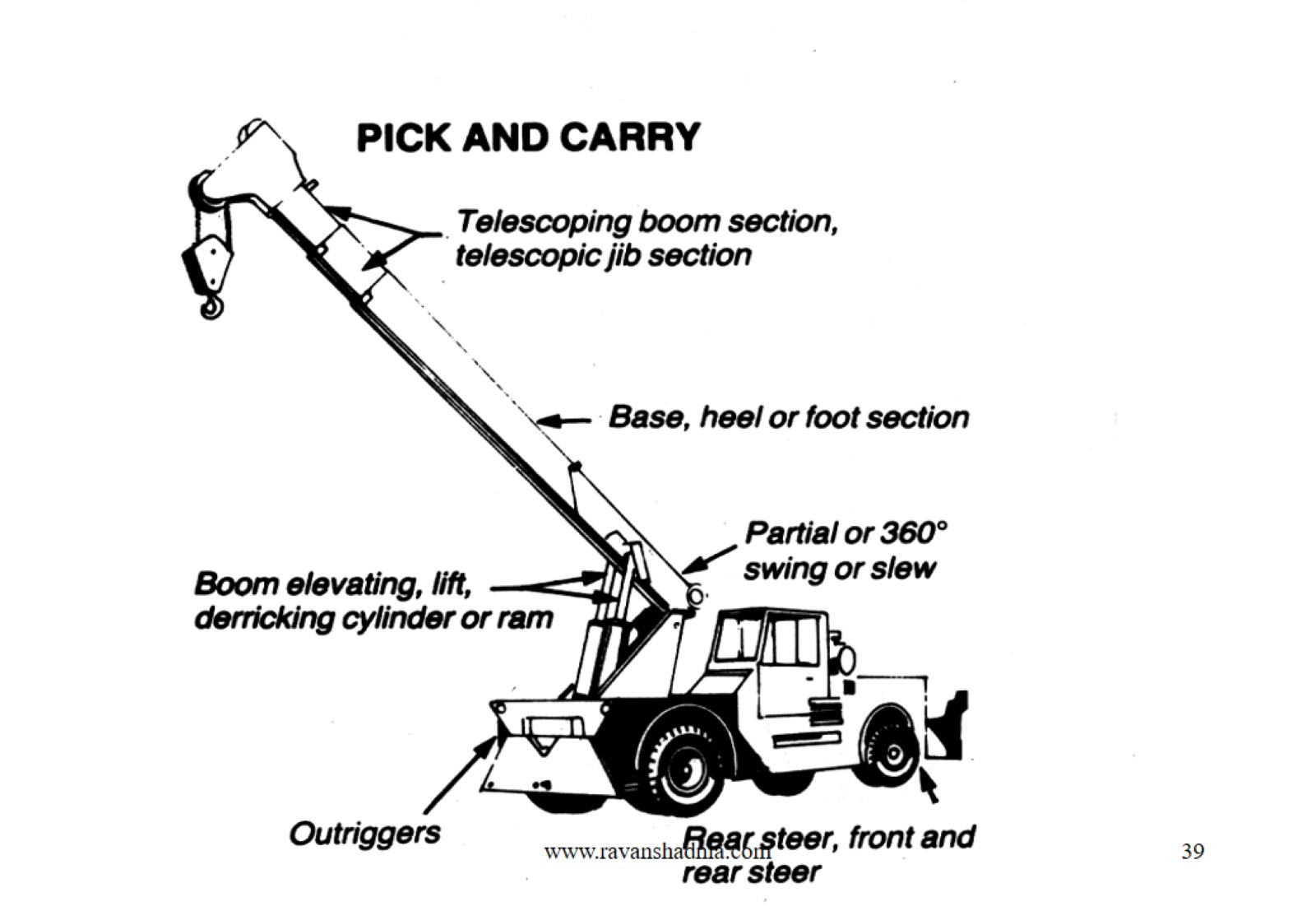 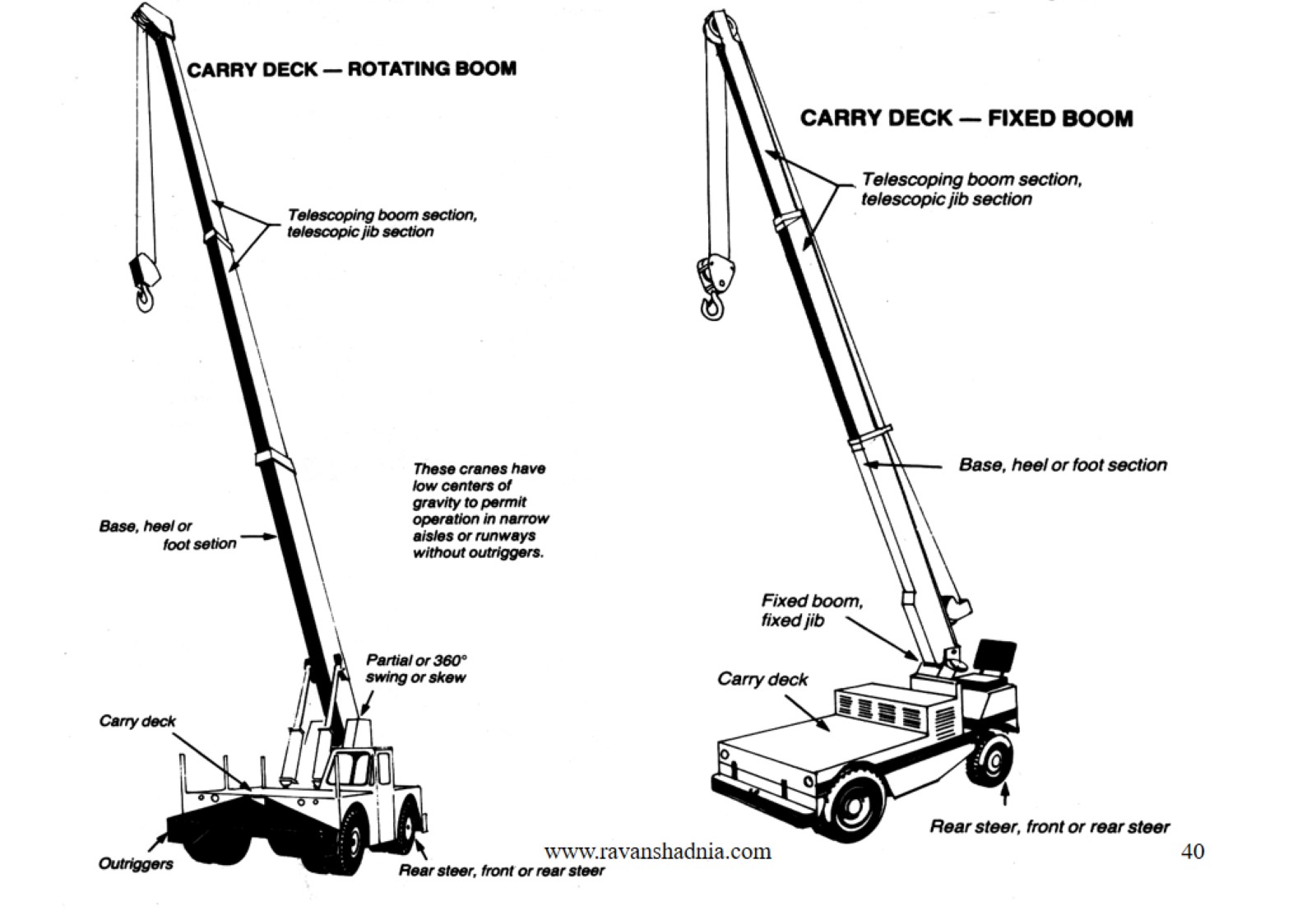 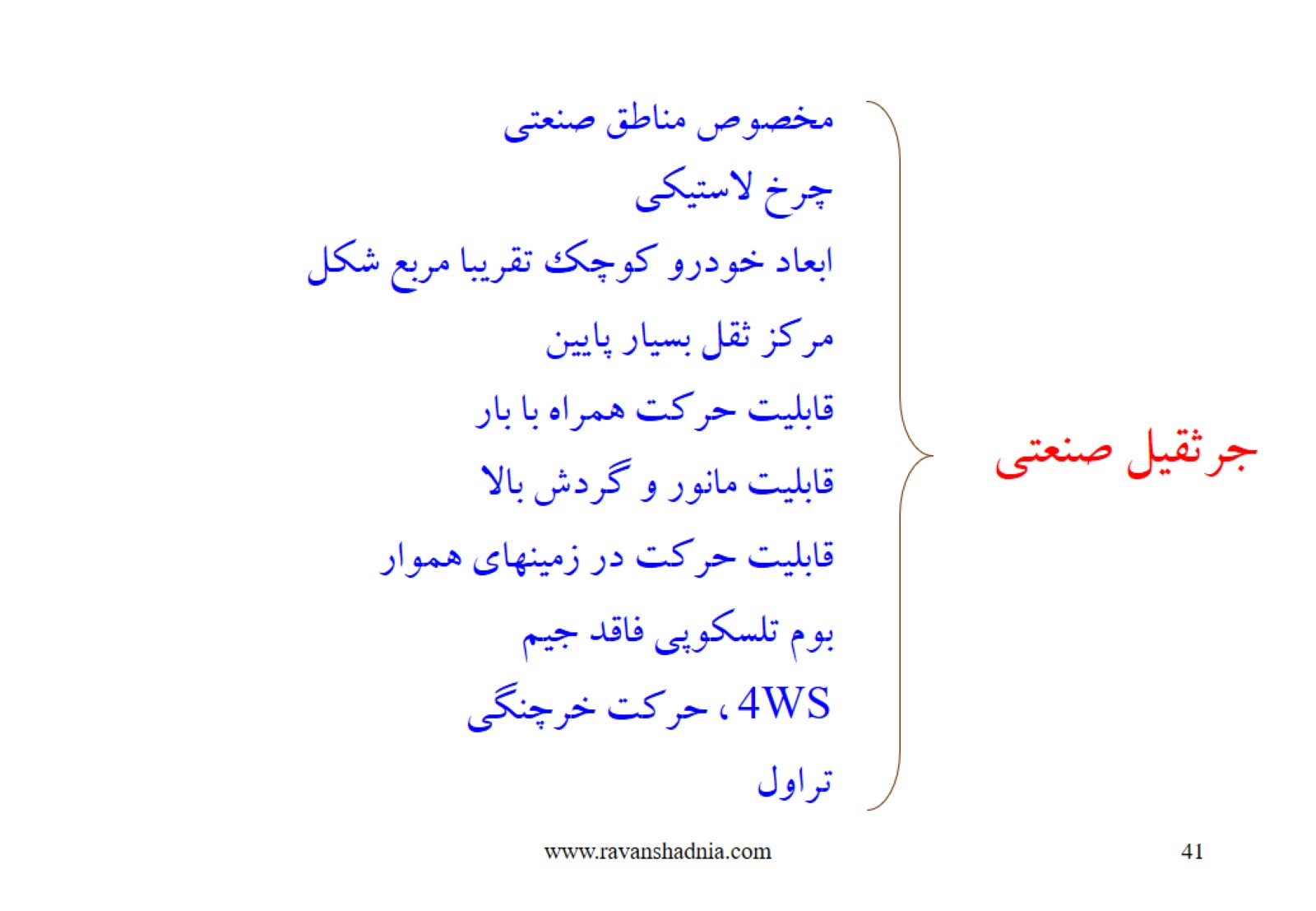 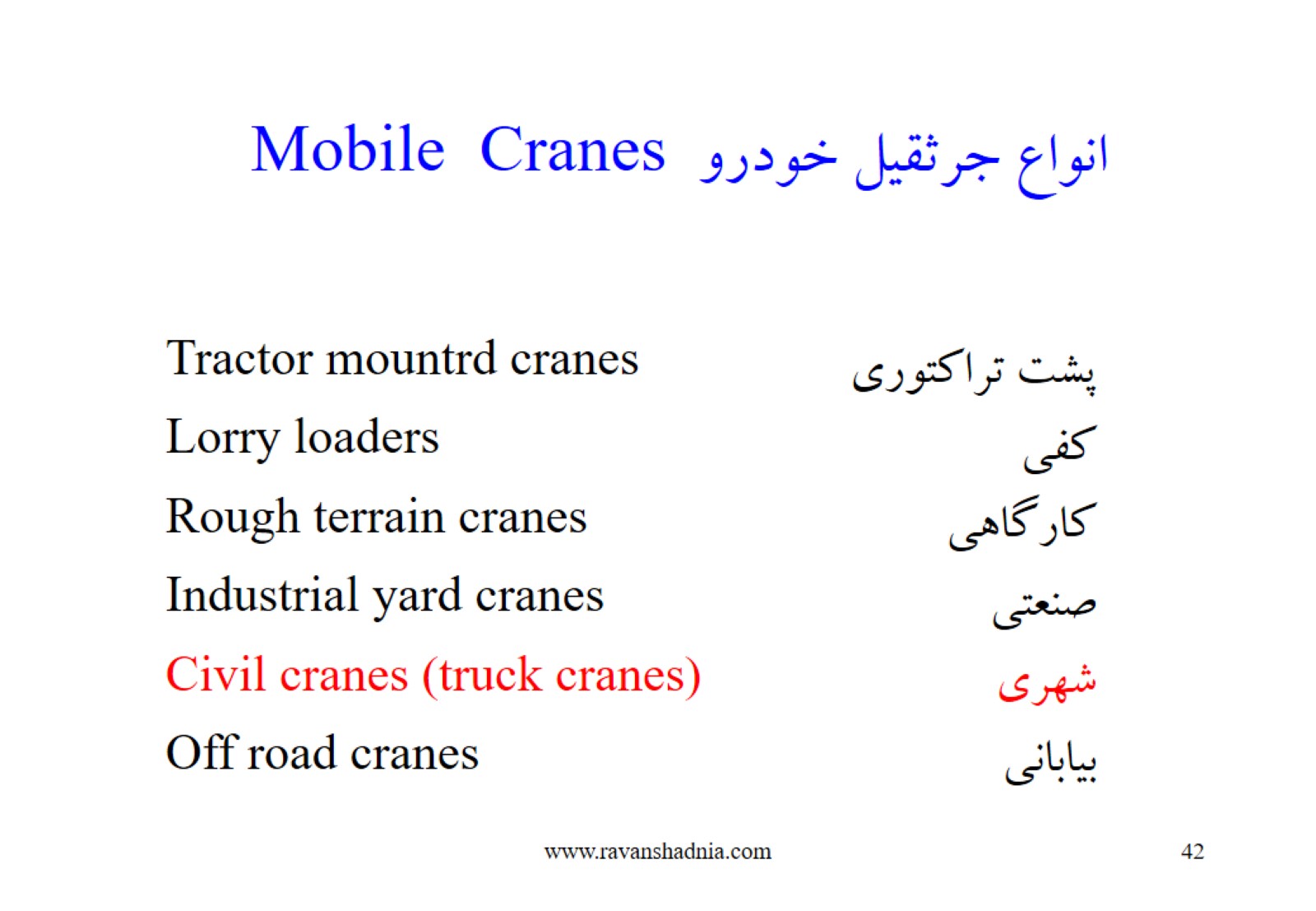 Mobile  Cranes انواع جرثقيل خودرو
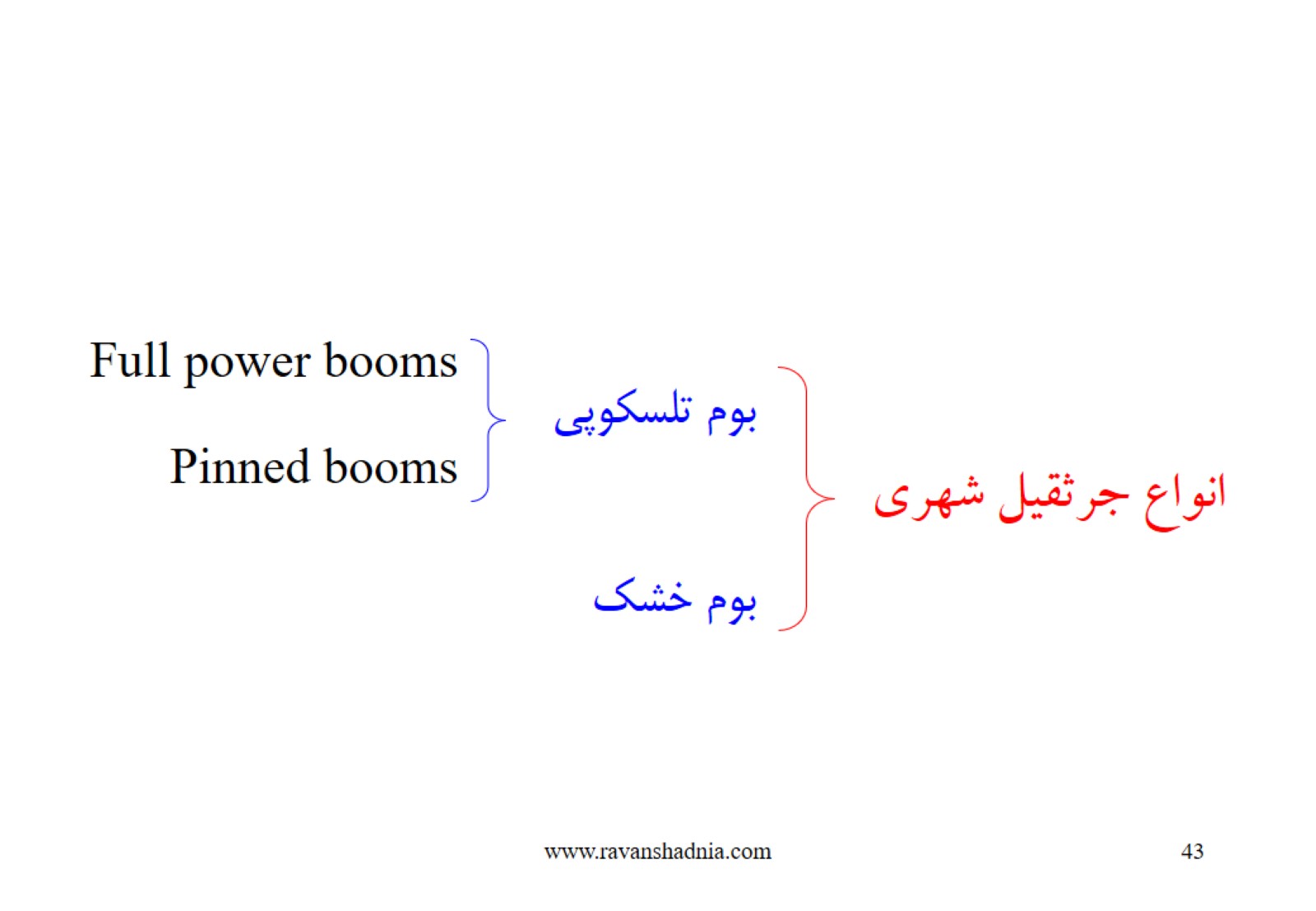 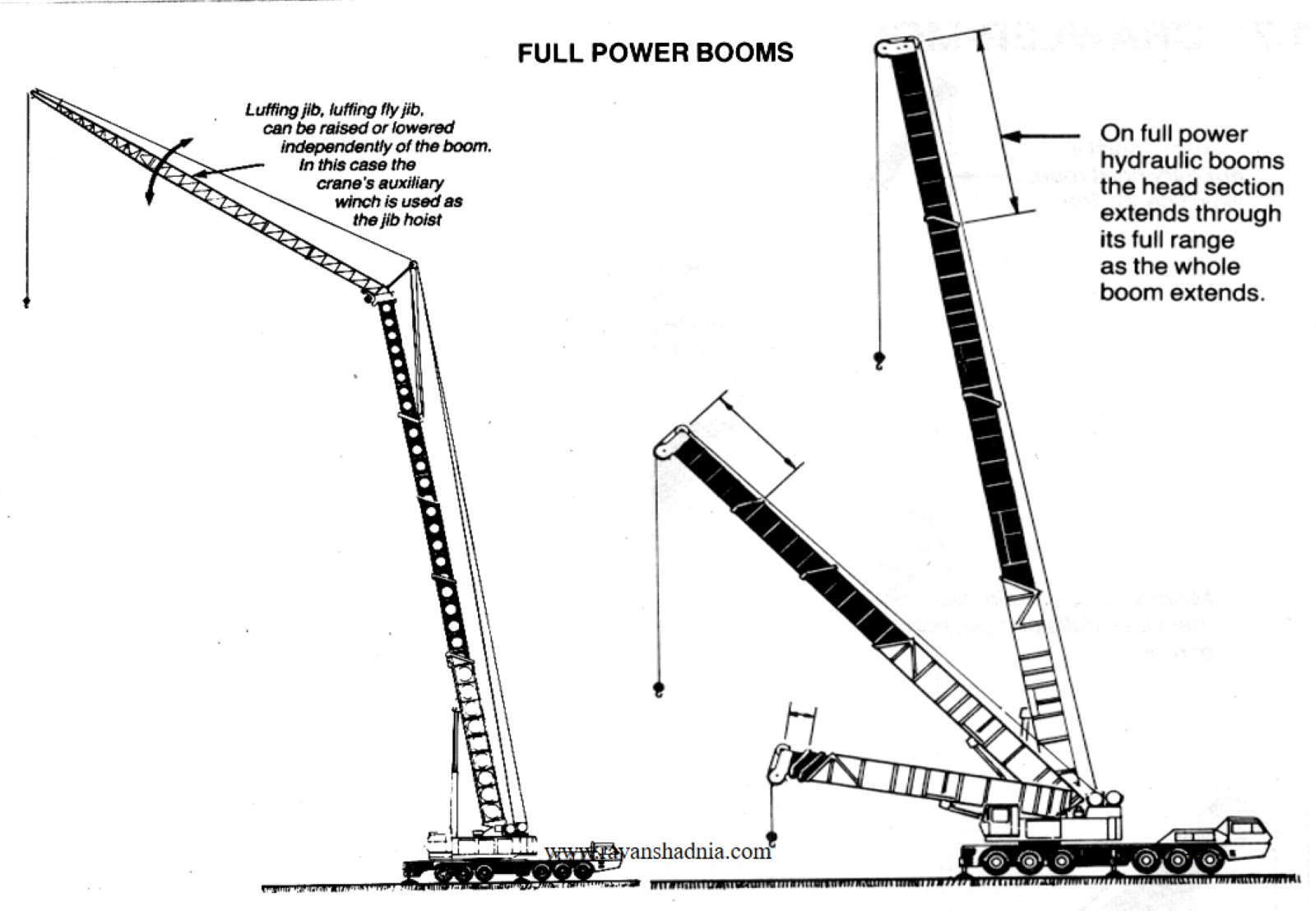 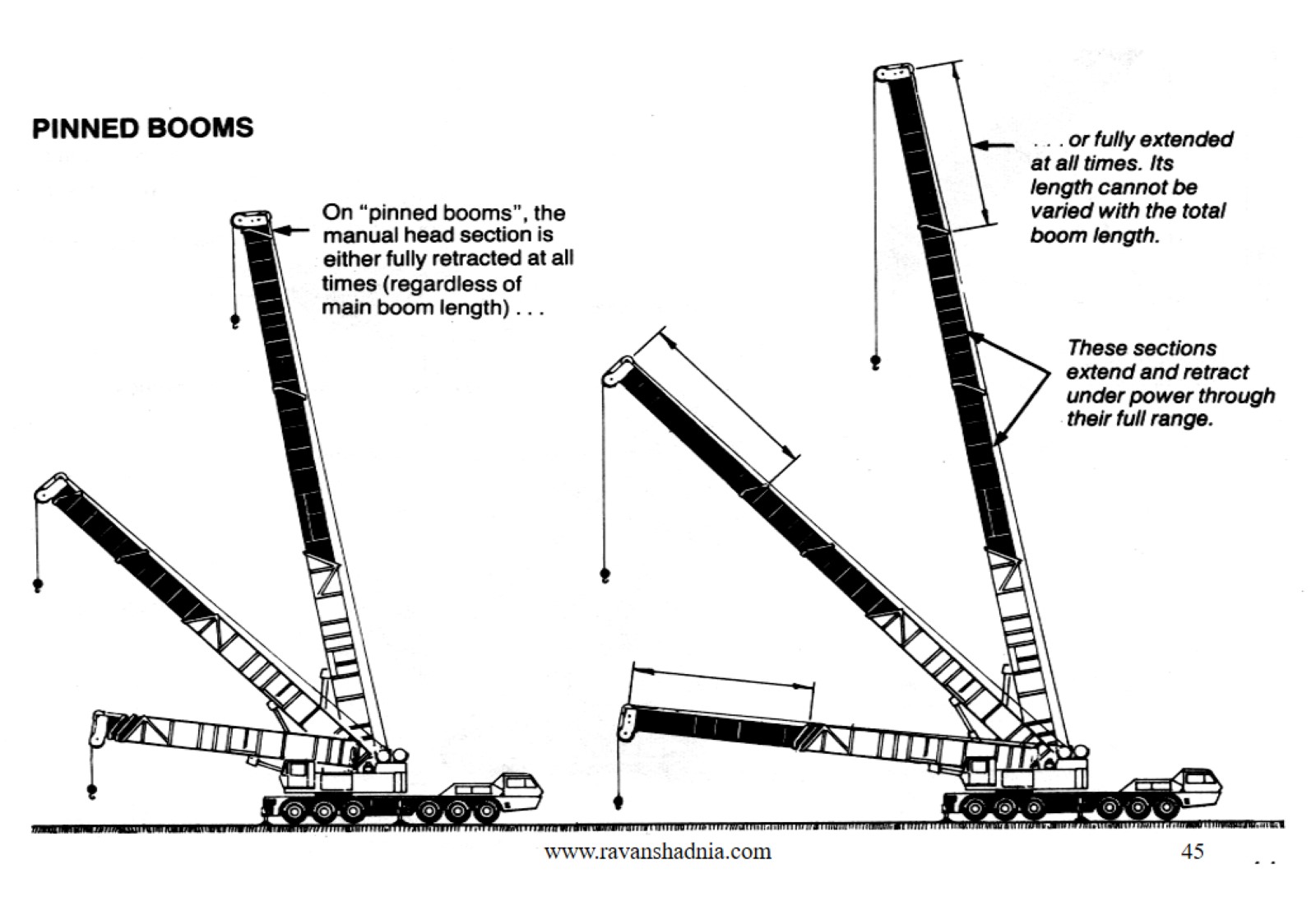 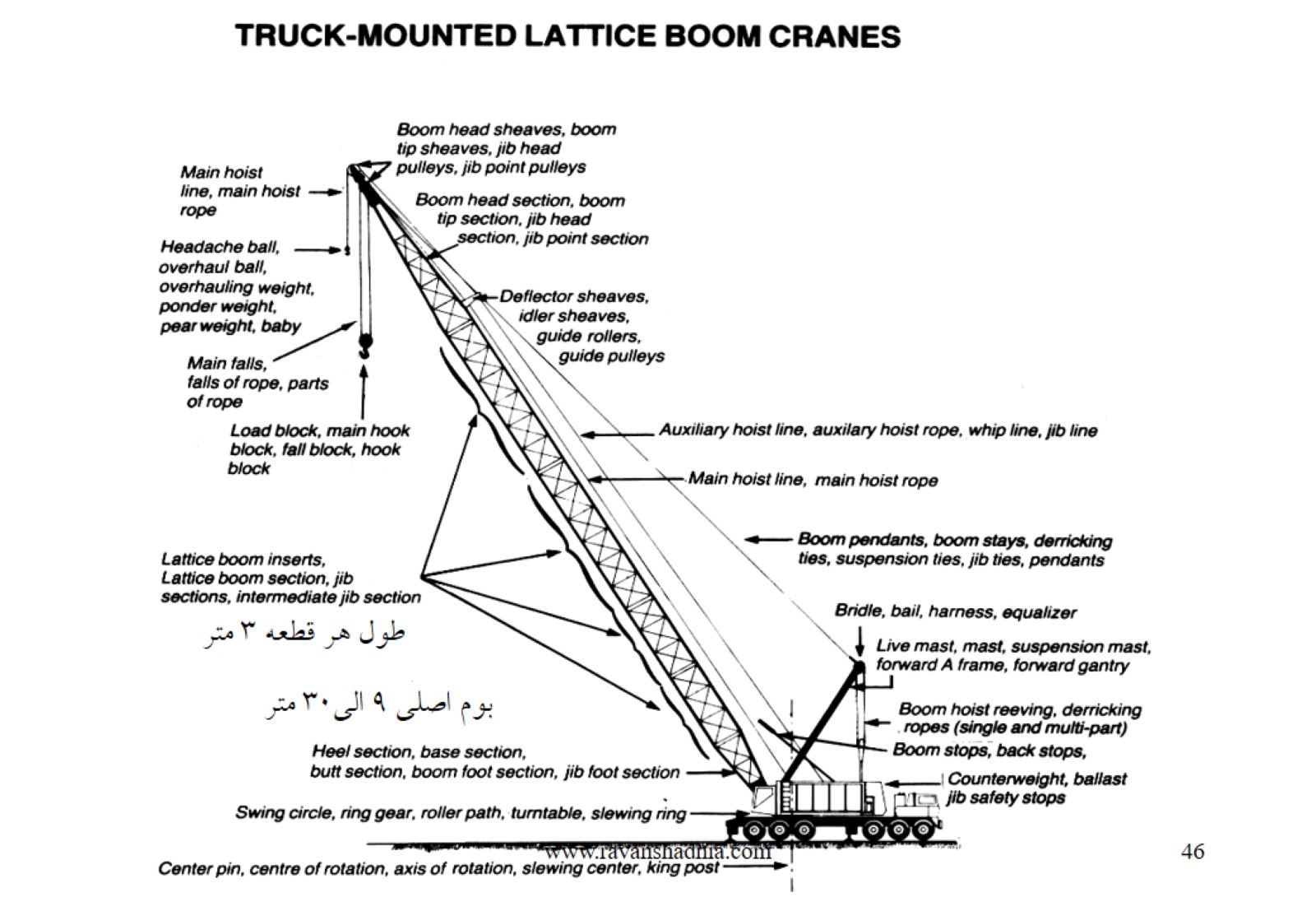 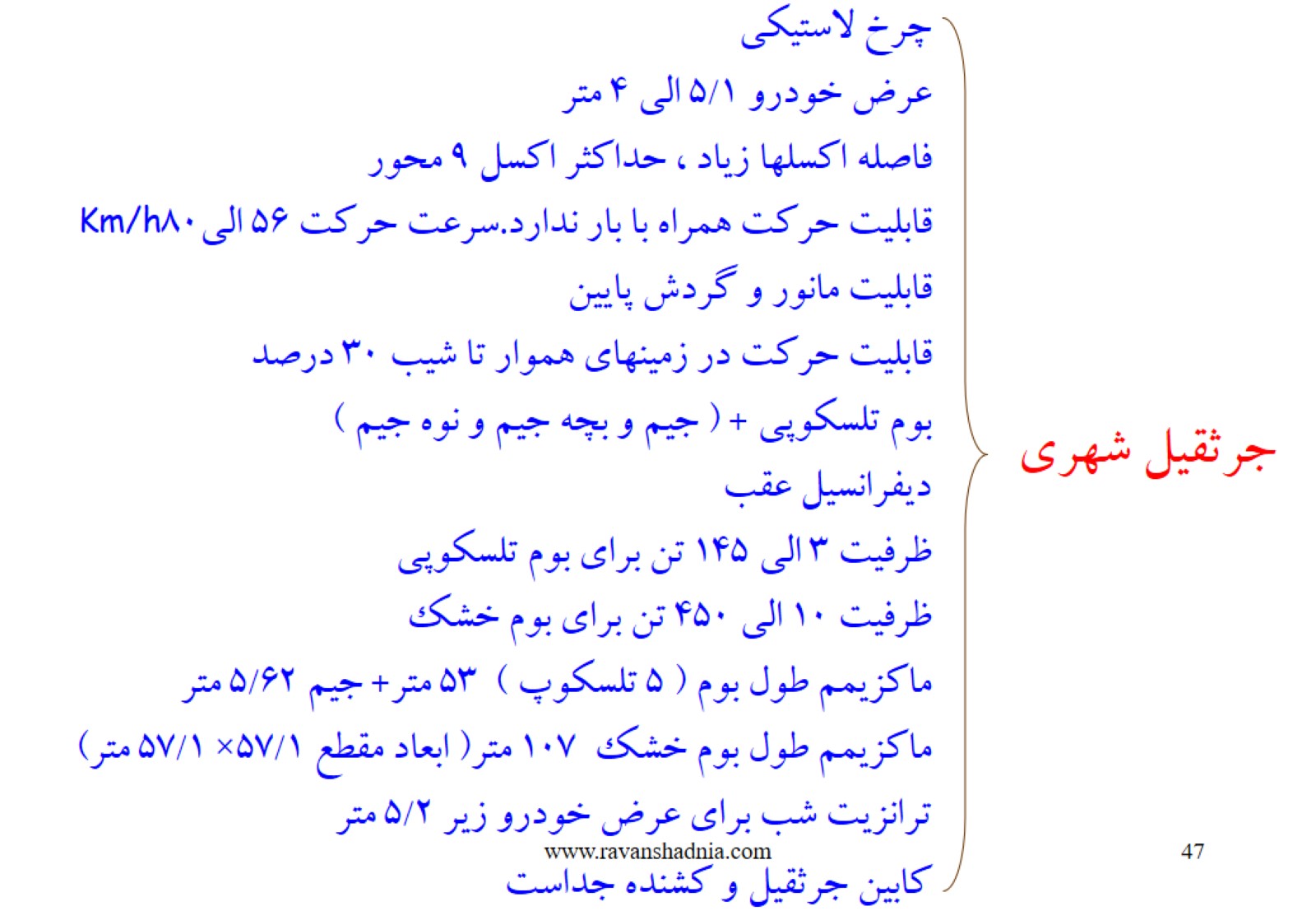 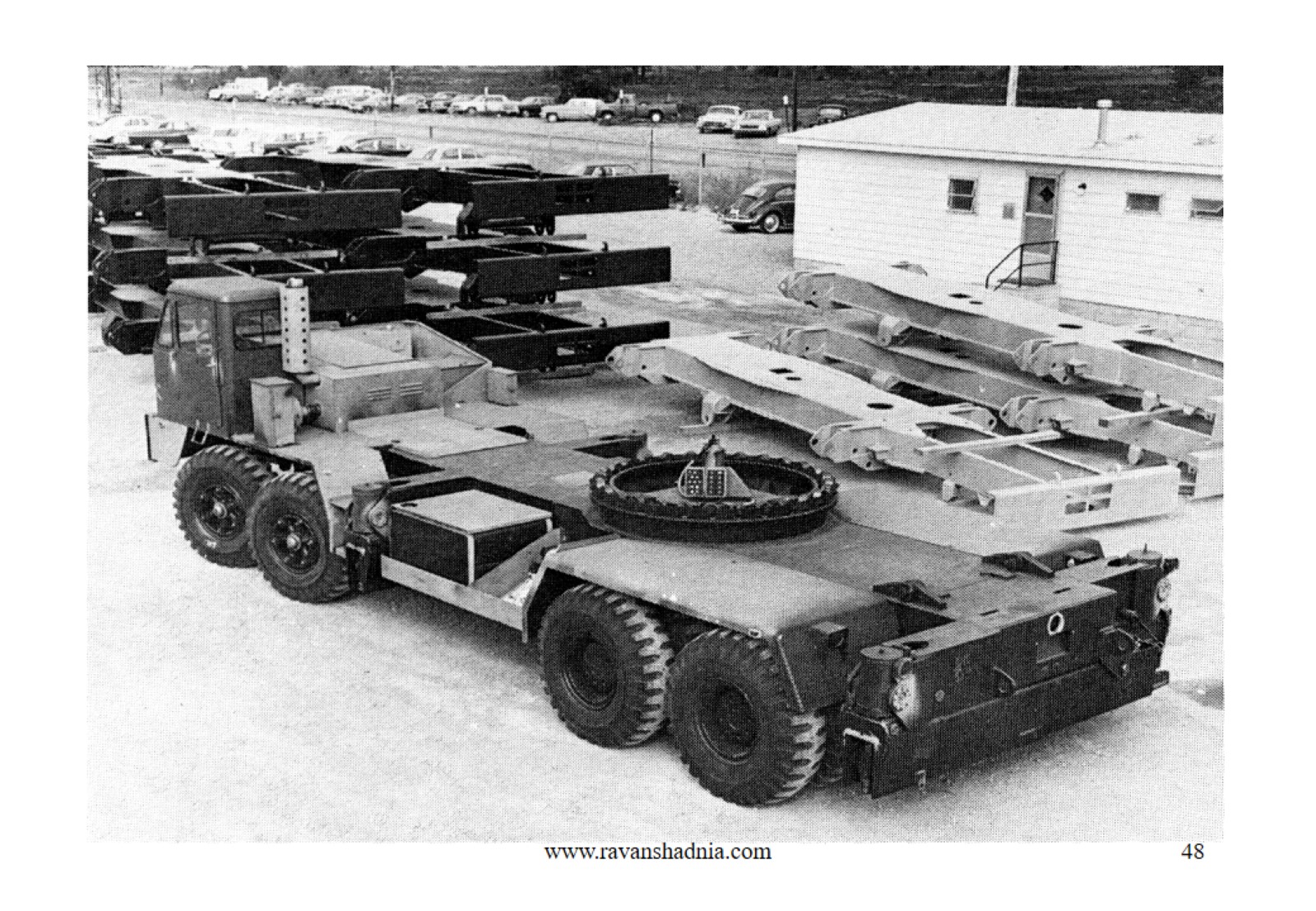 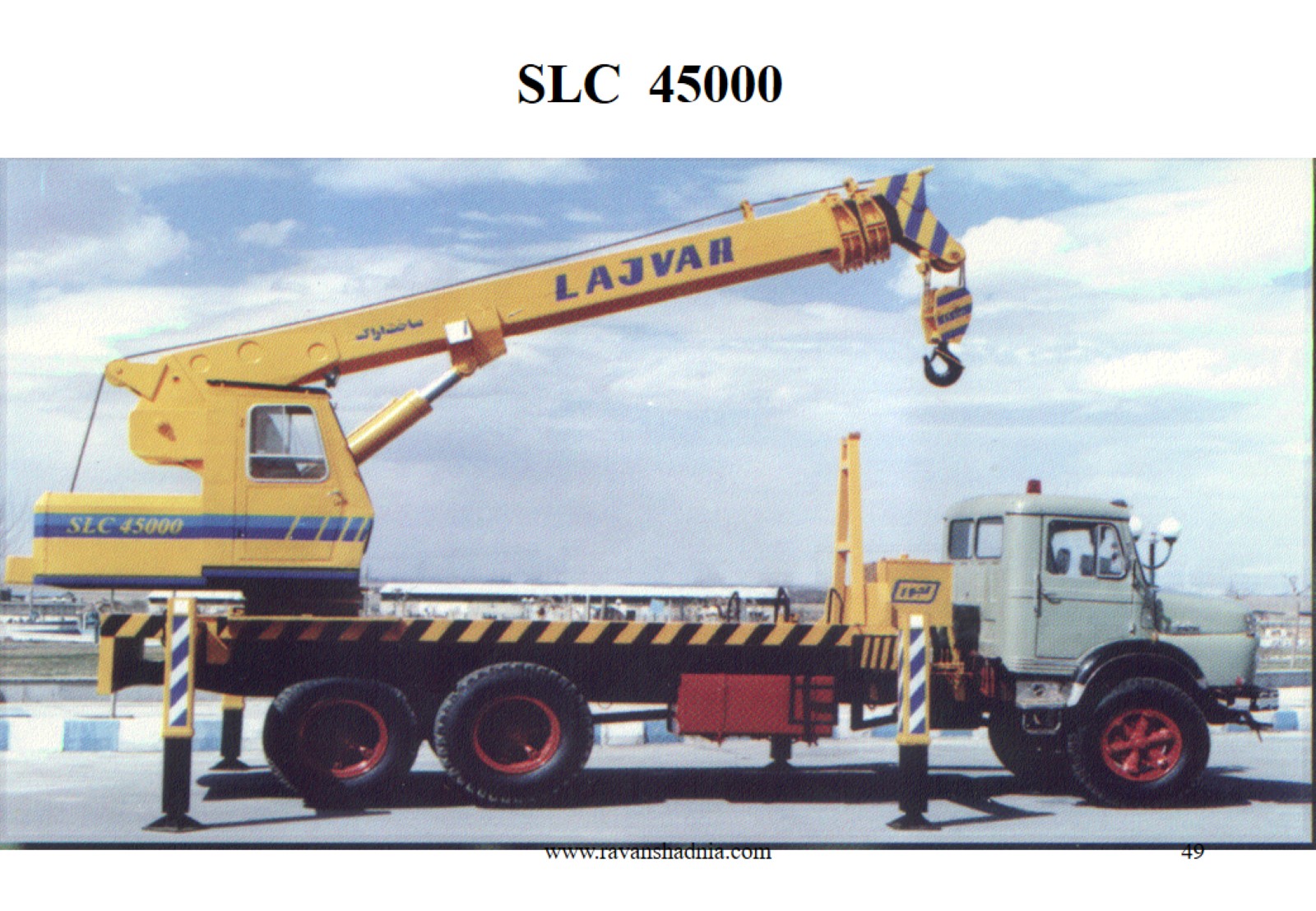 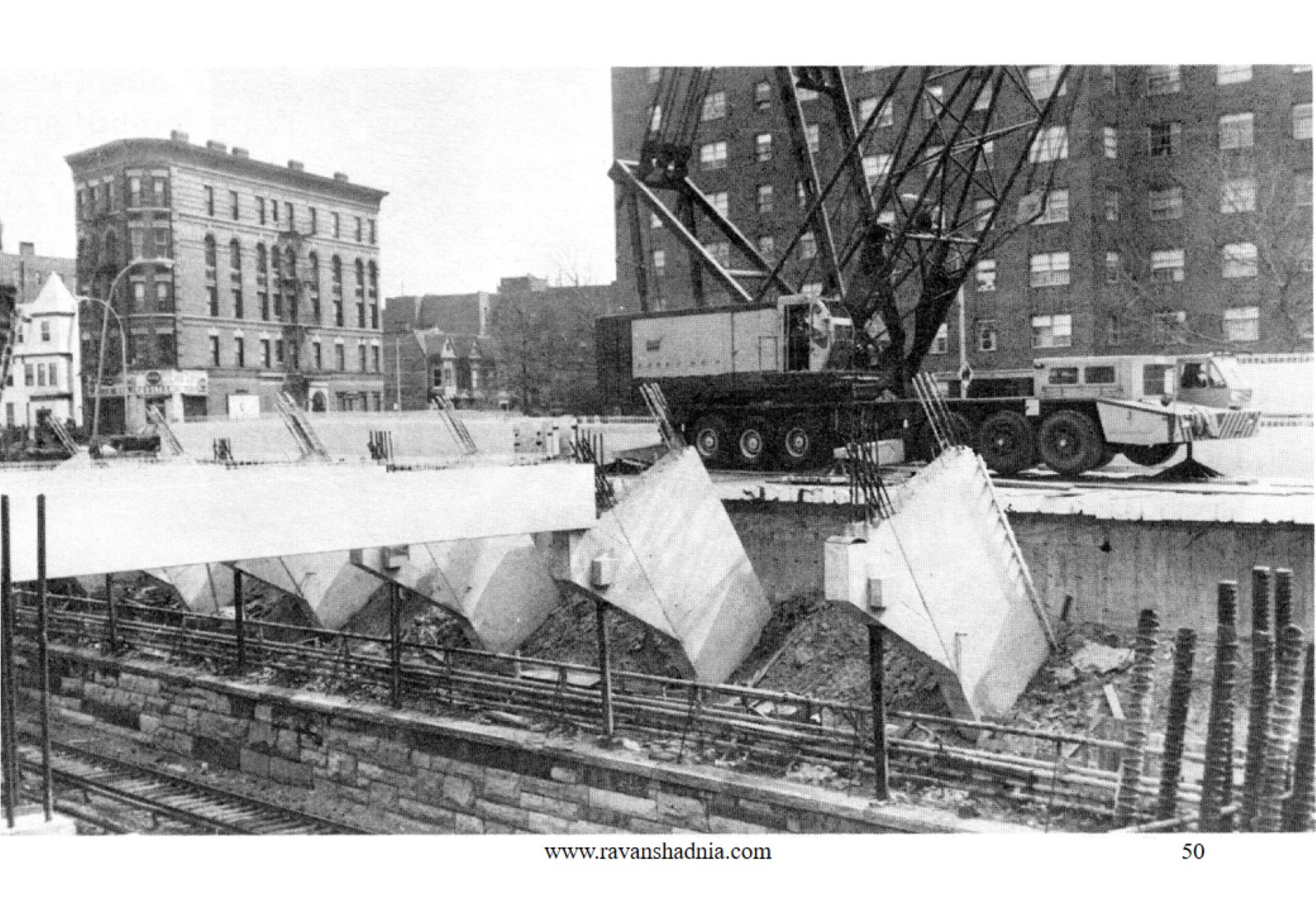 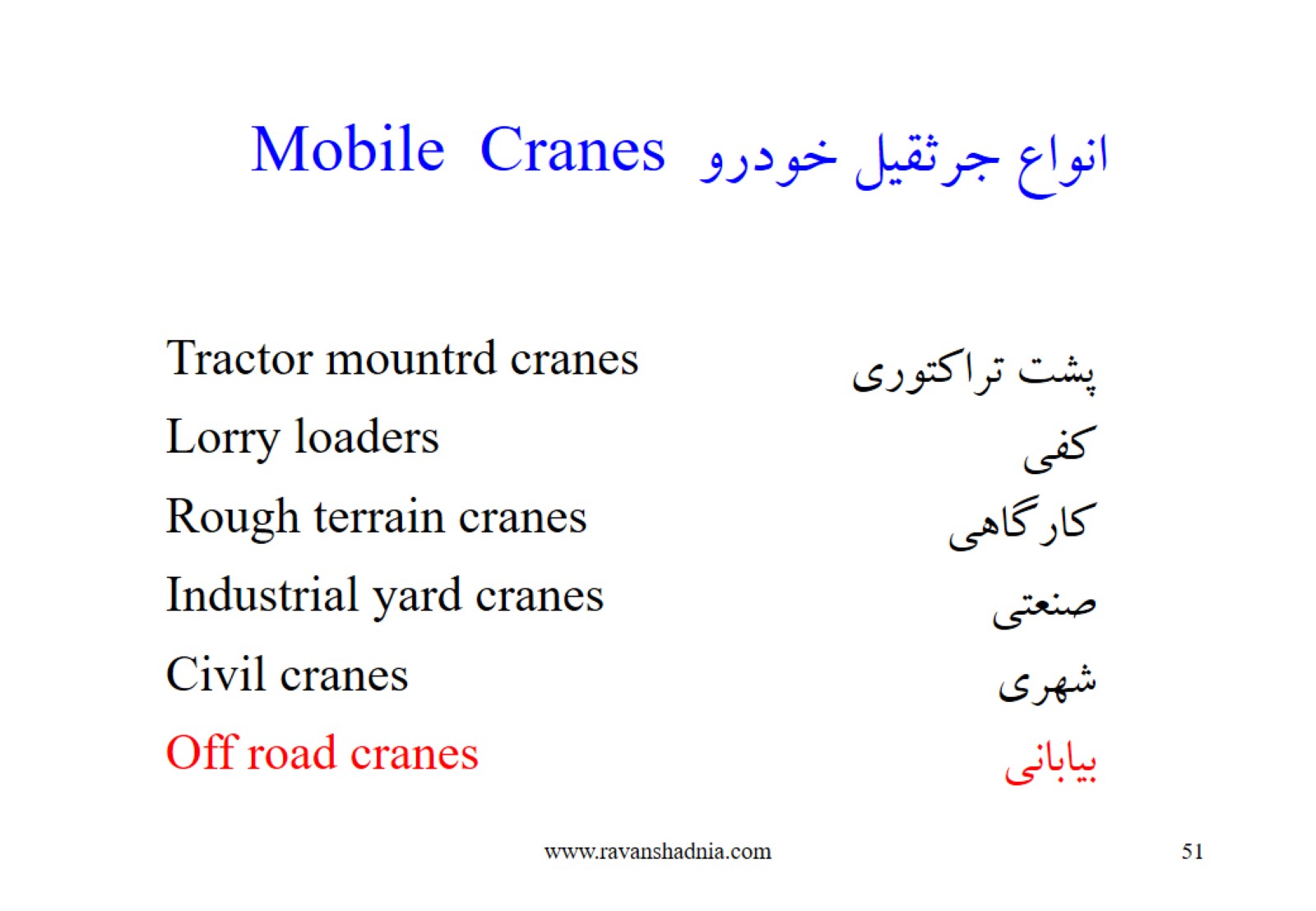 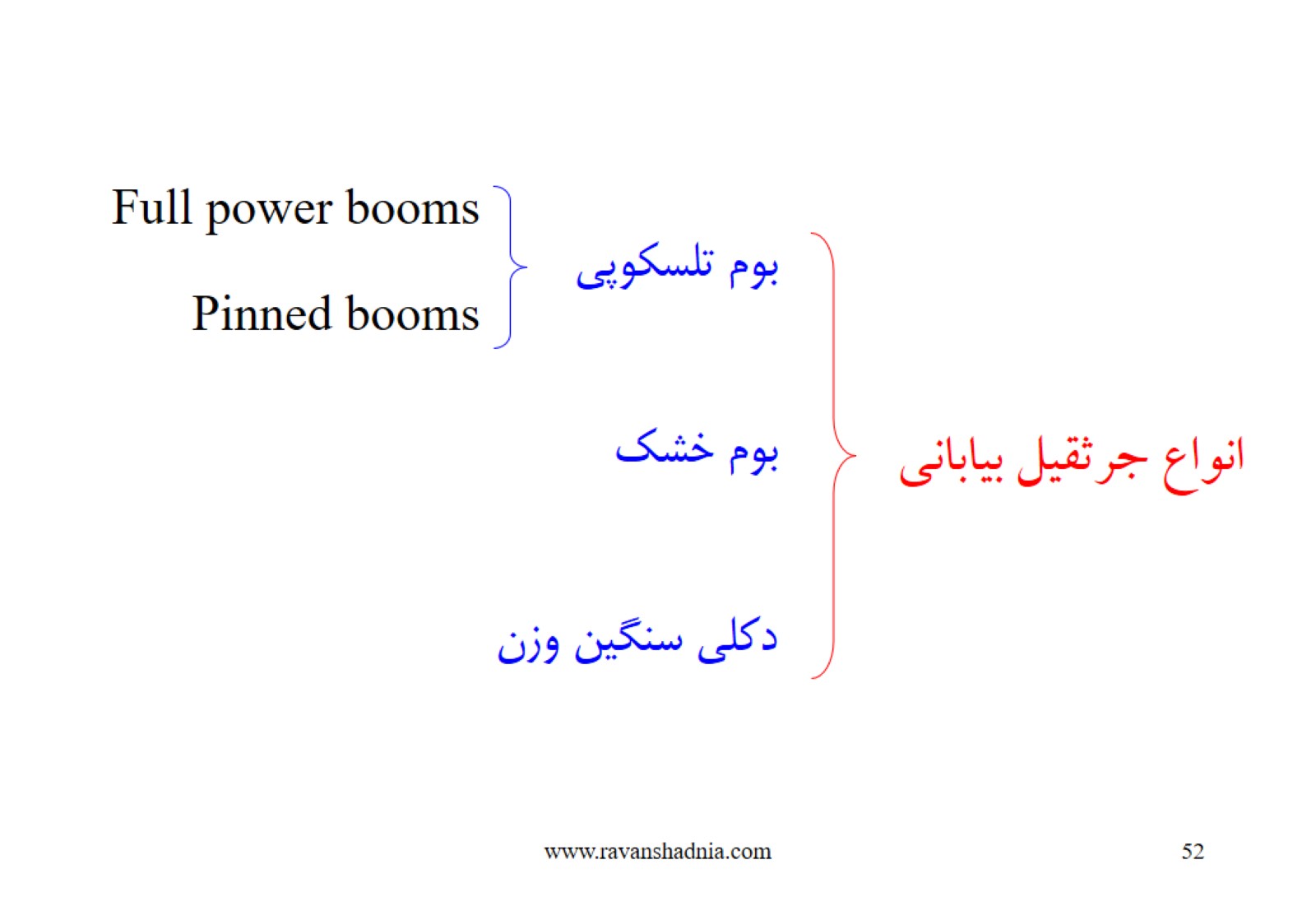 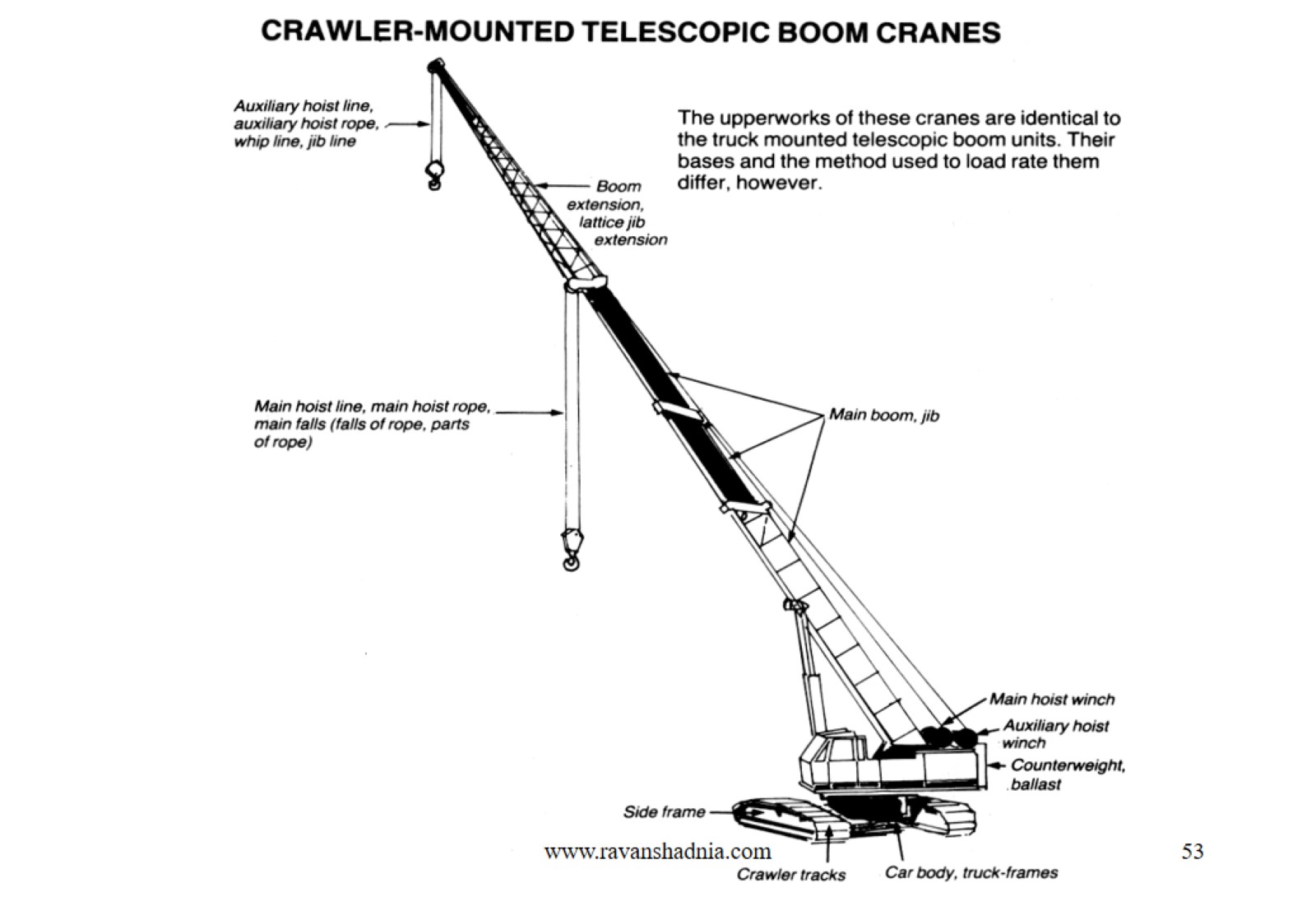 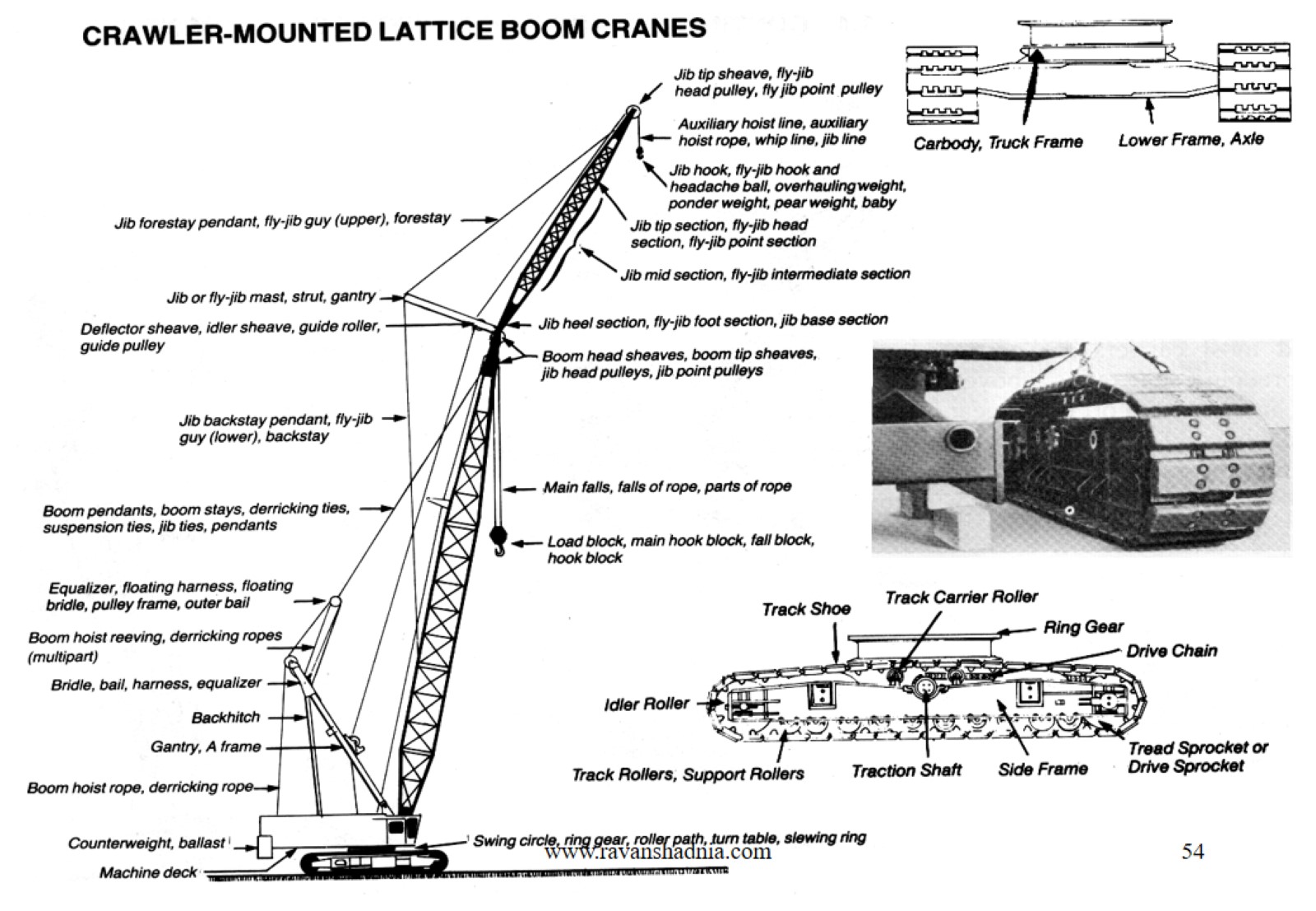 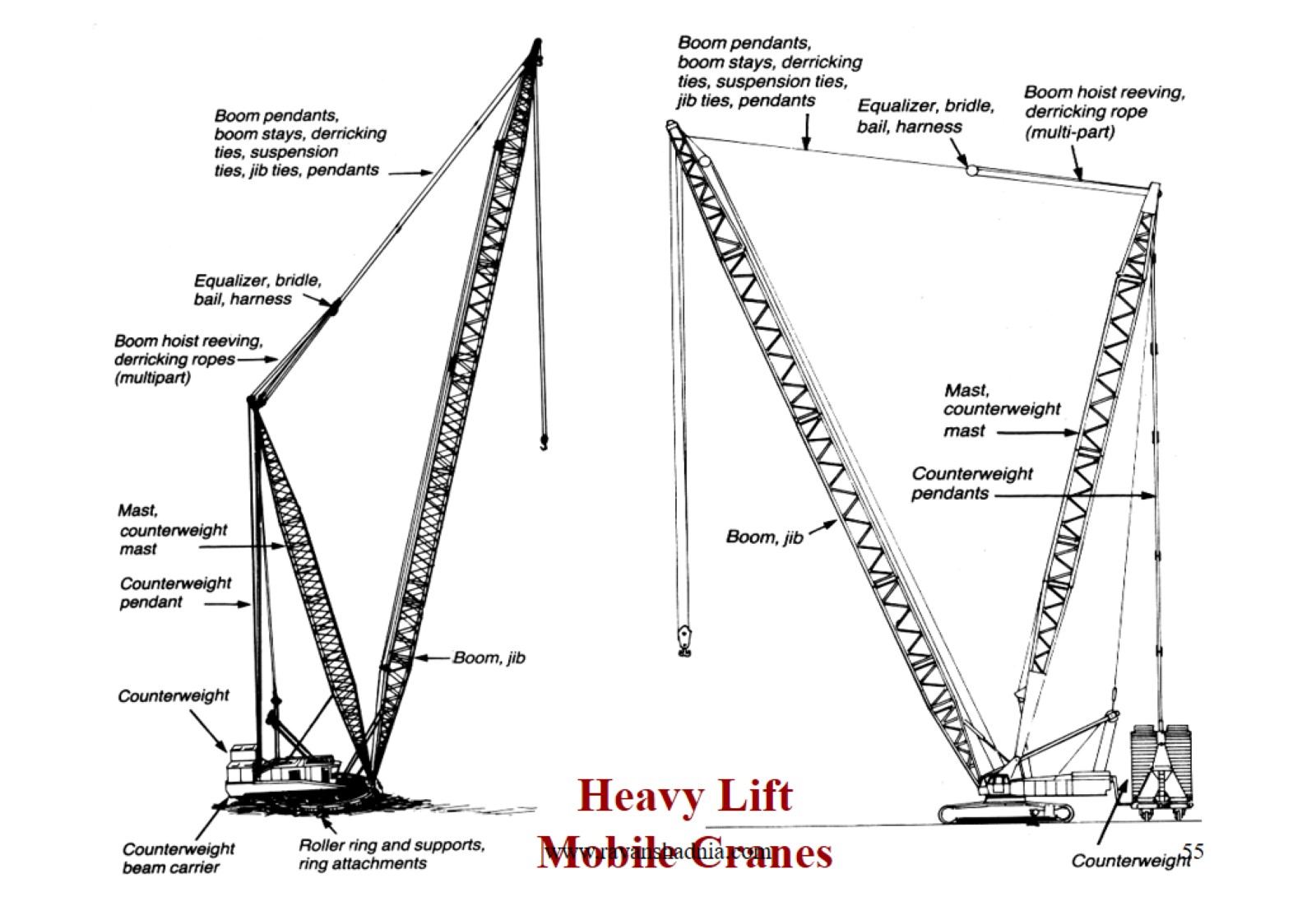 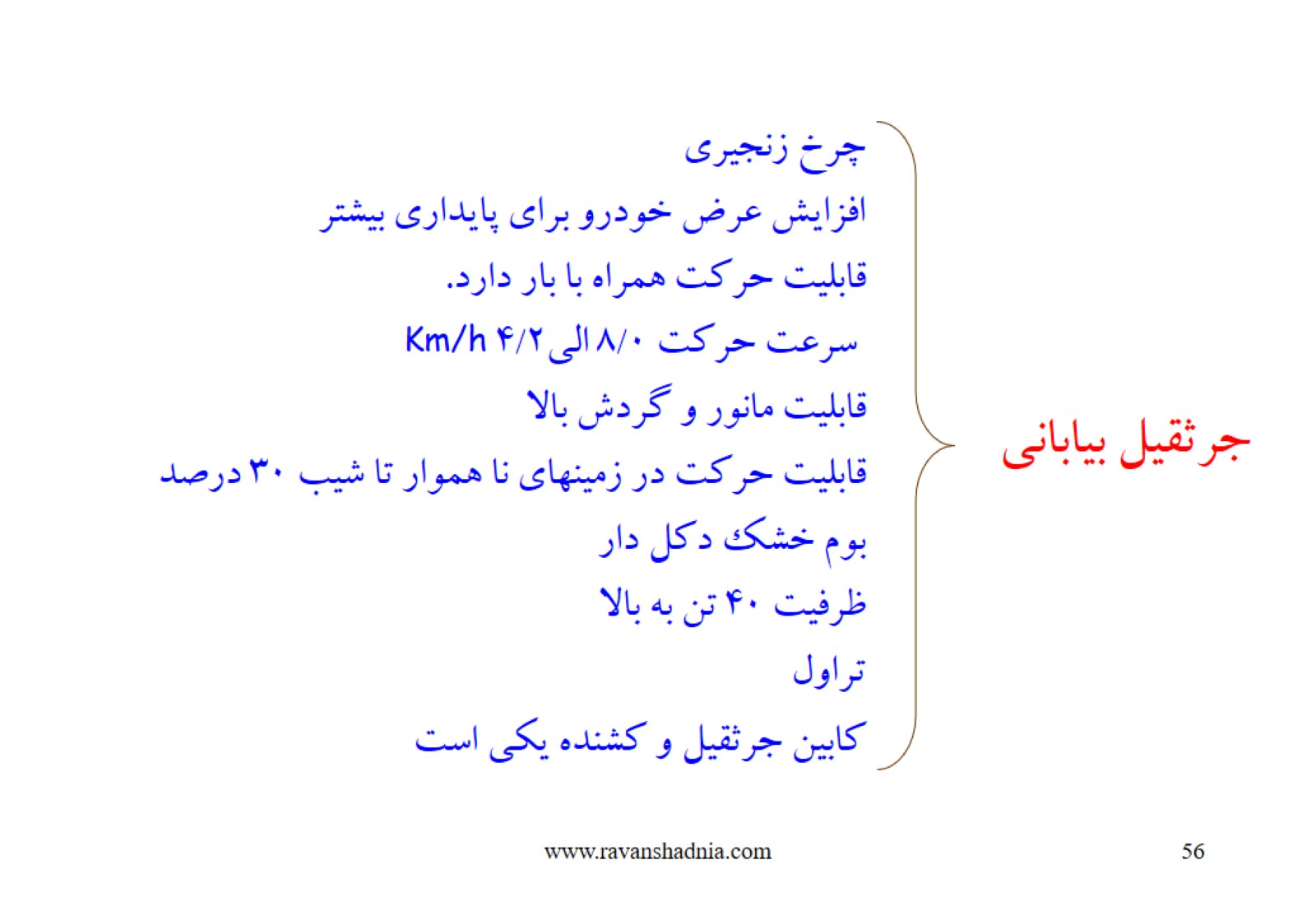 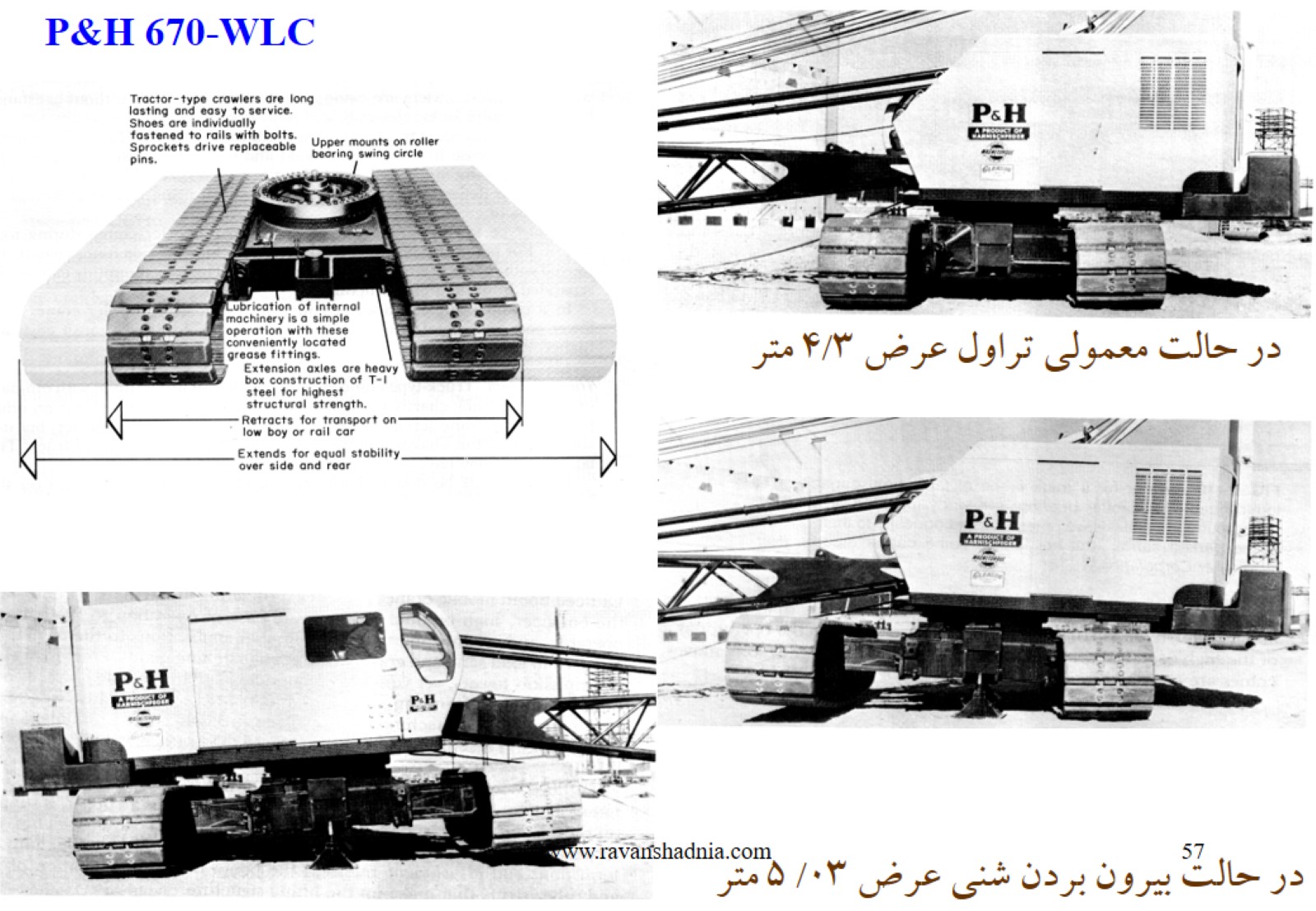 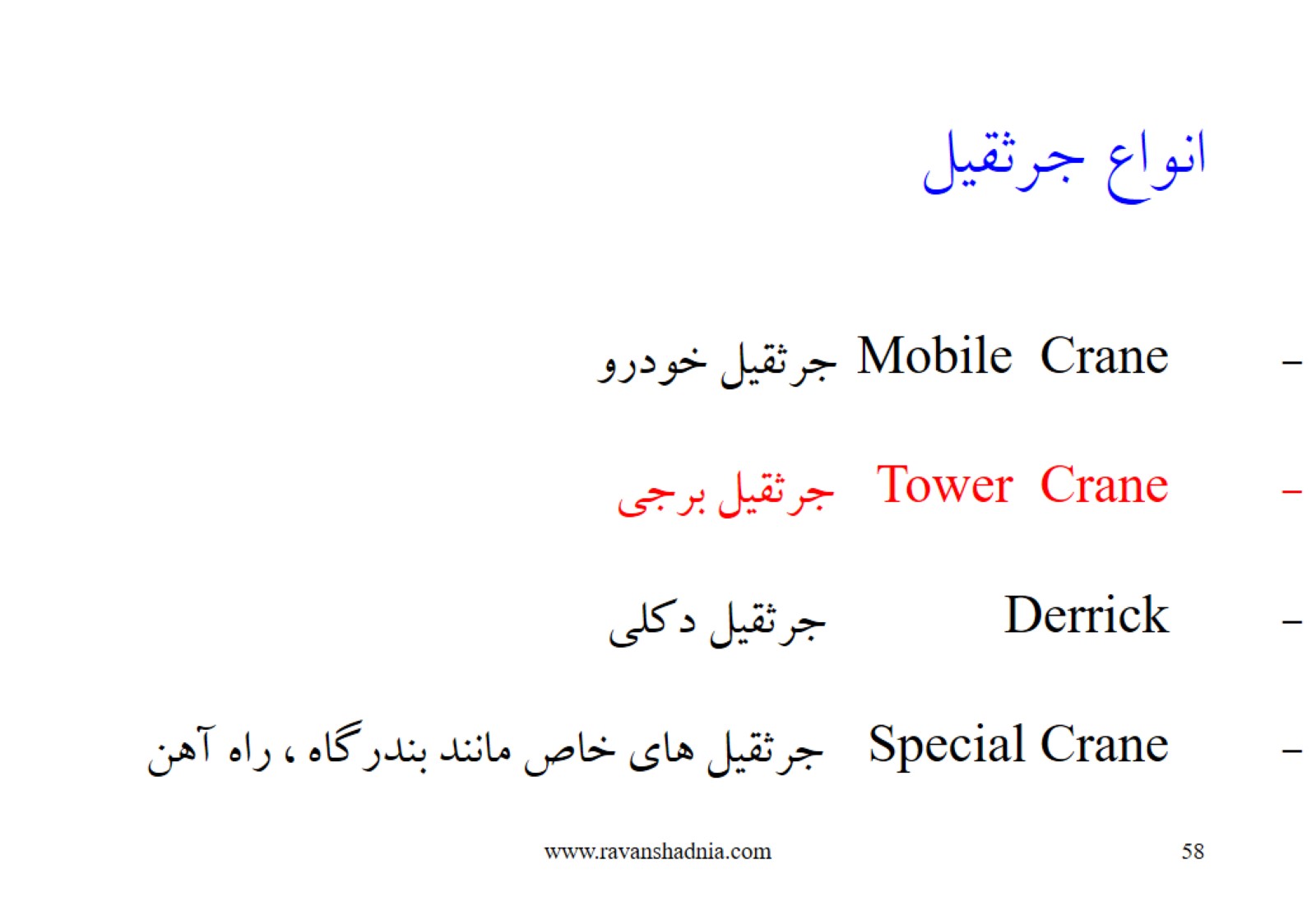 انواع جرثقيل
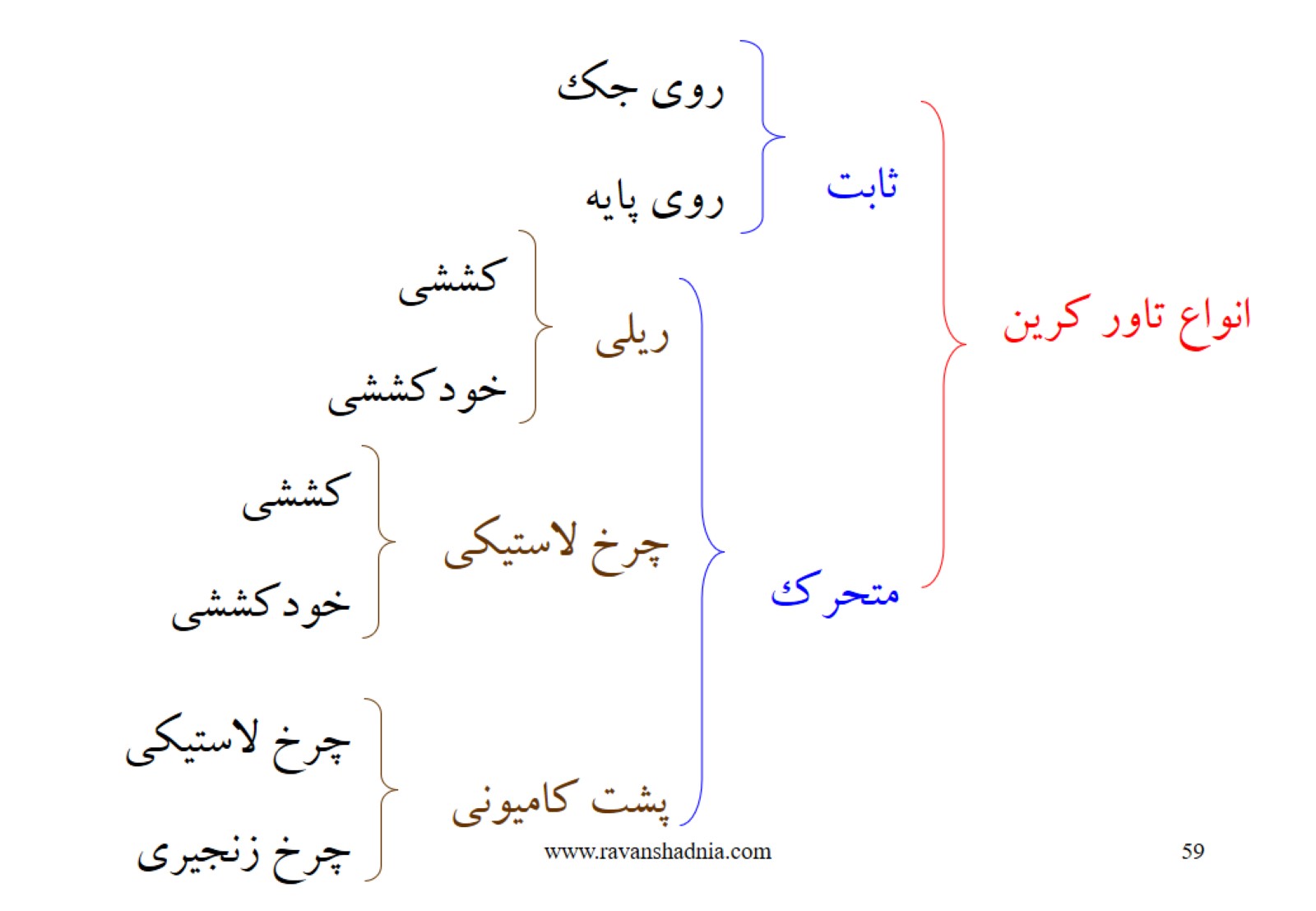 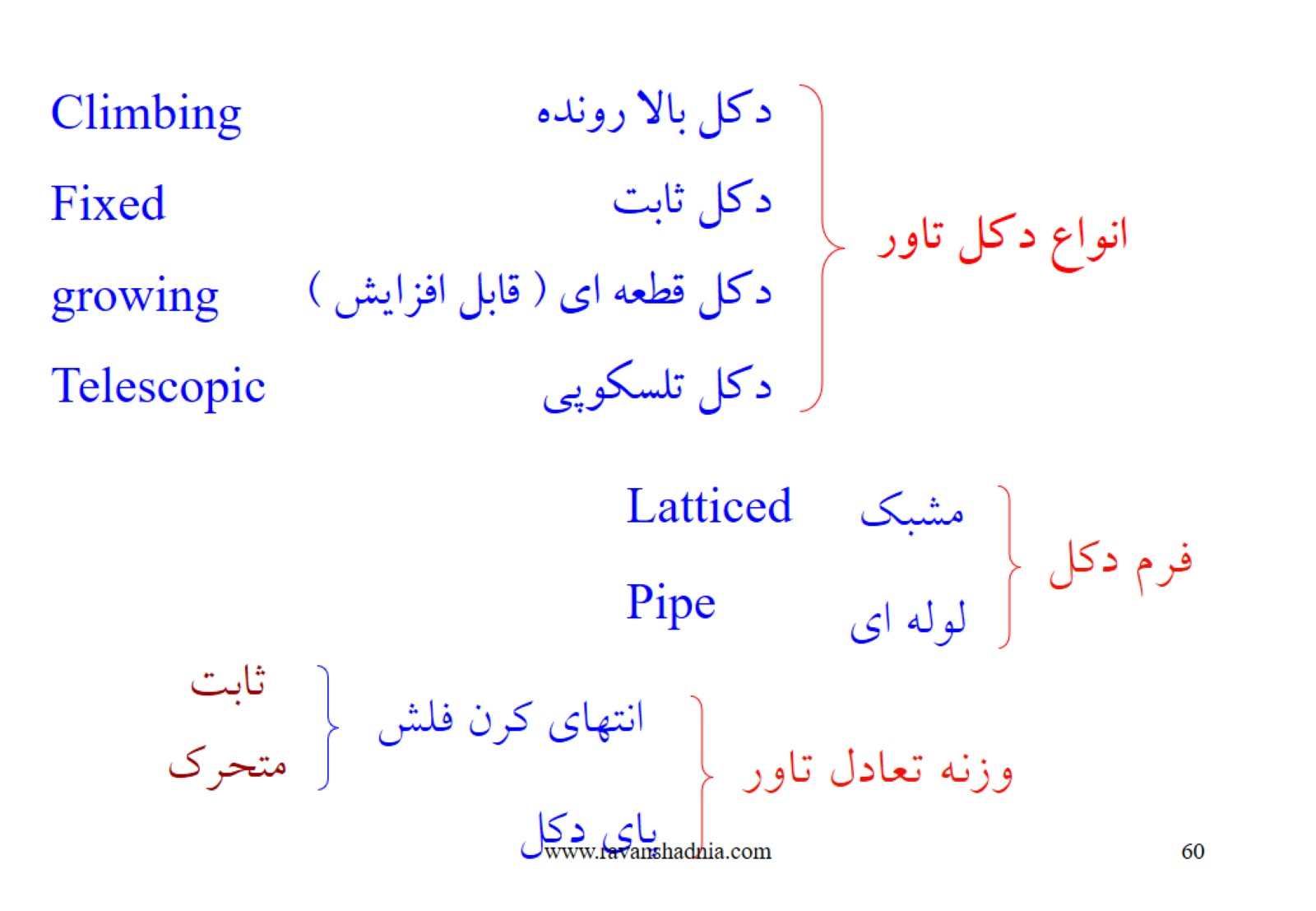 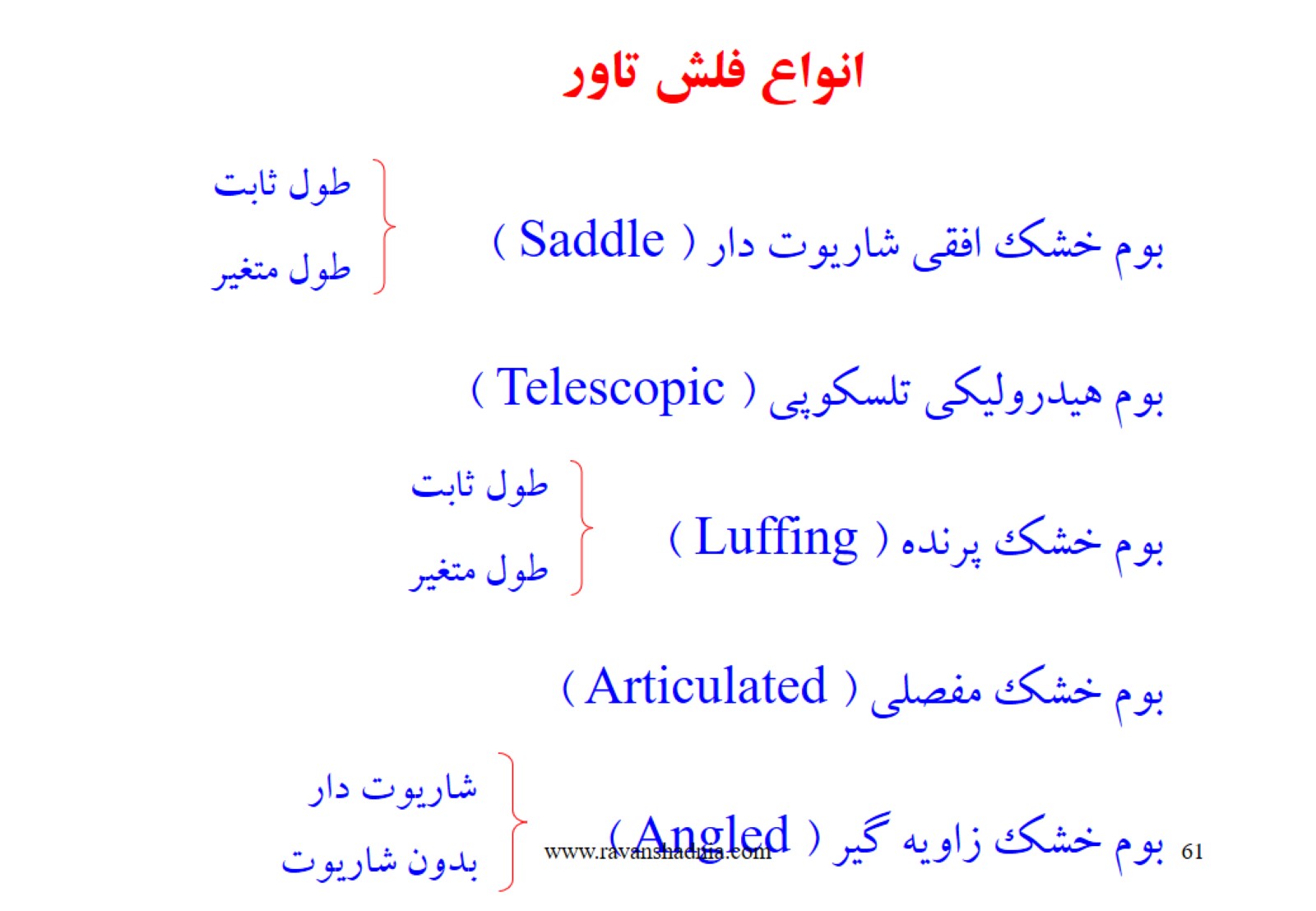 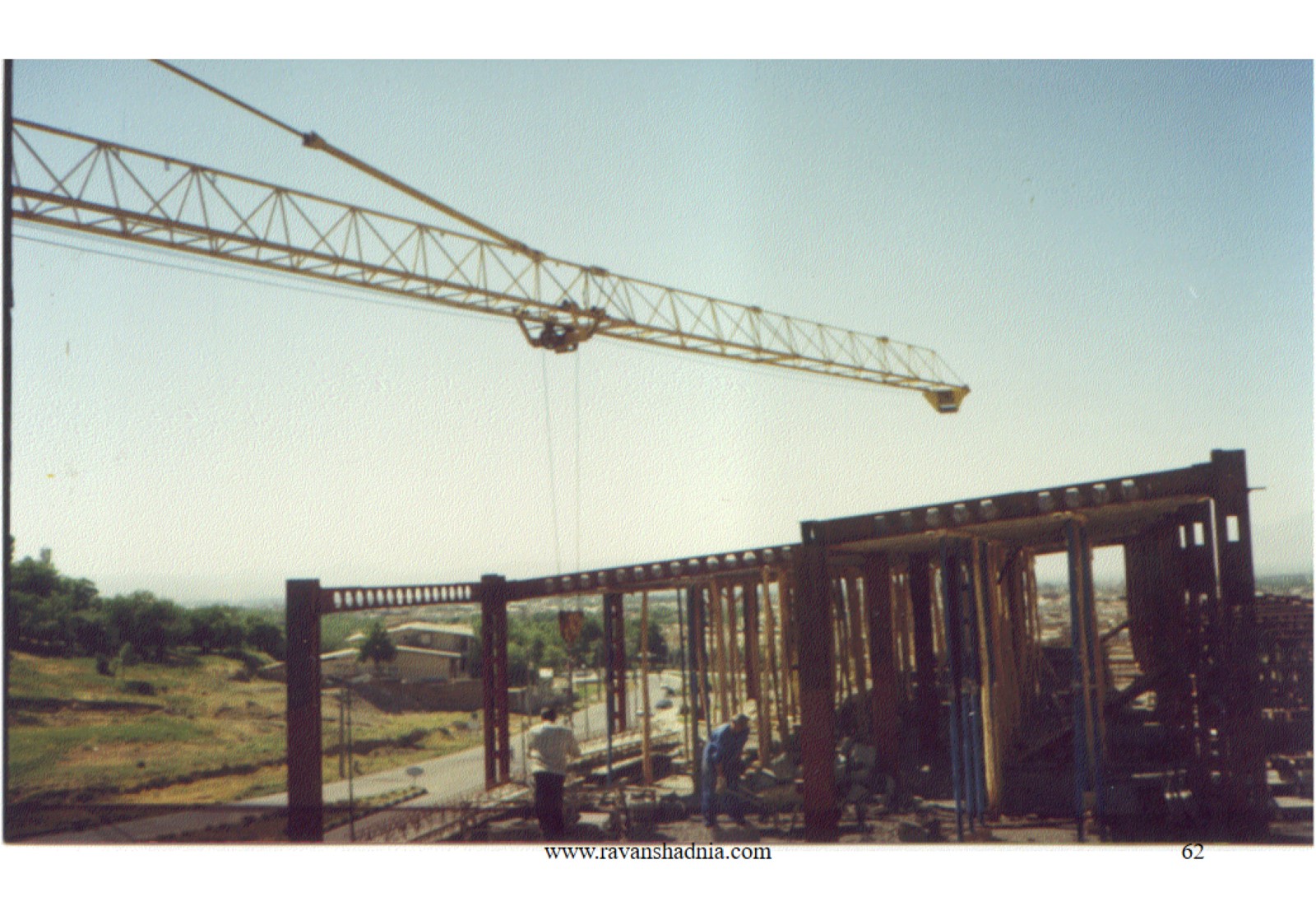 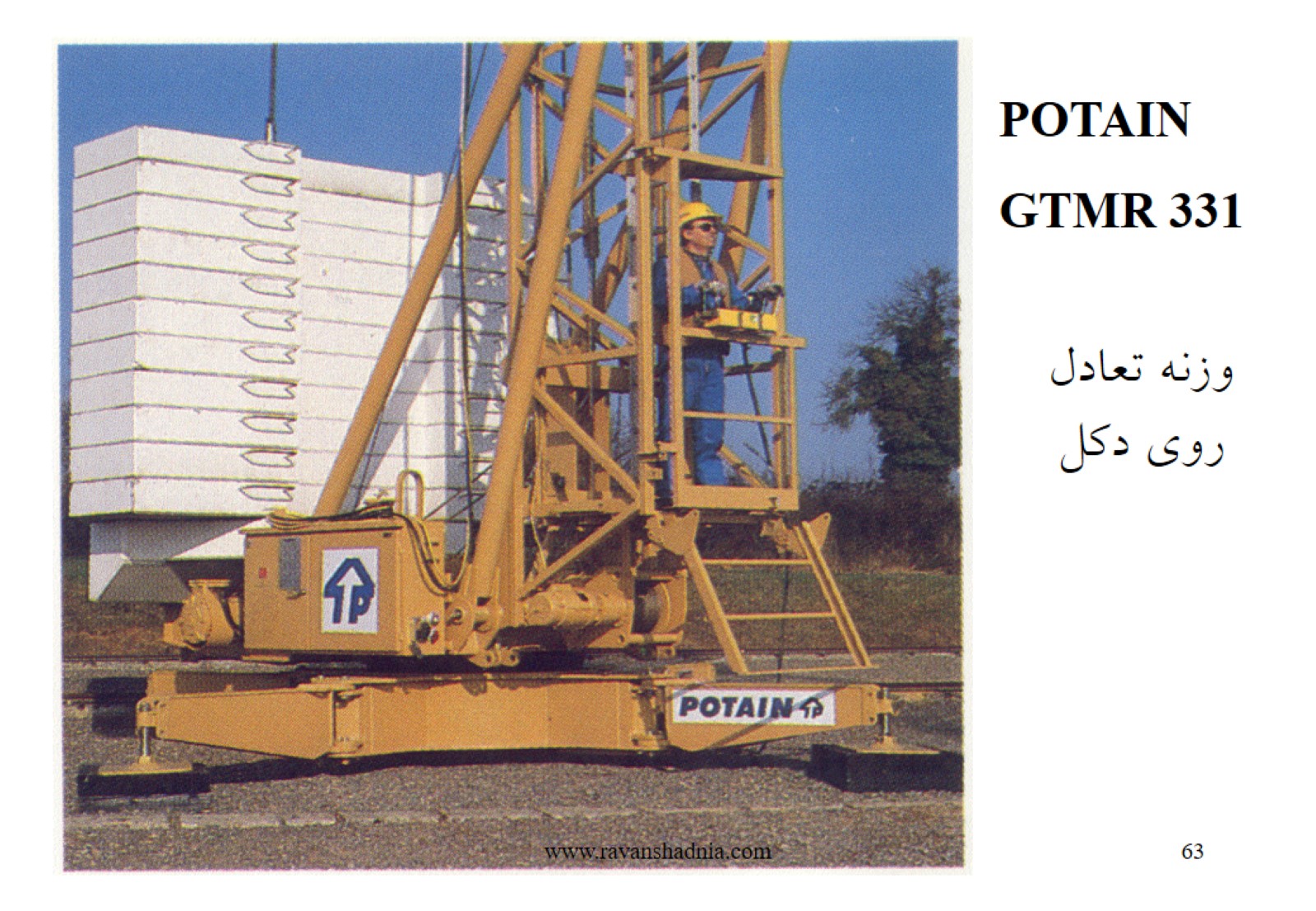 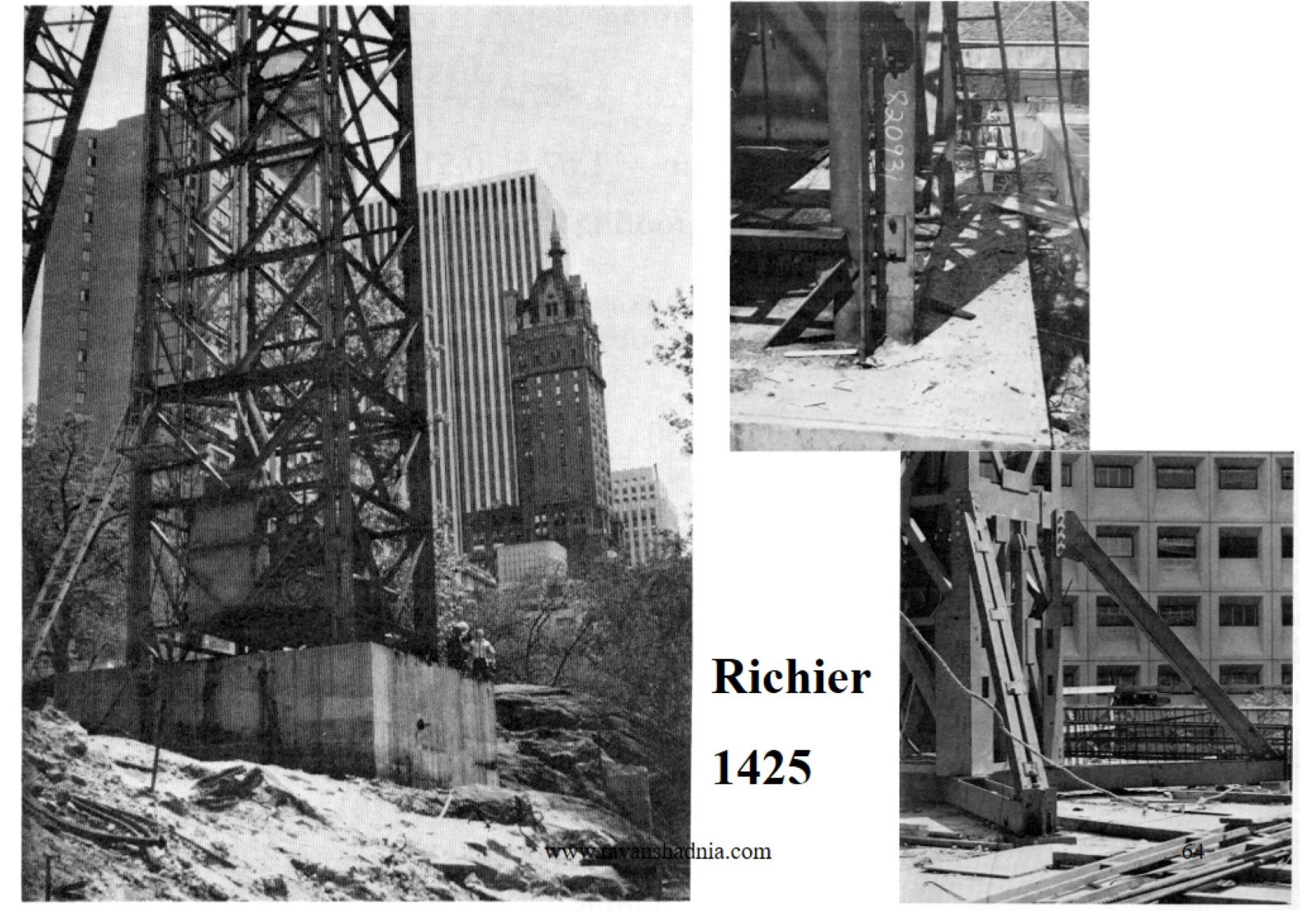 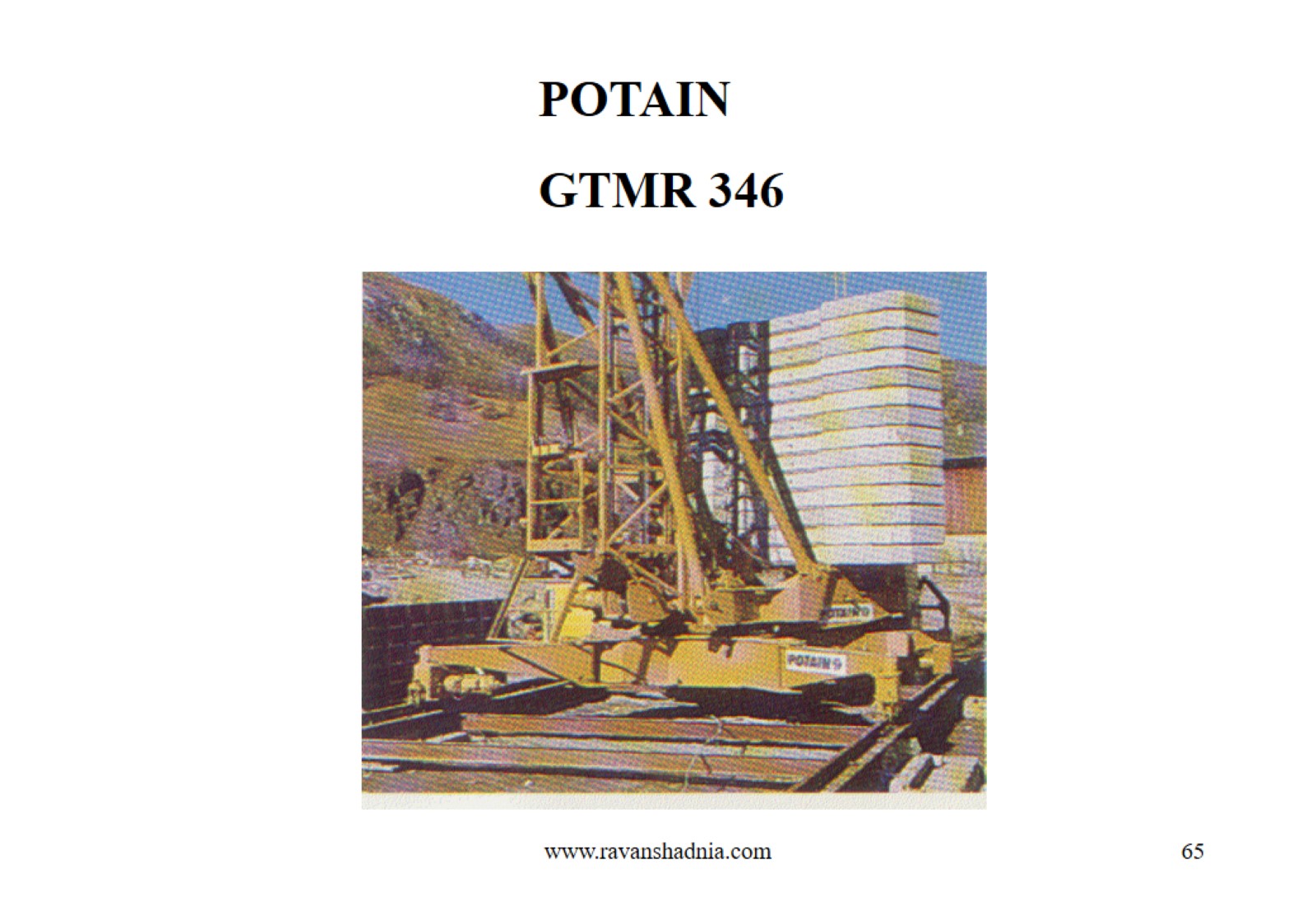 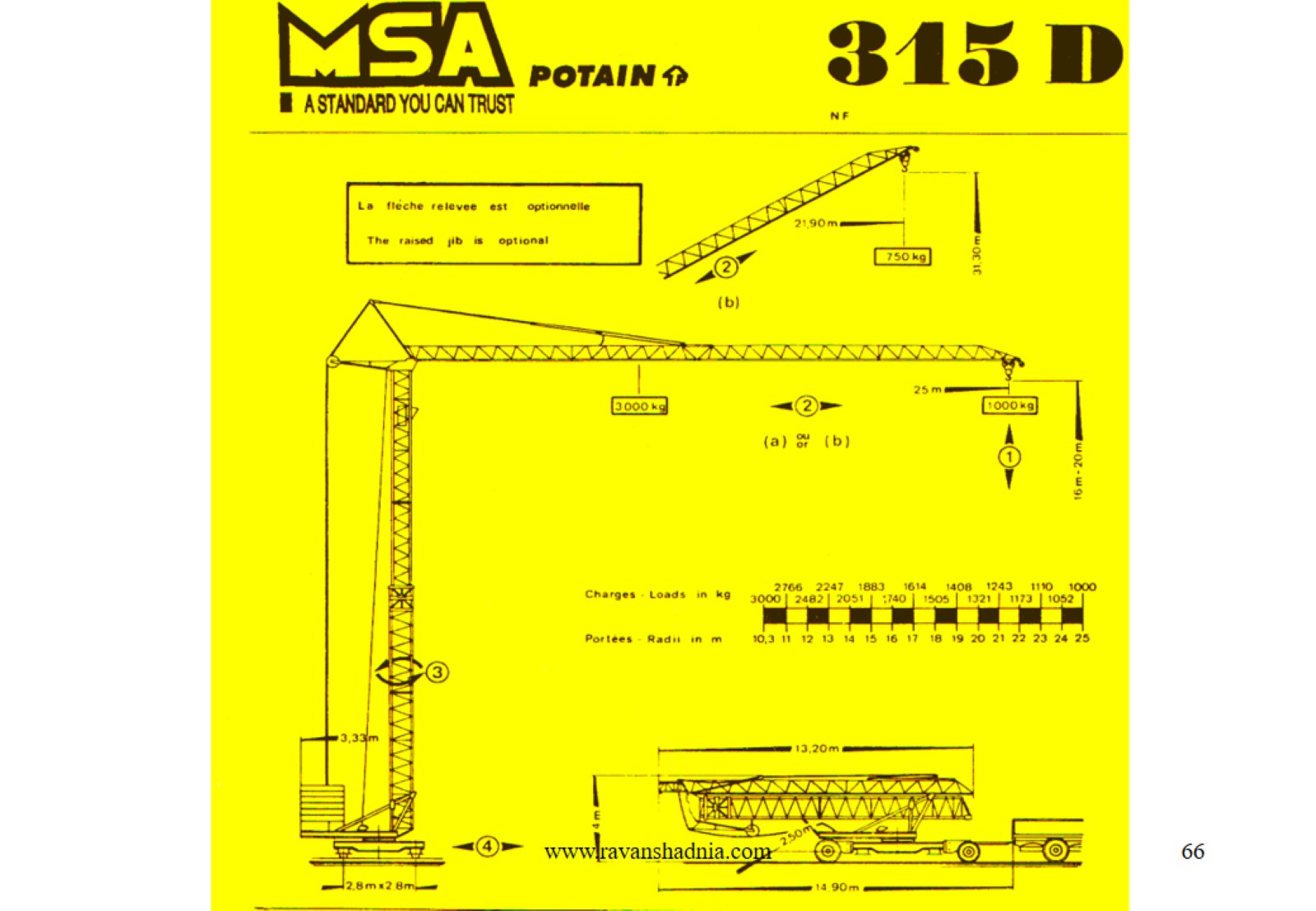 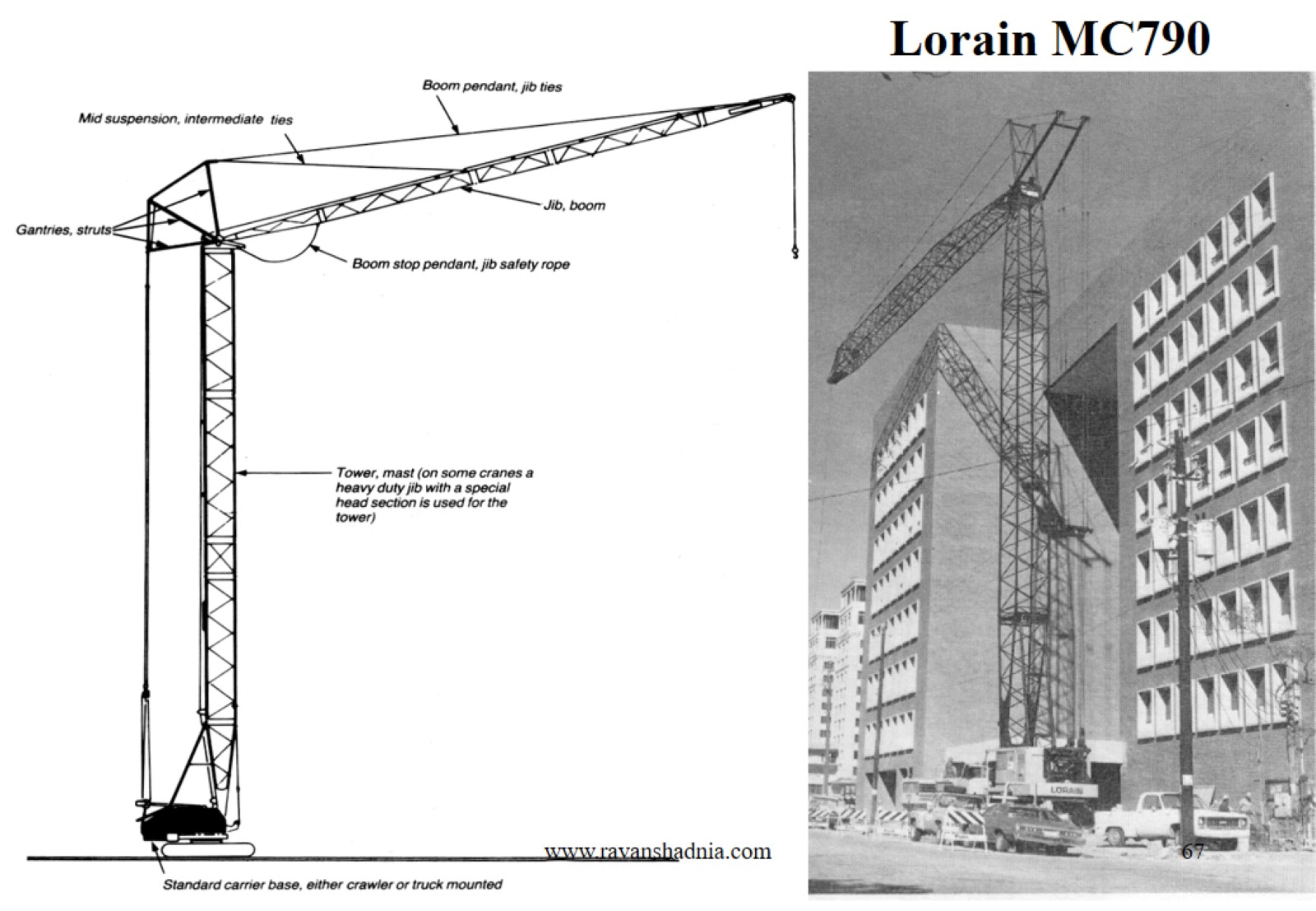 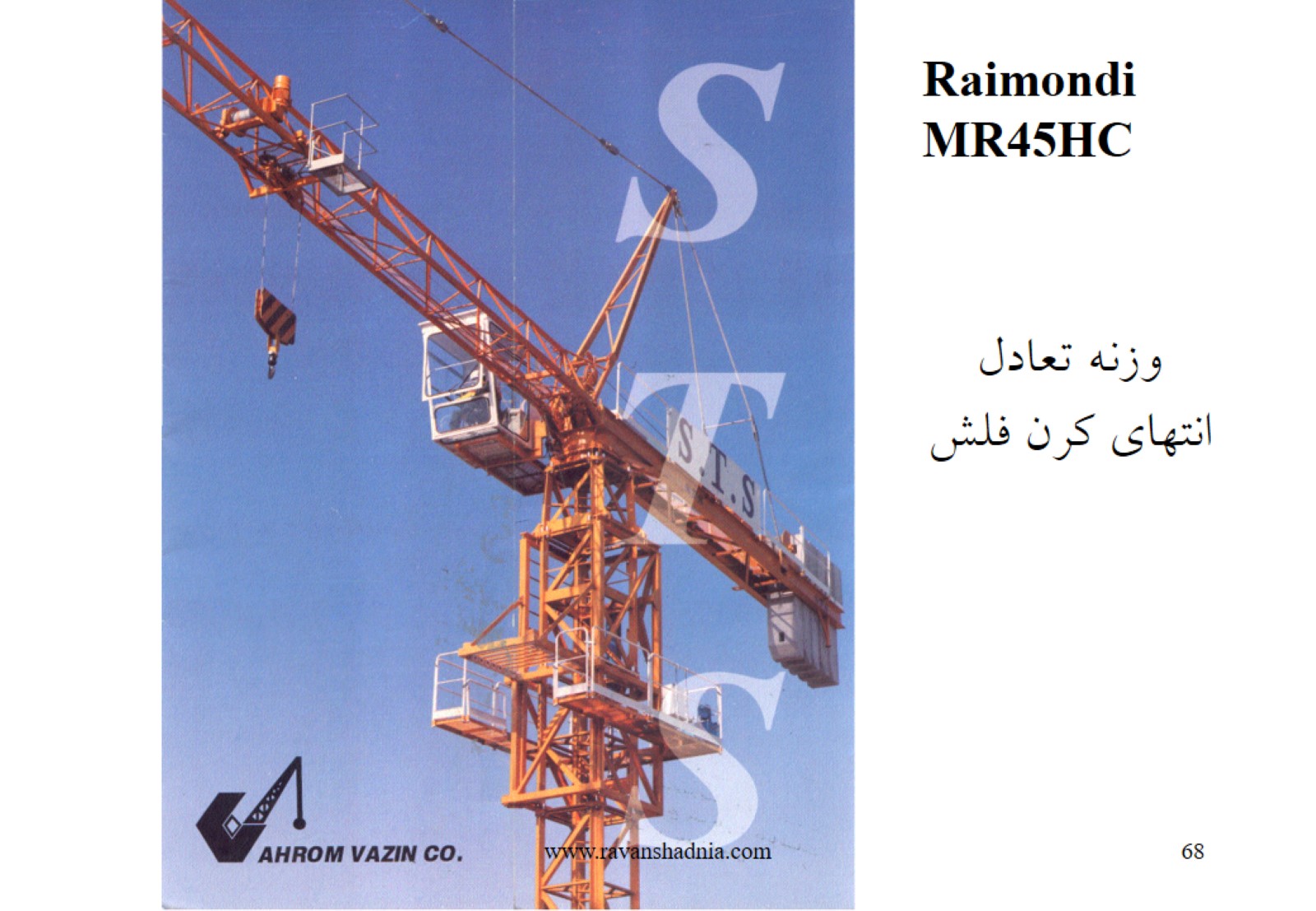 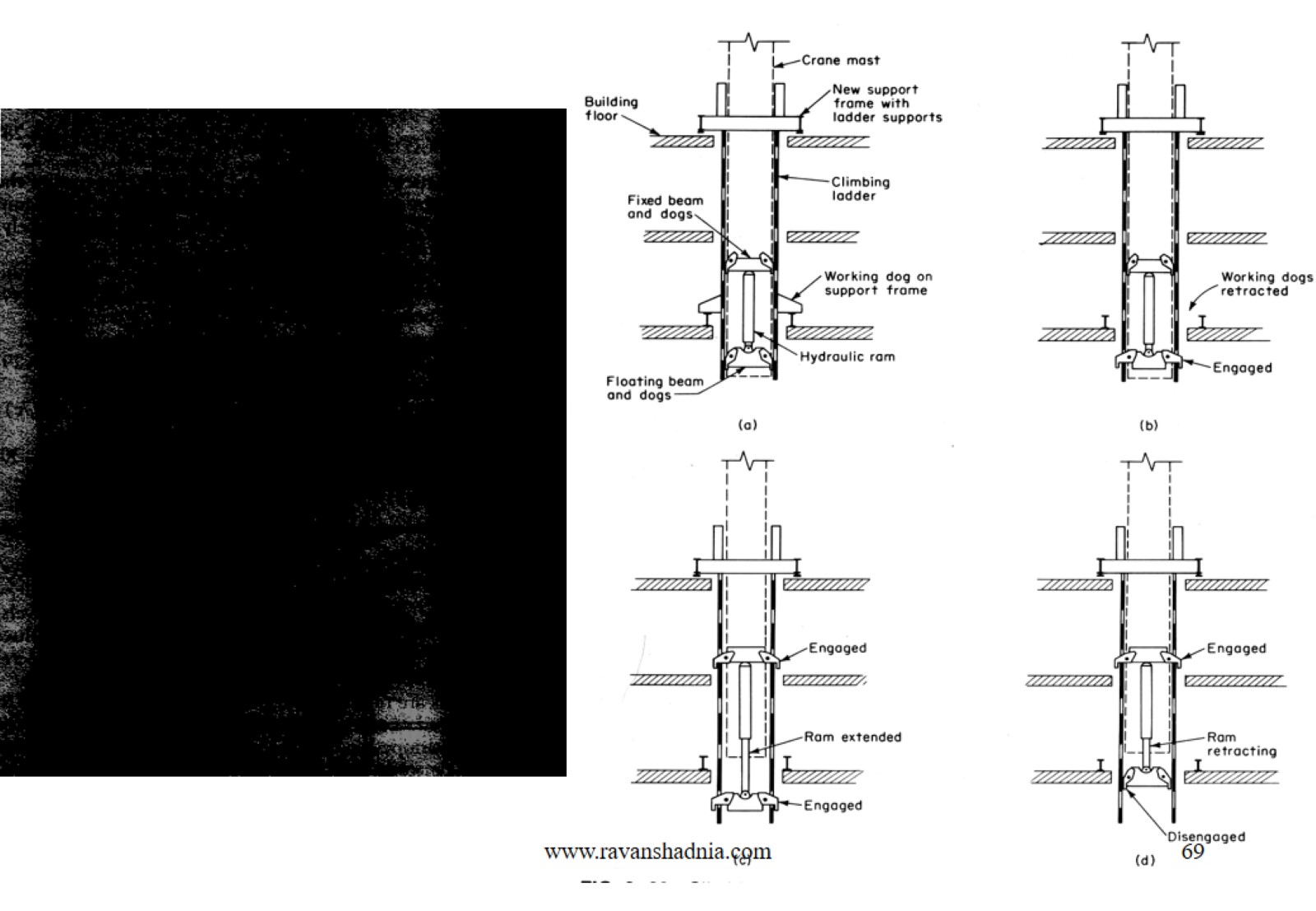 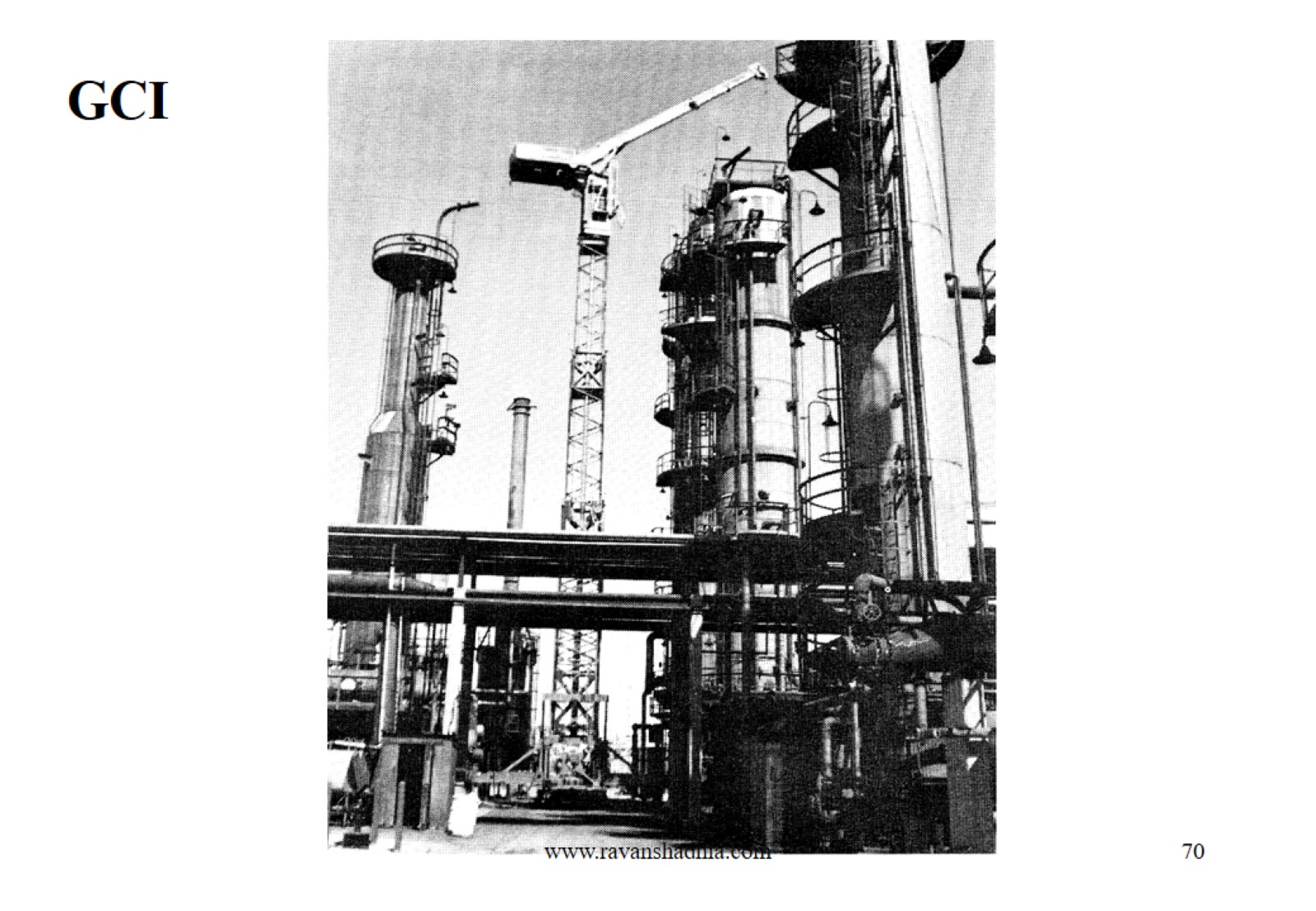 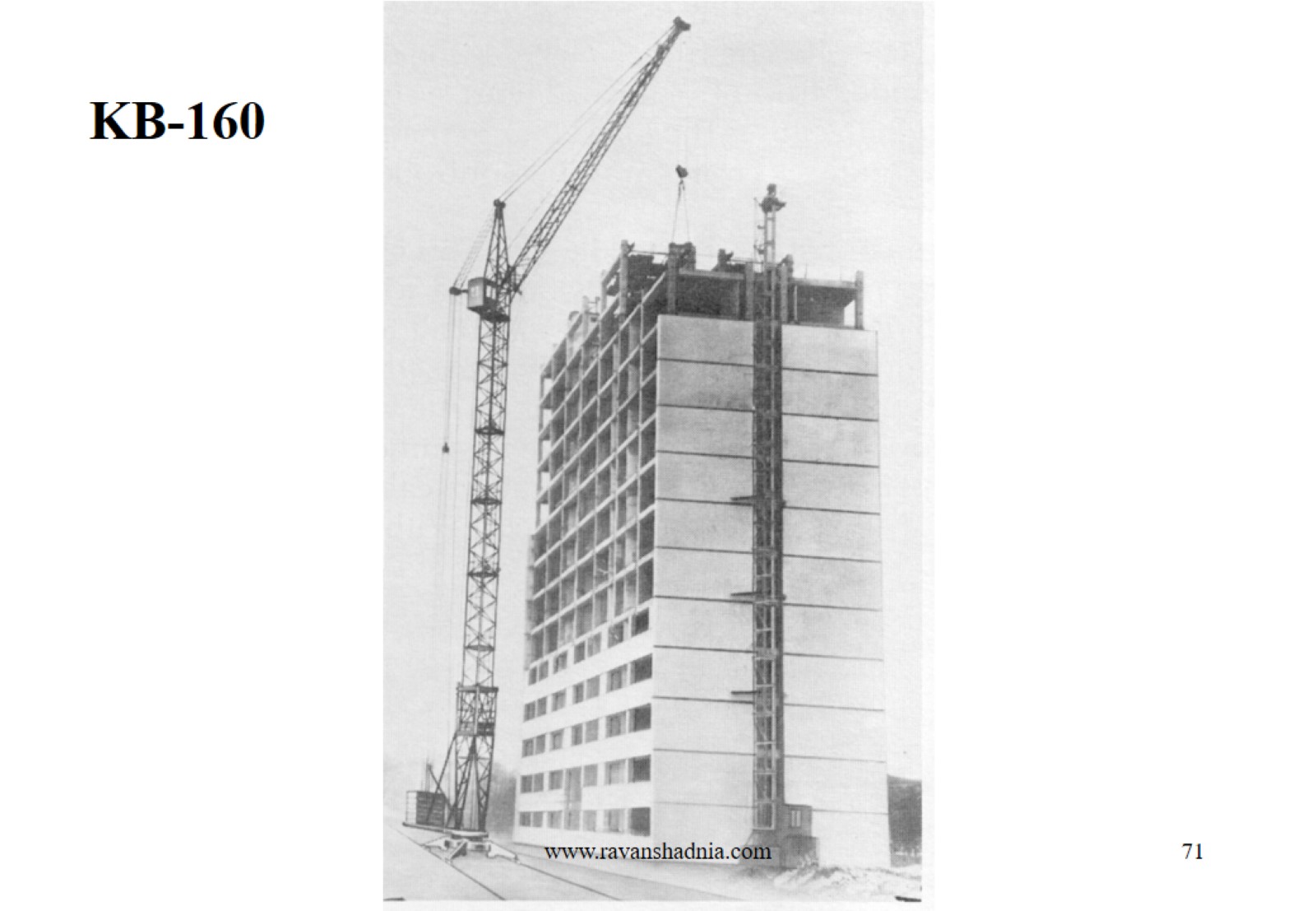 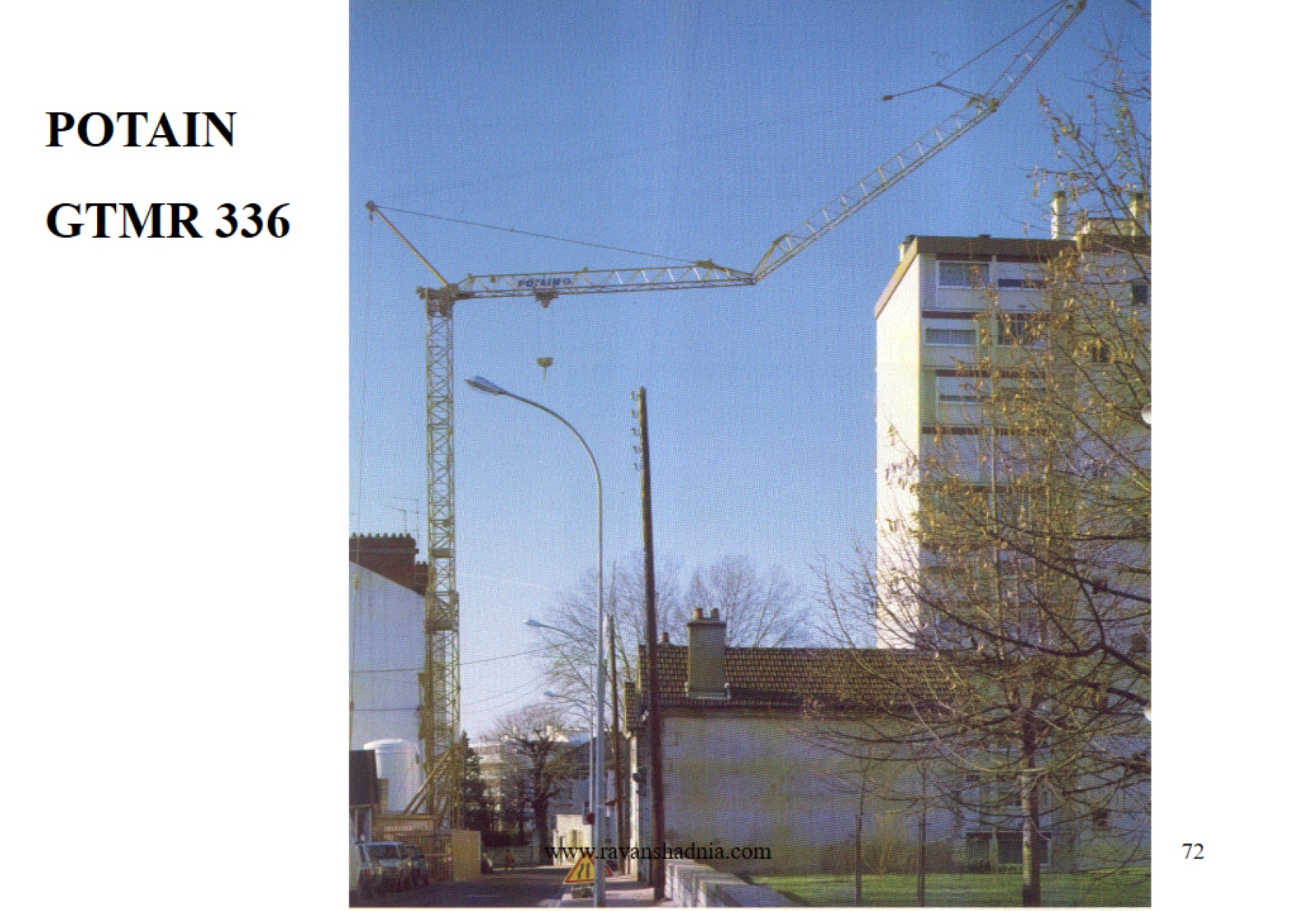 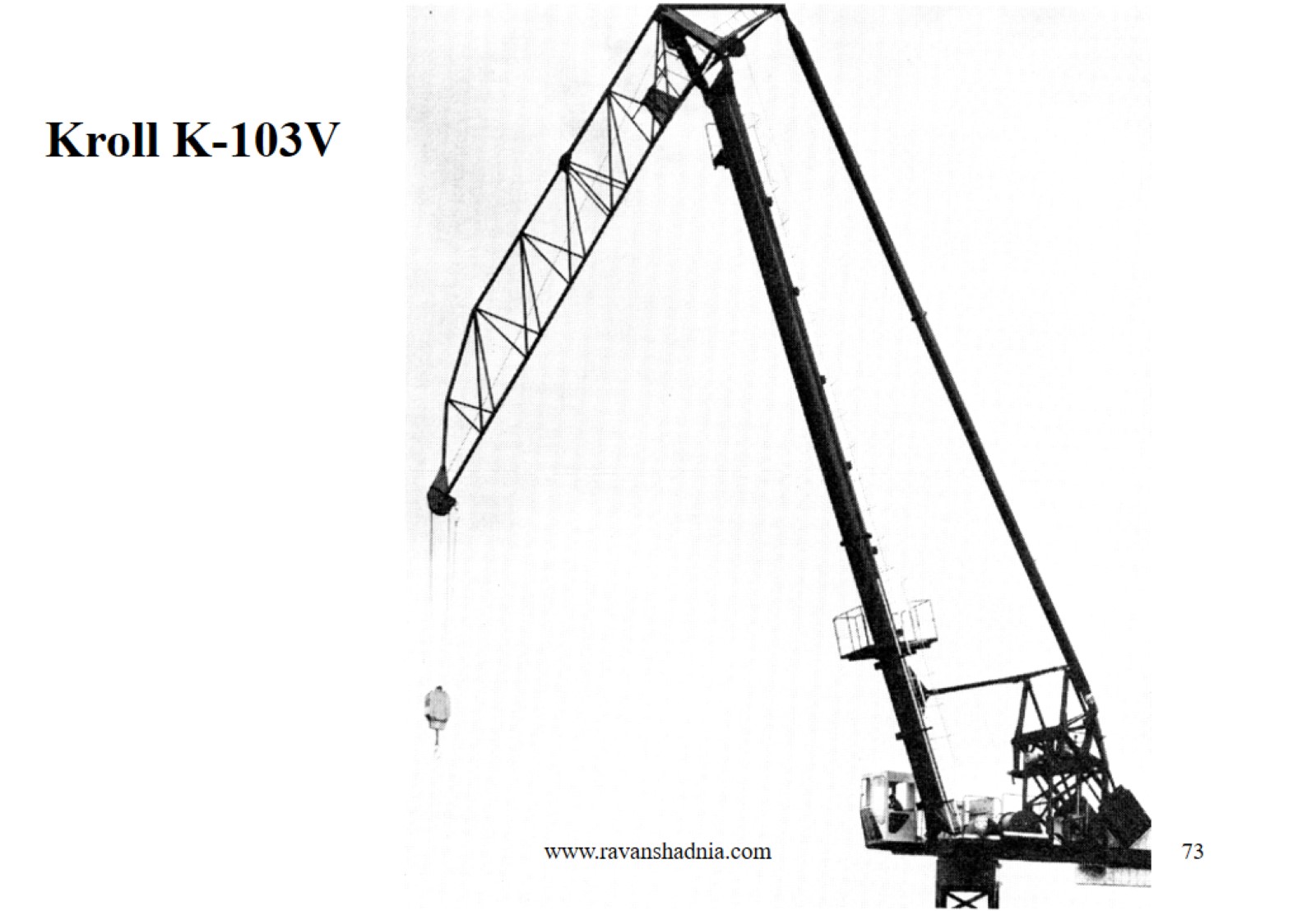 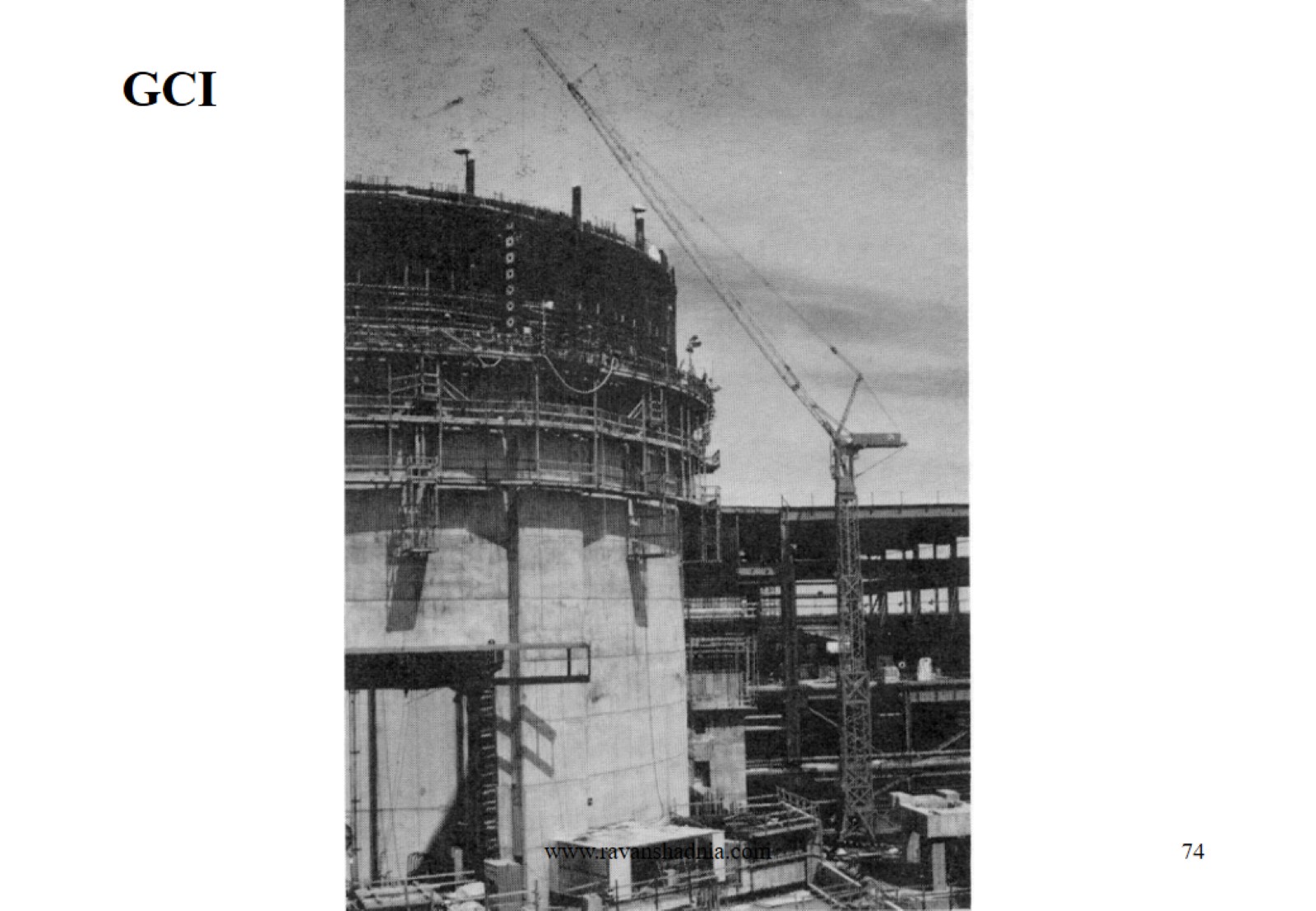 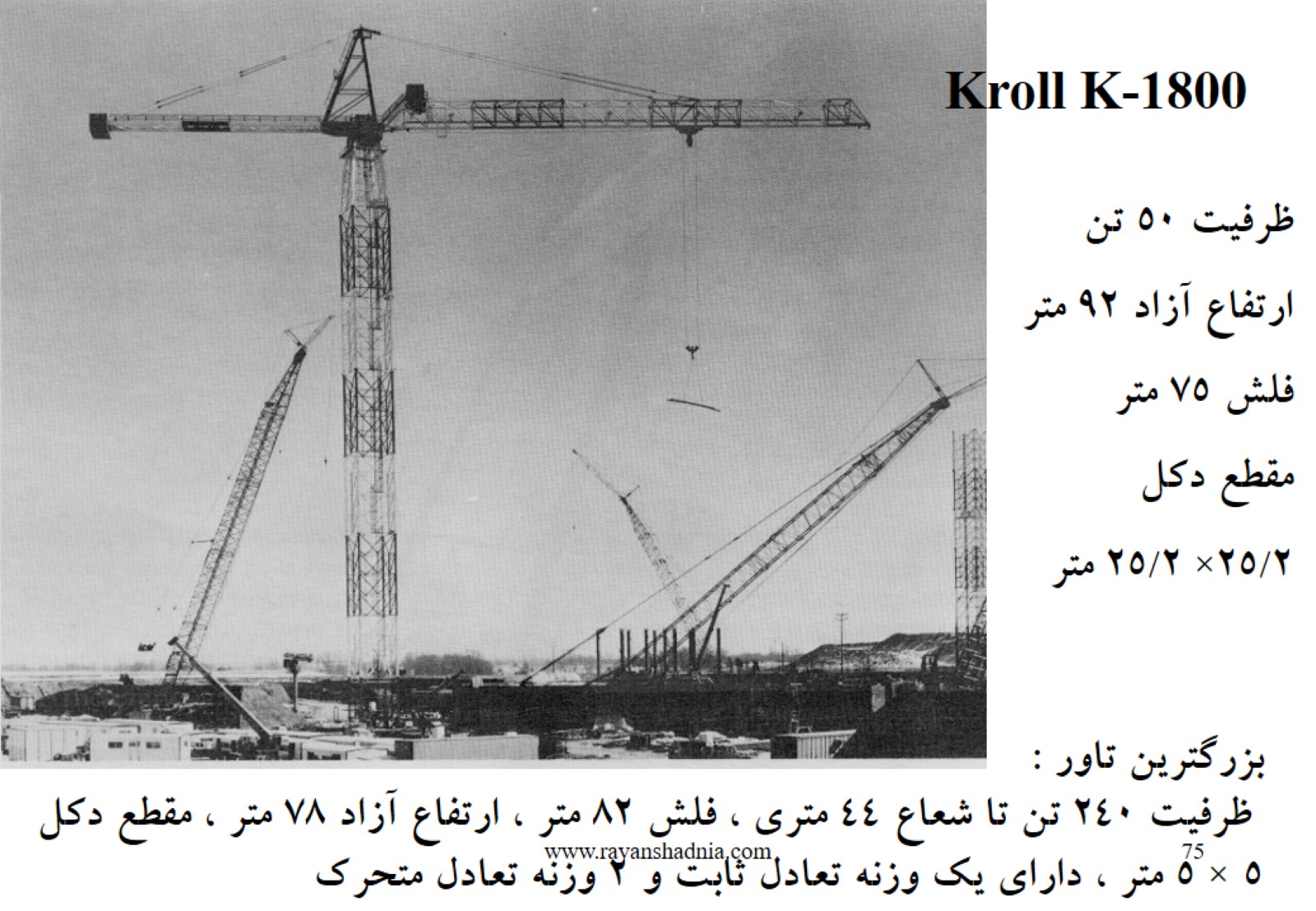 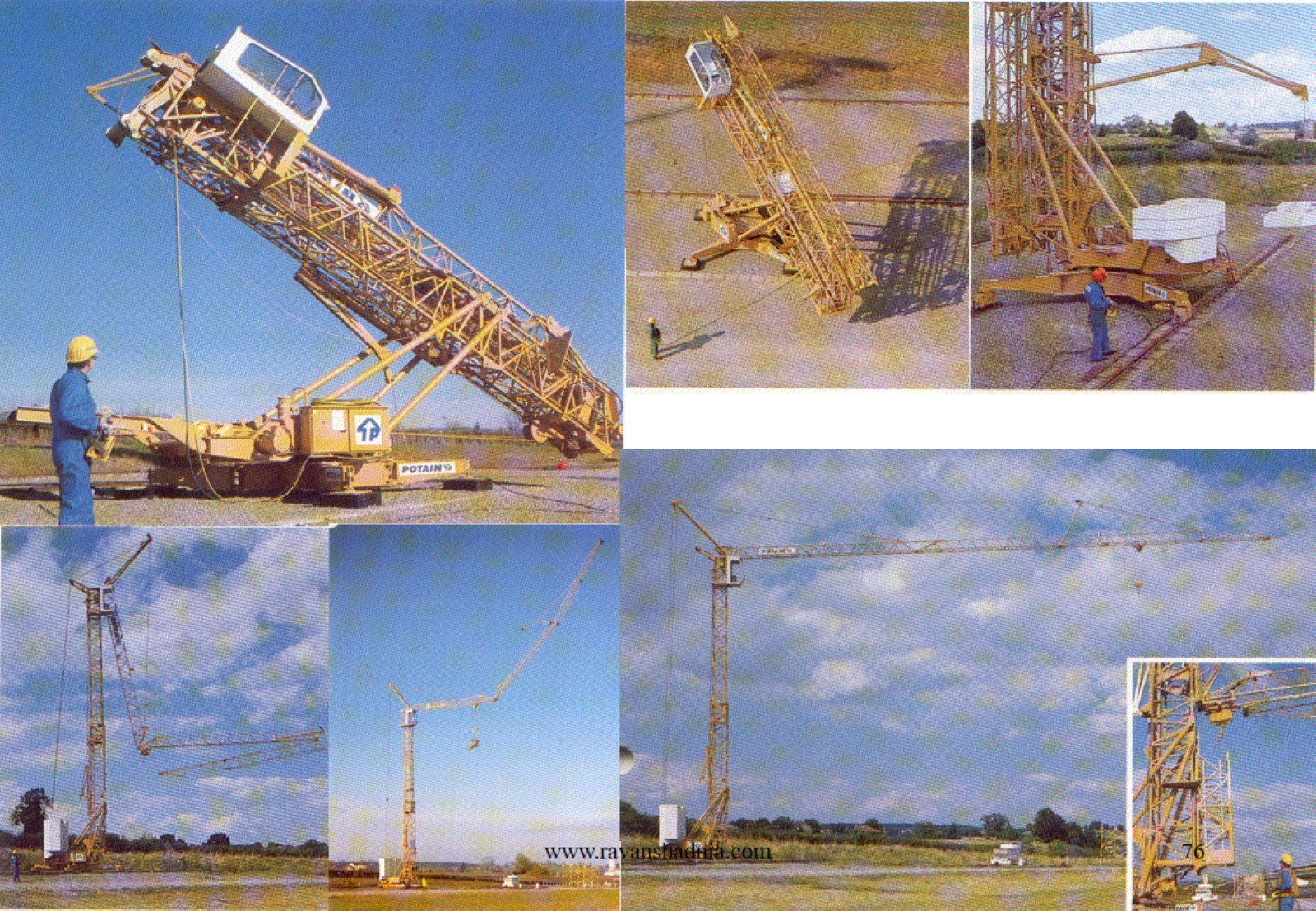 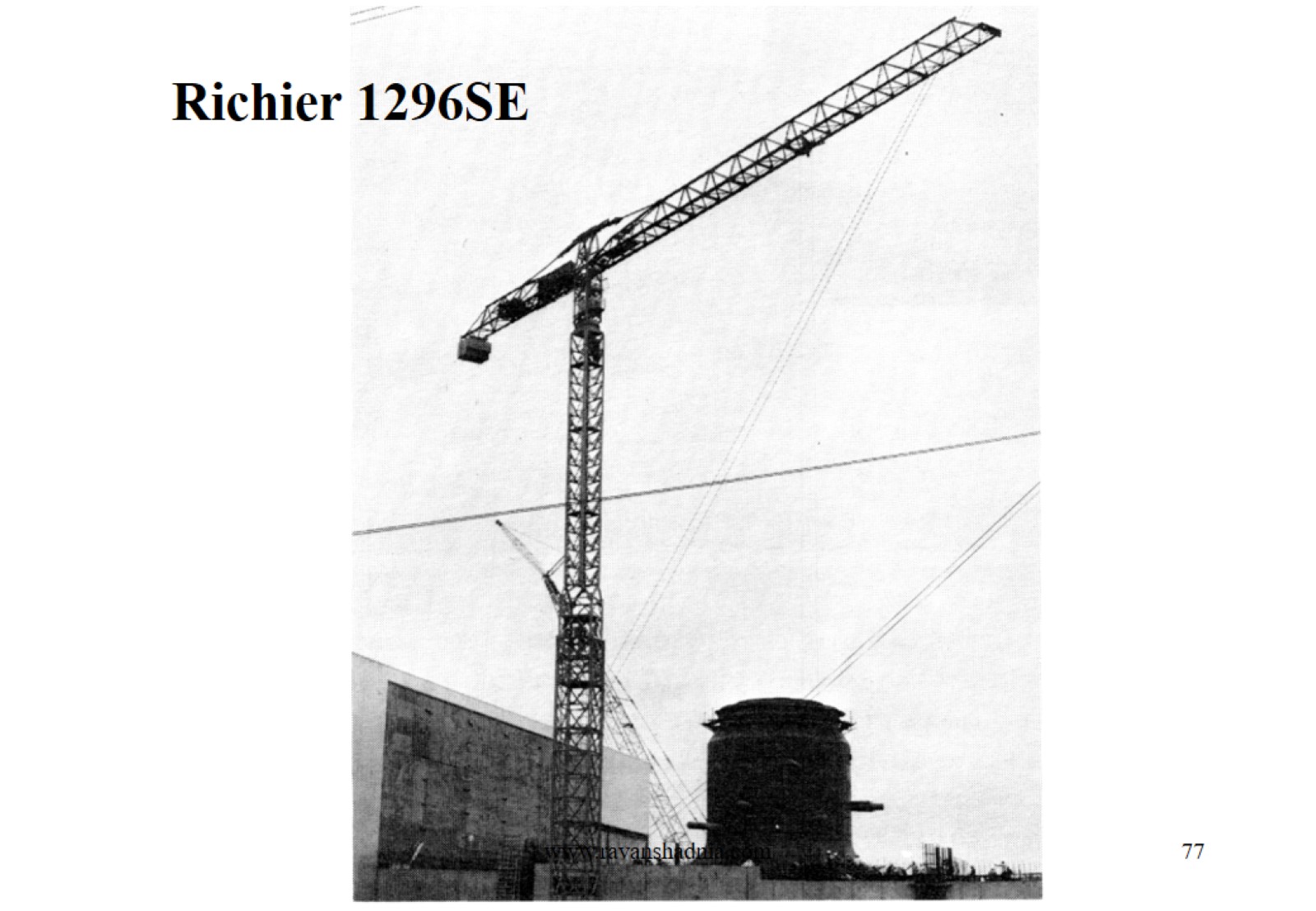 Richier 1296SE
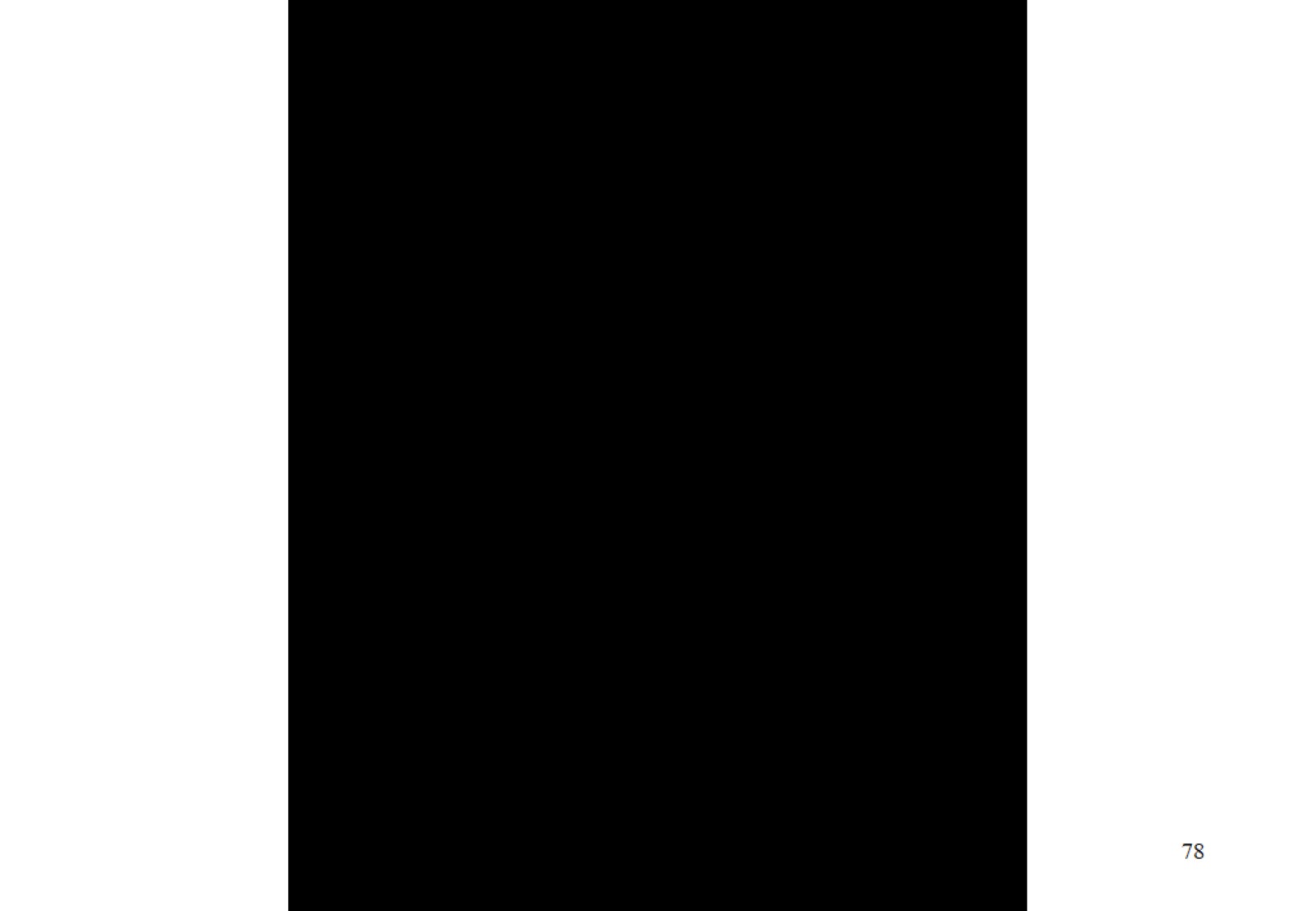 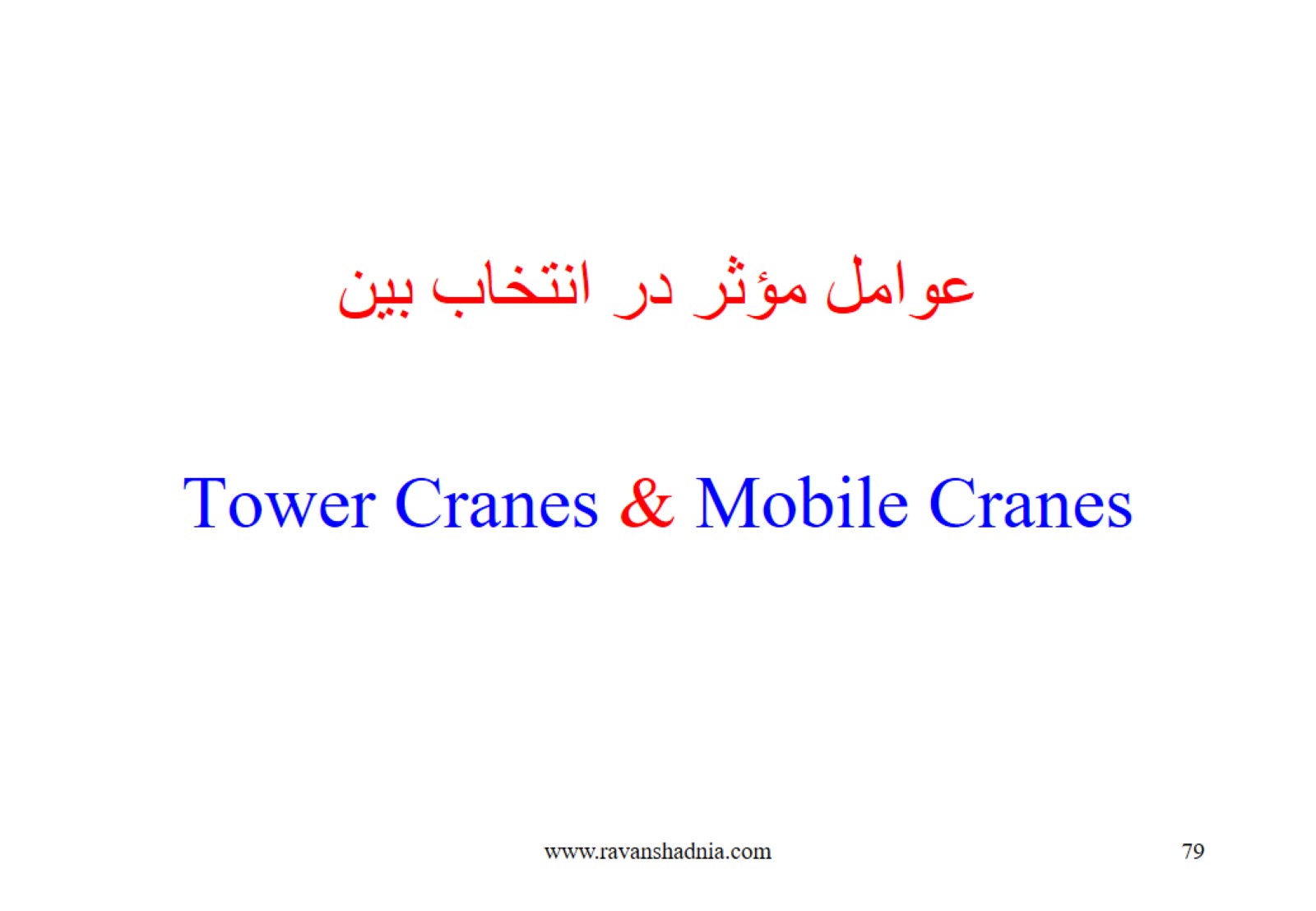 عوامل مؤثر در انتخاب بينTower Cranes & Mobile Cranes
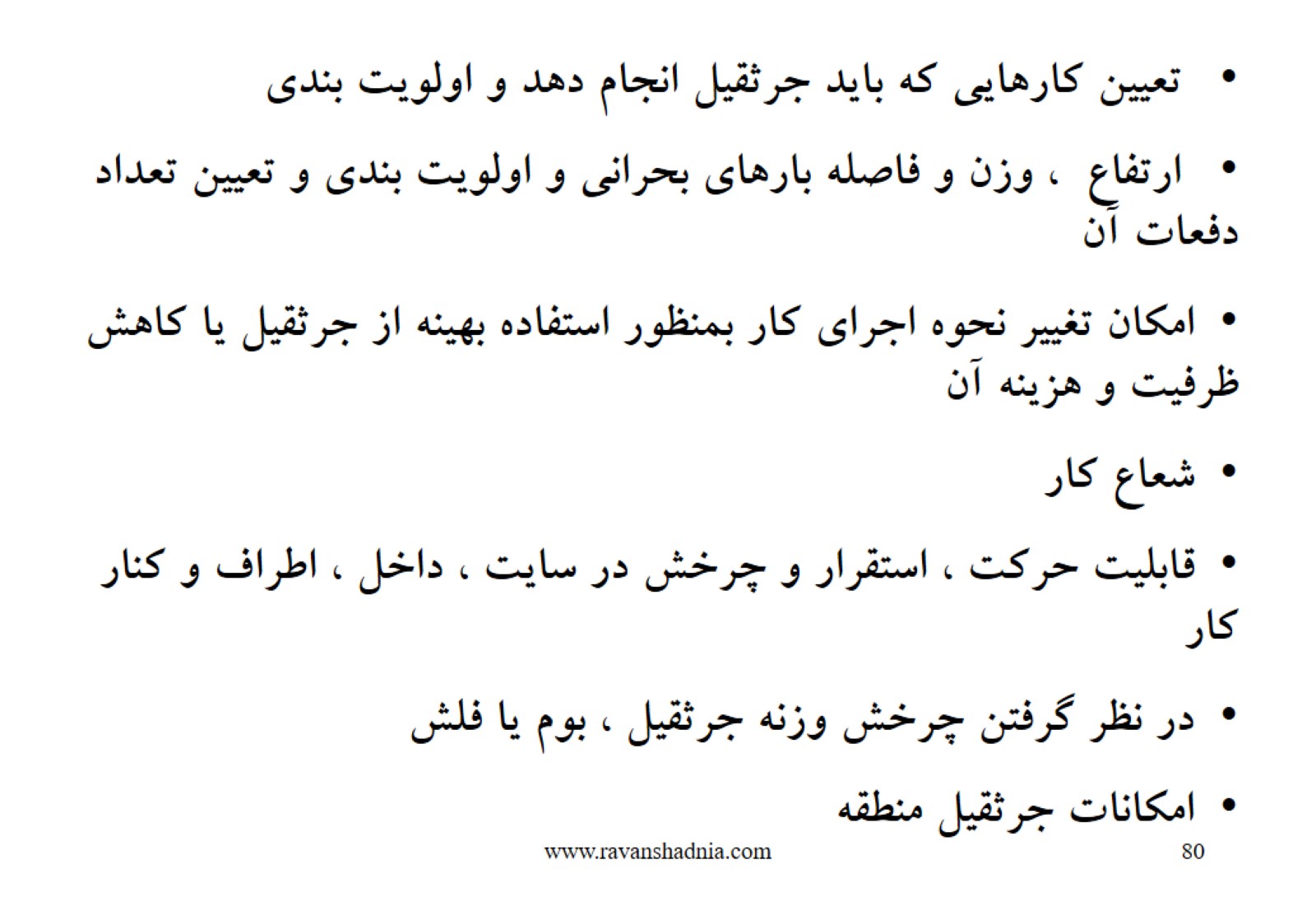 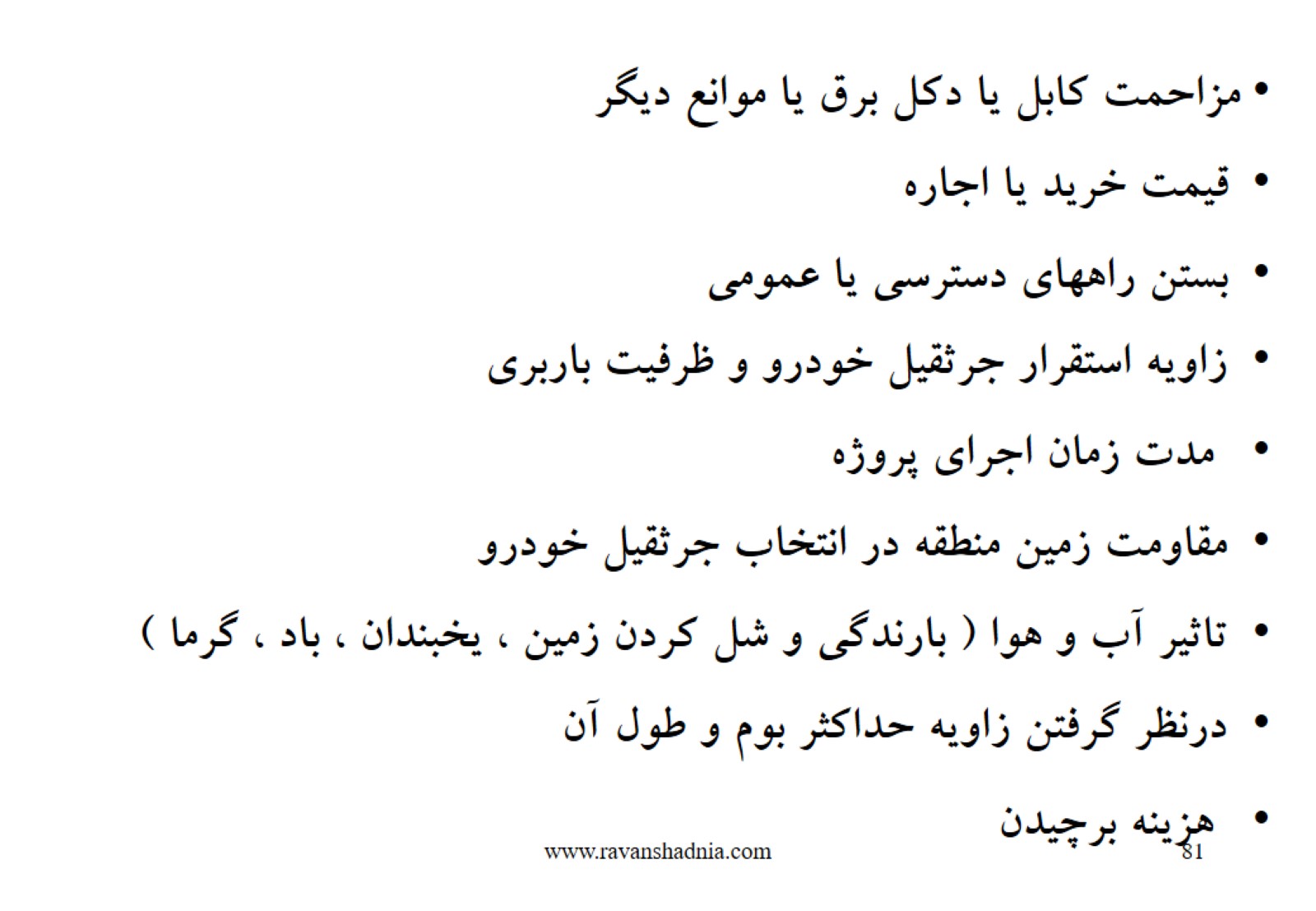 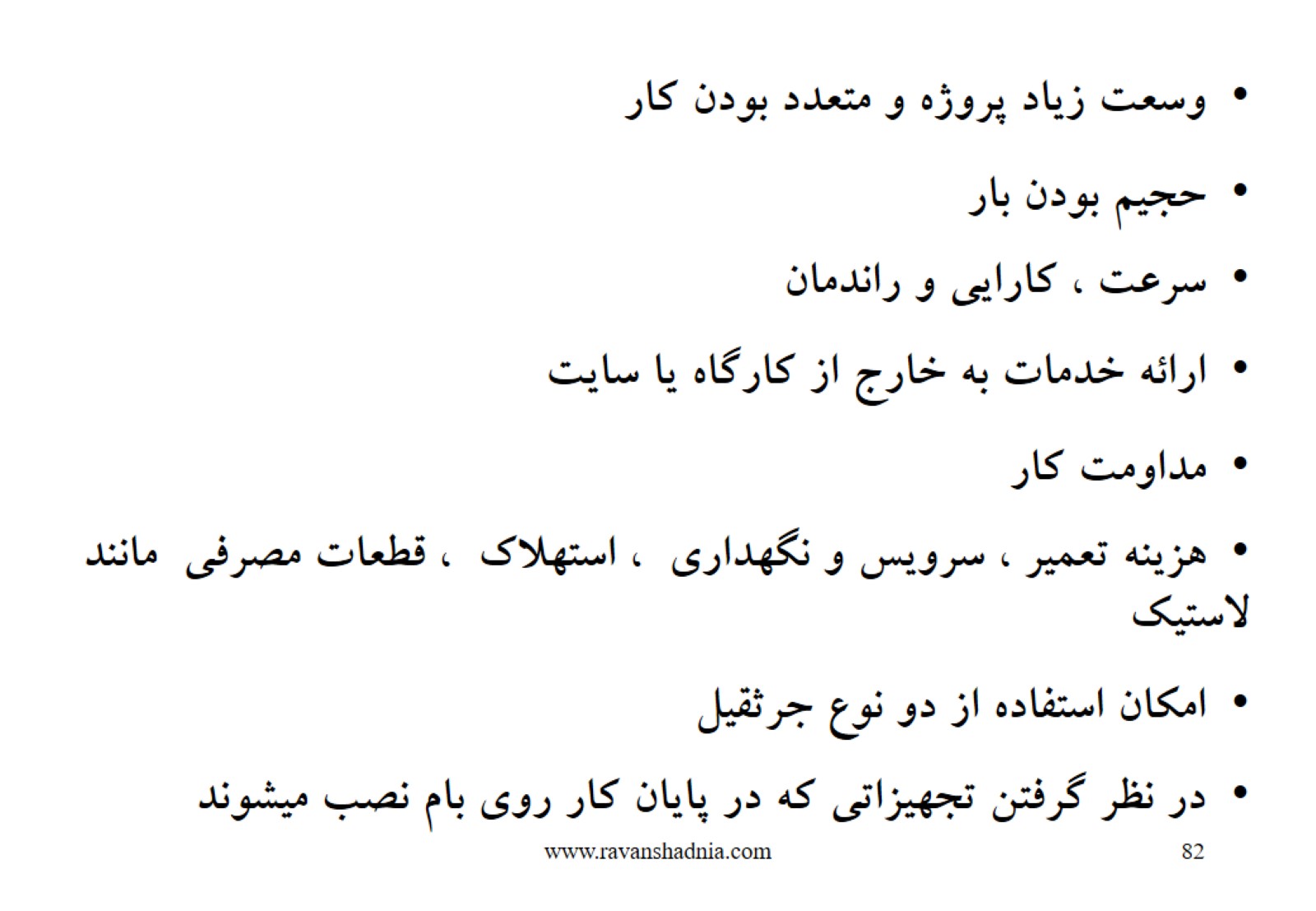 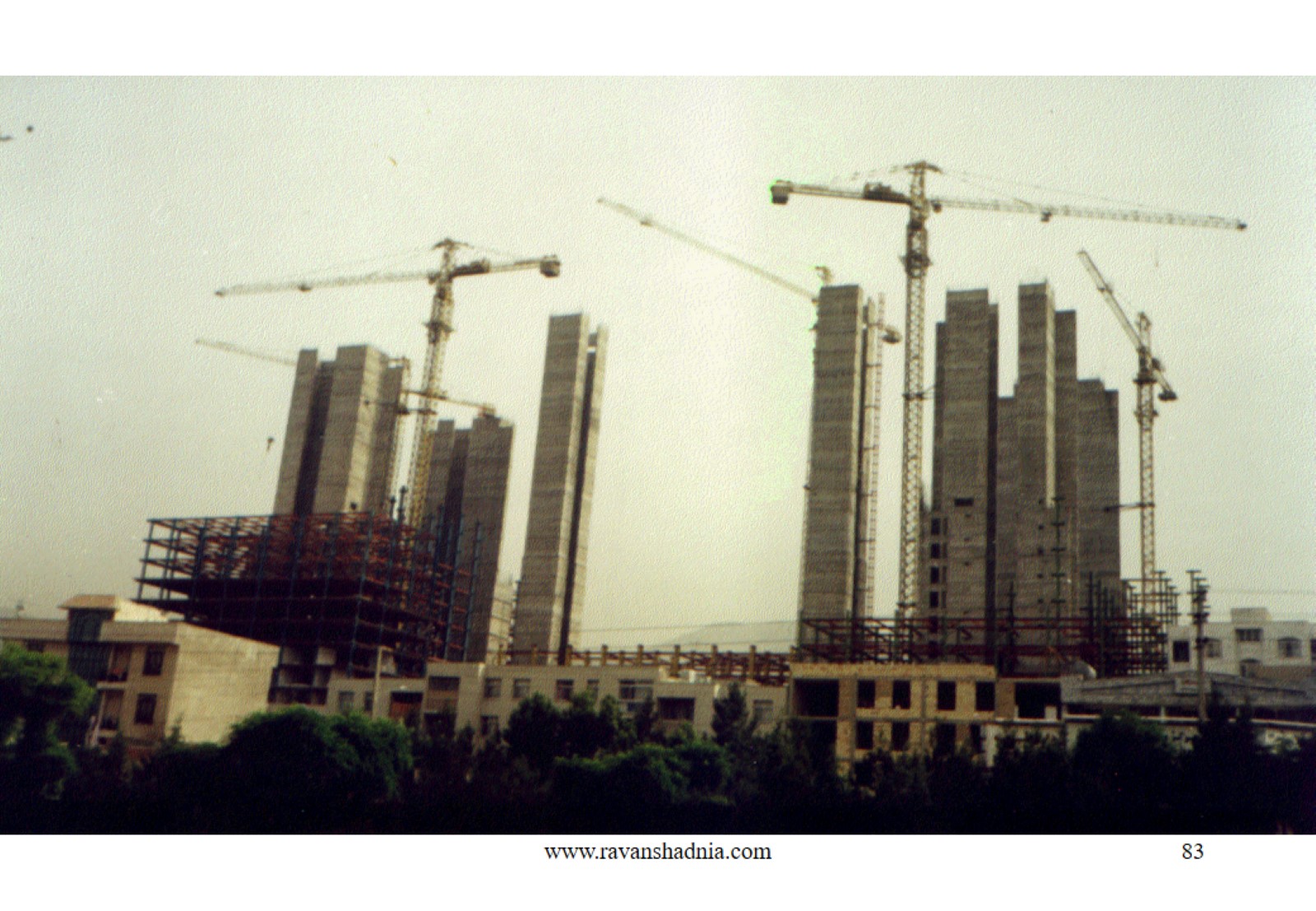 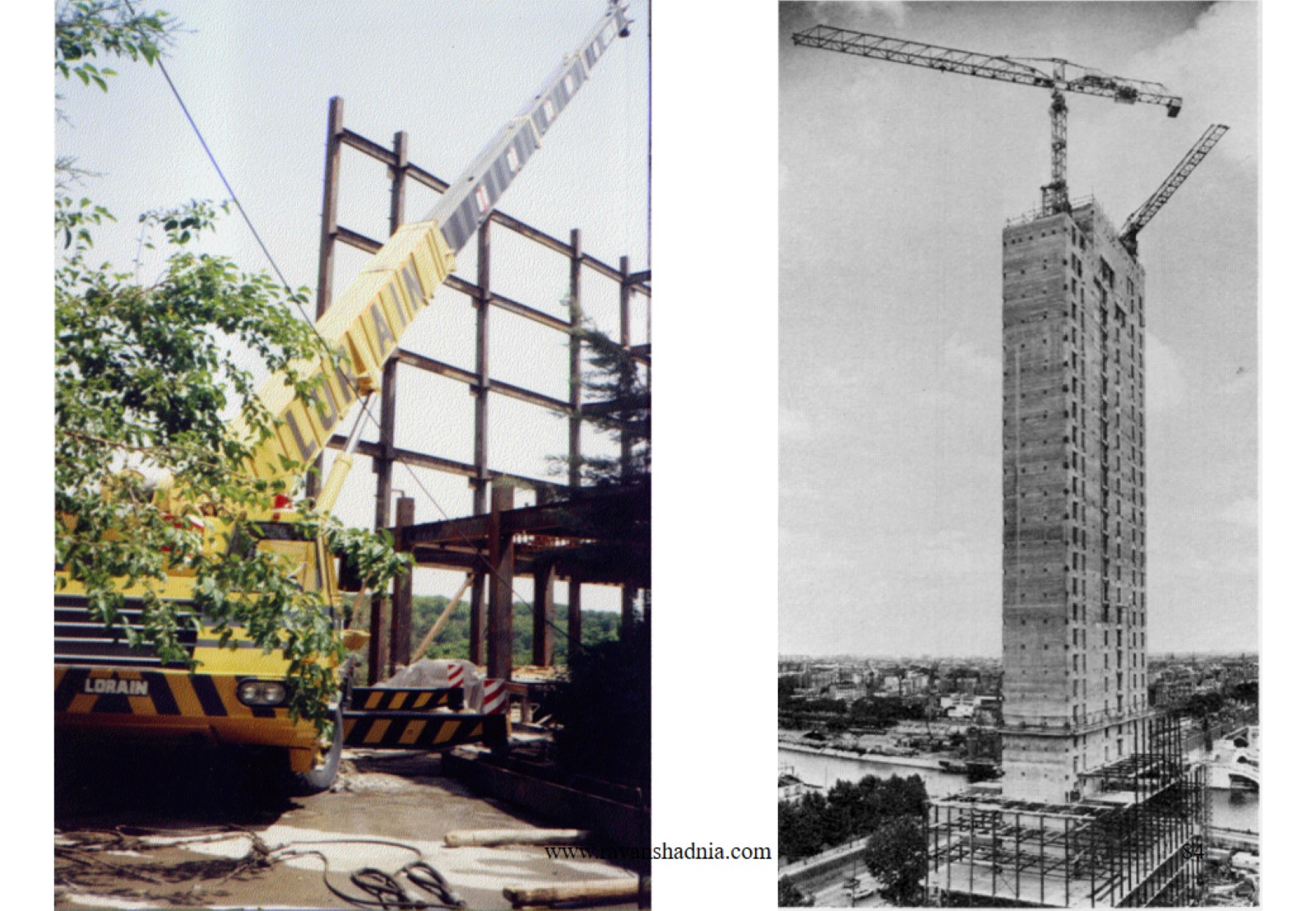 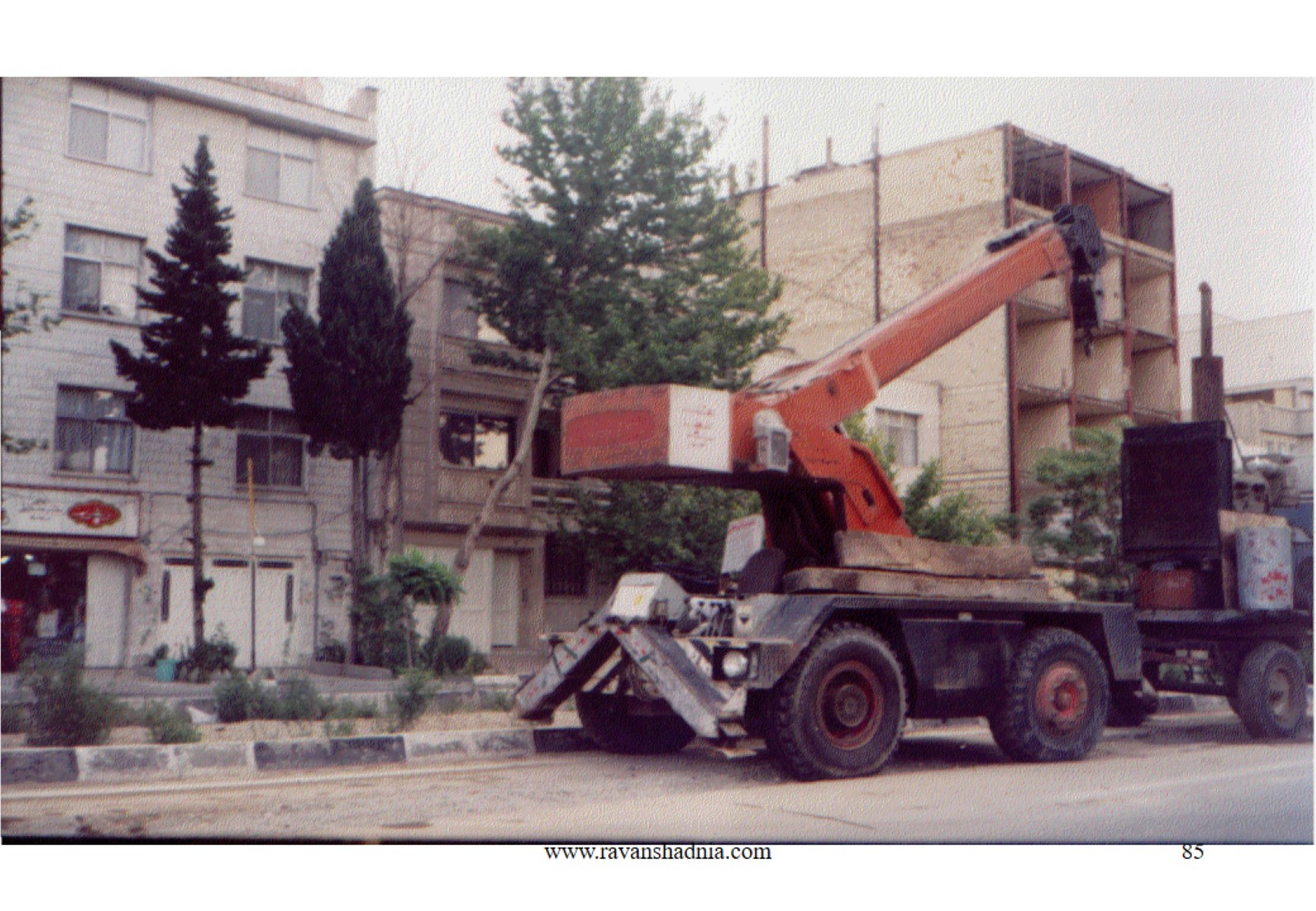 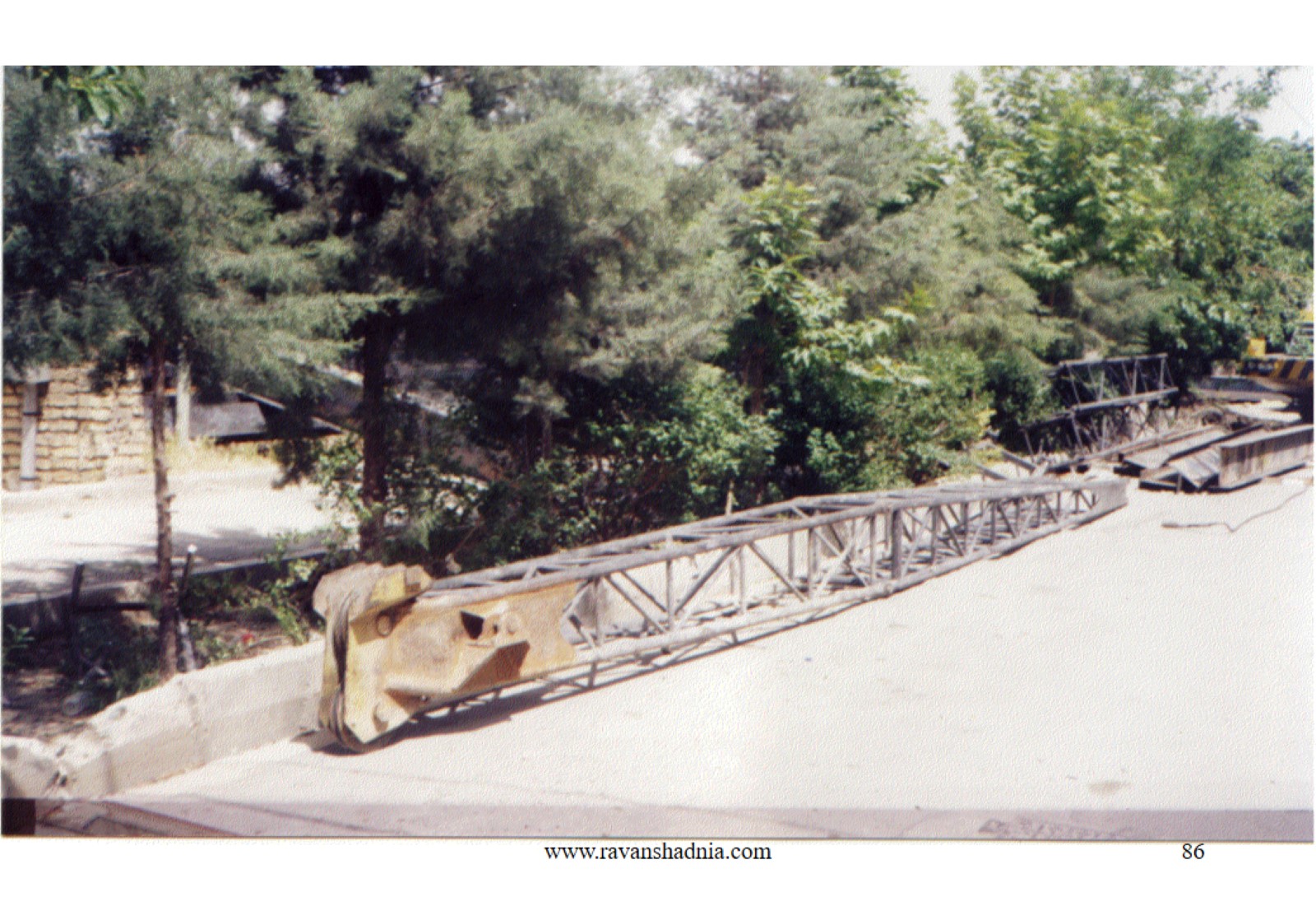 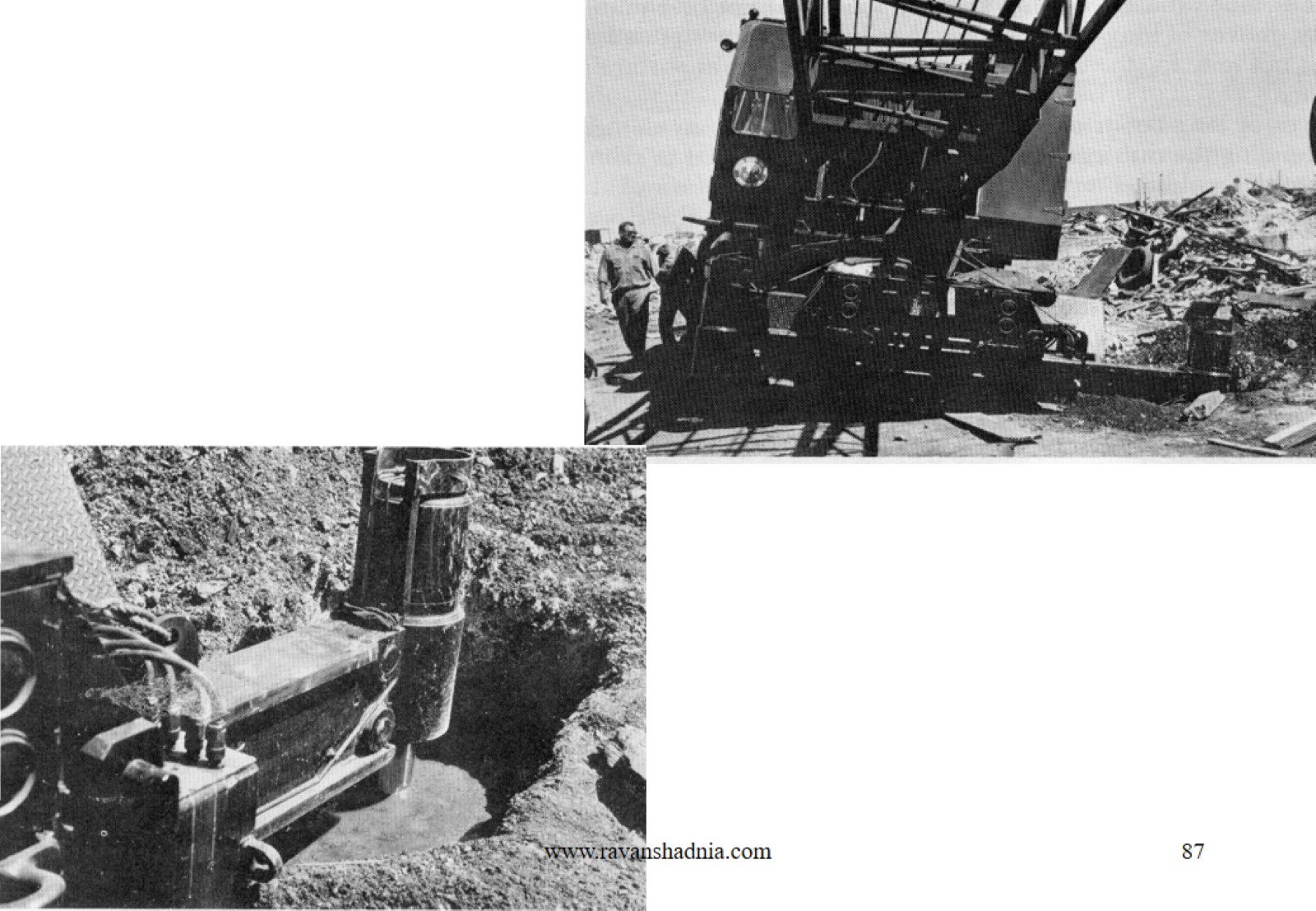 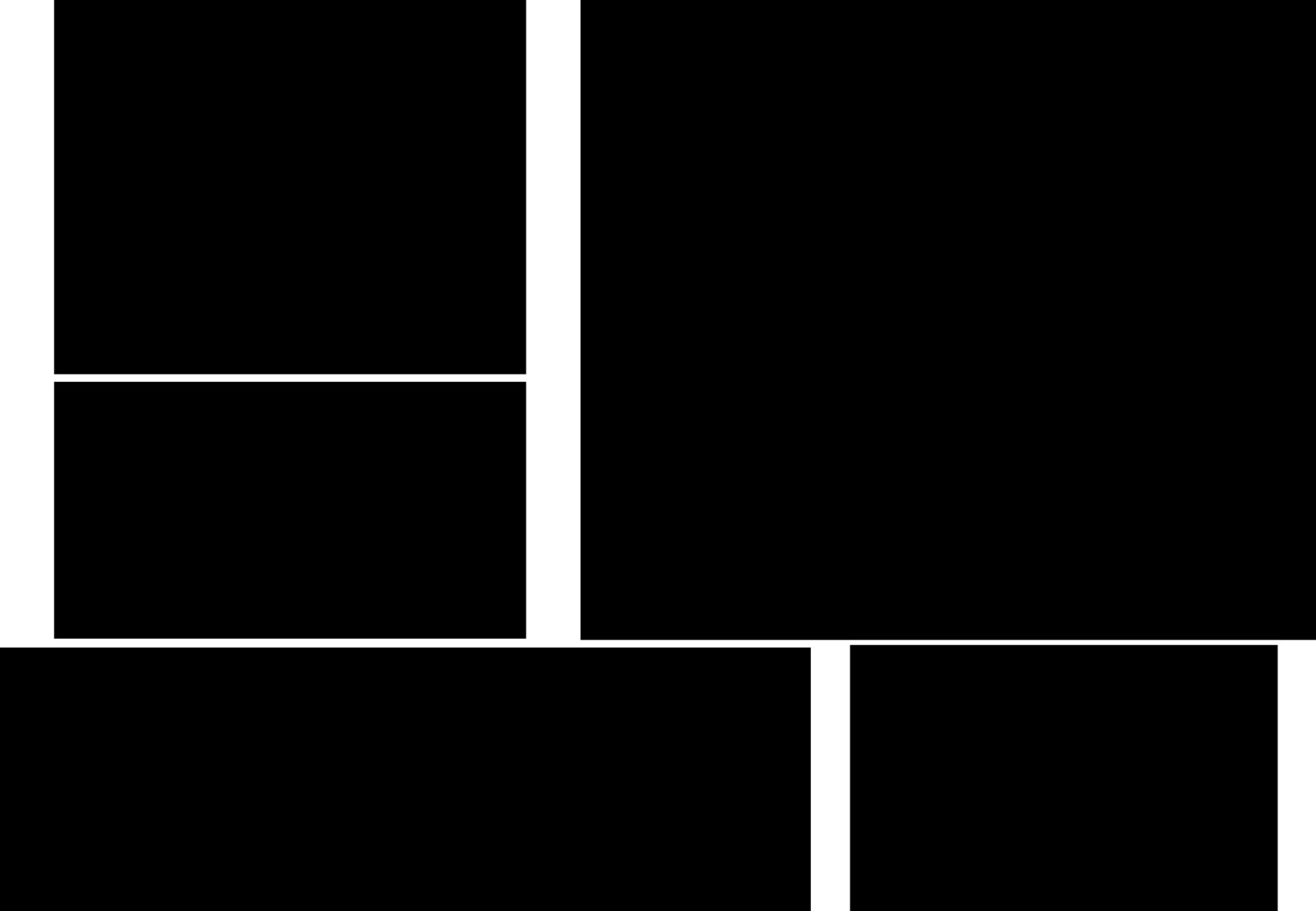 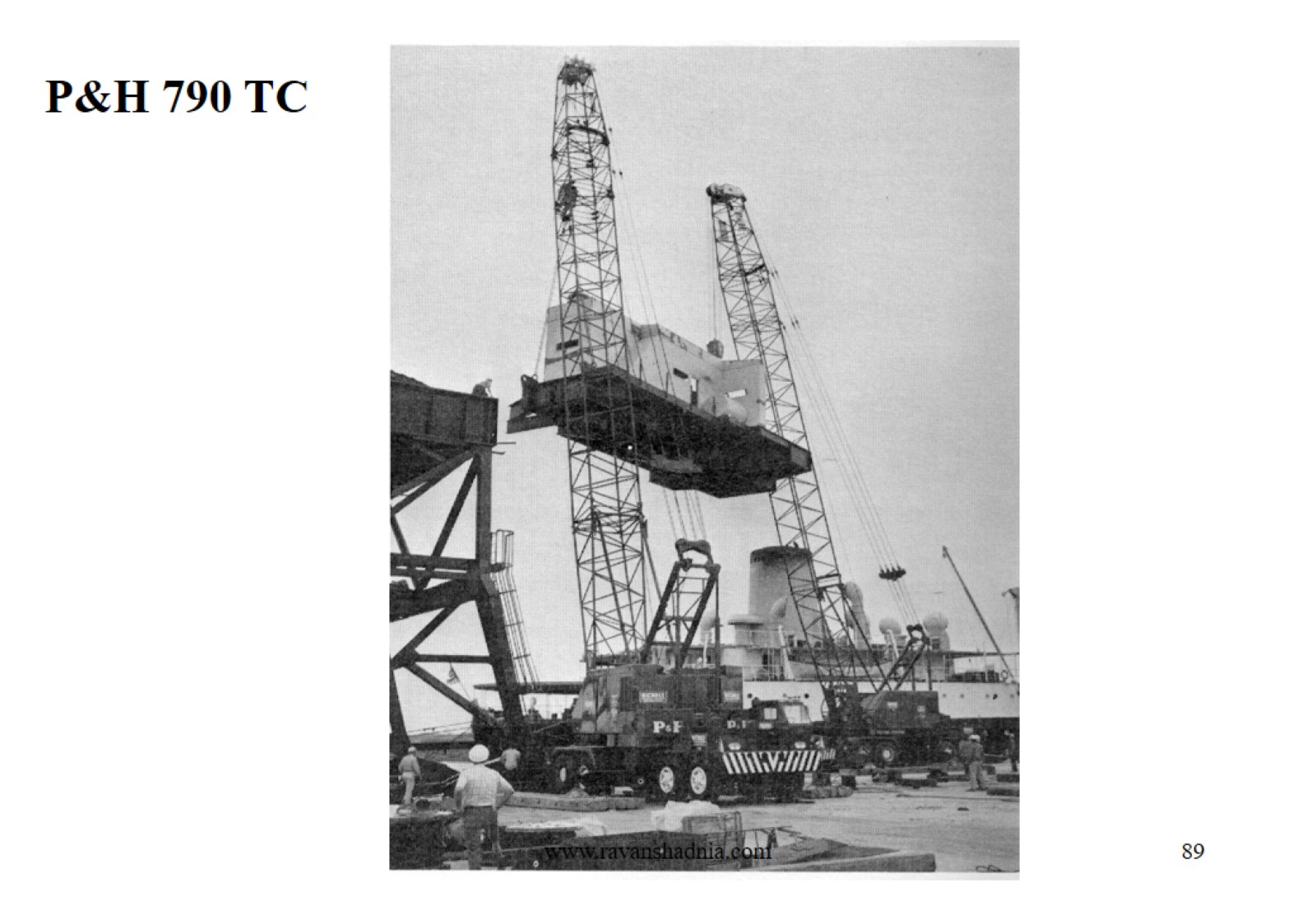 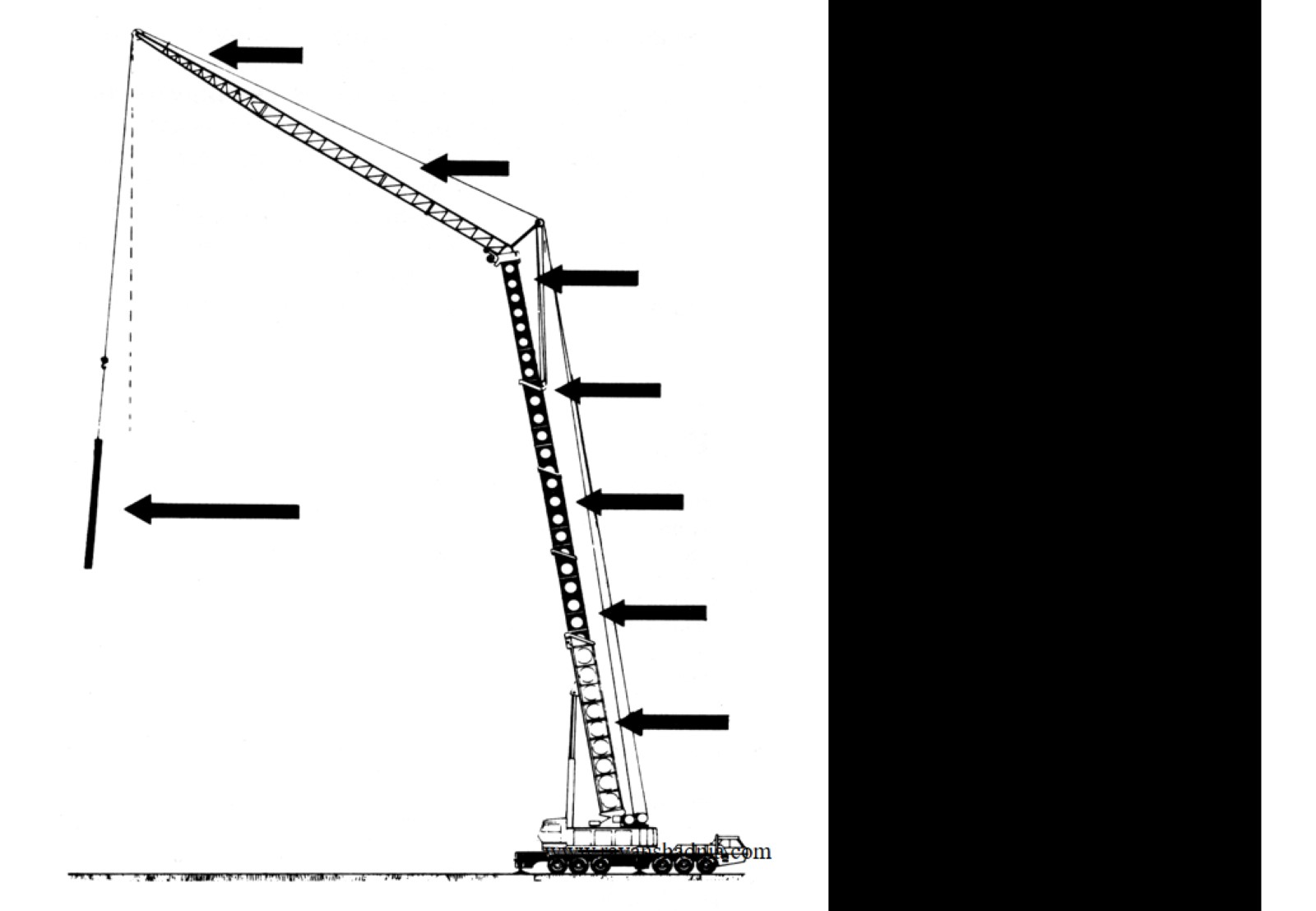 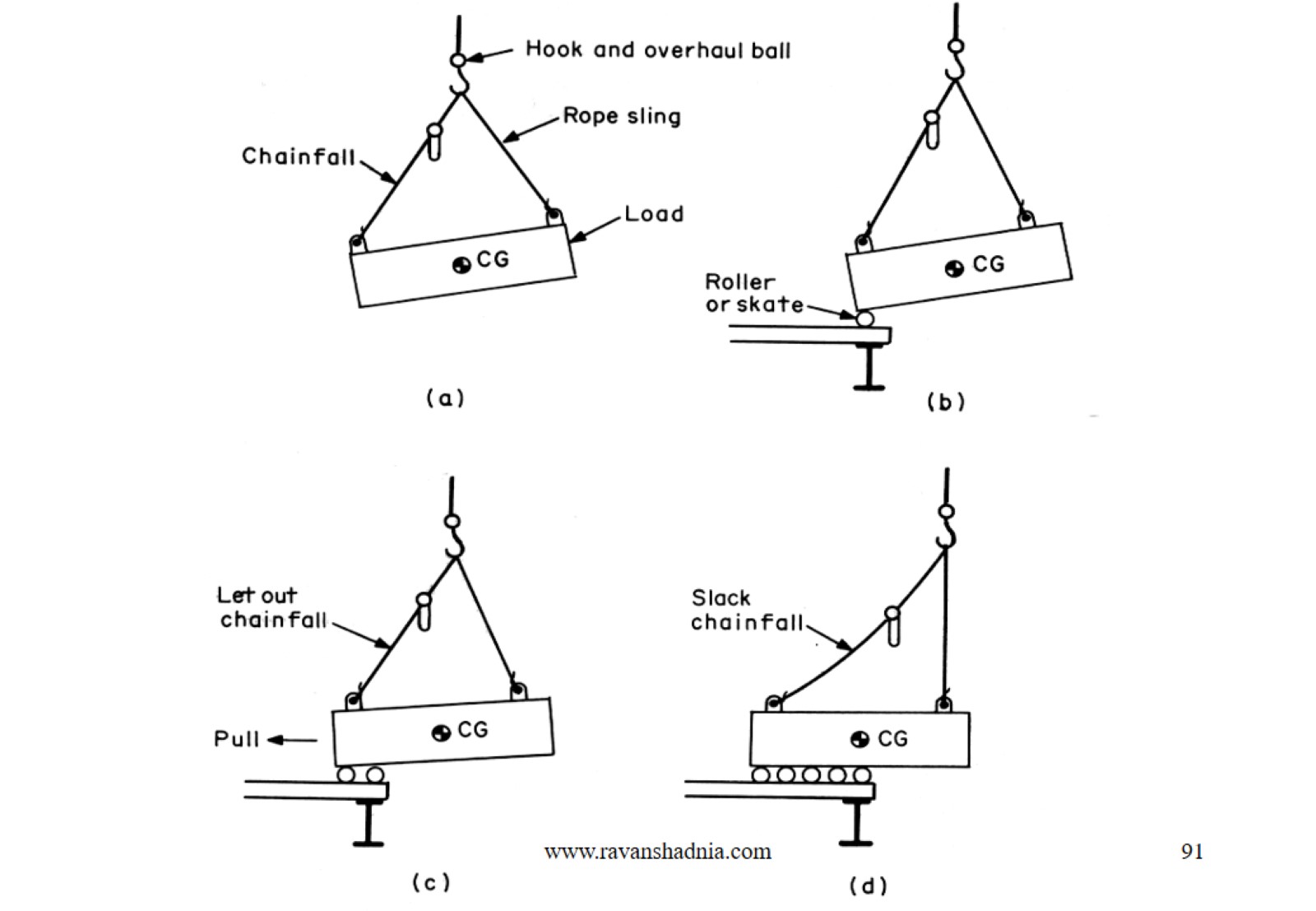